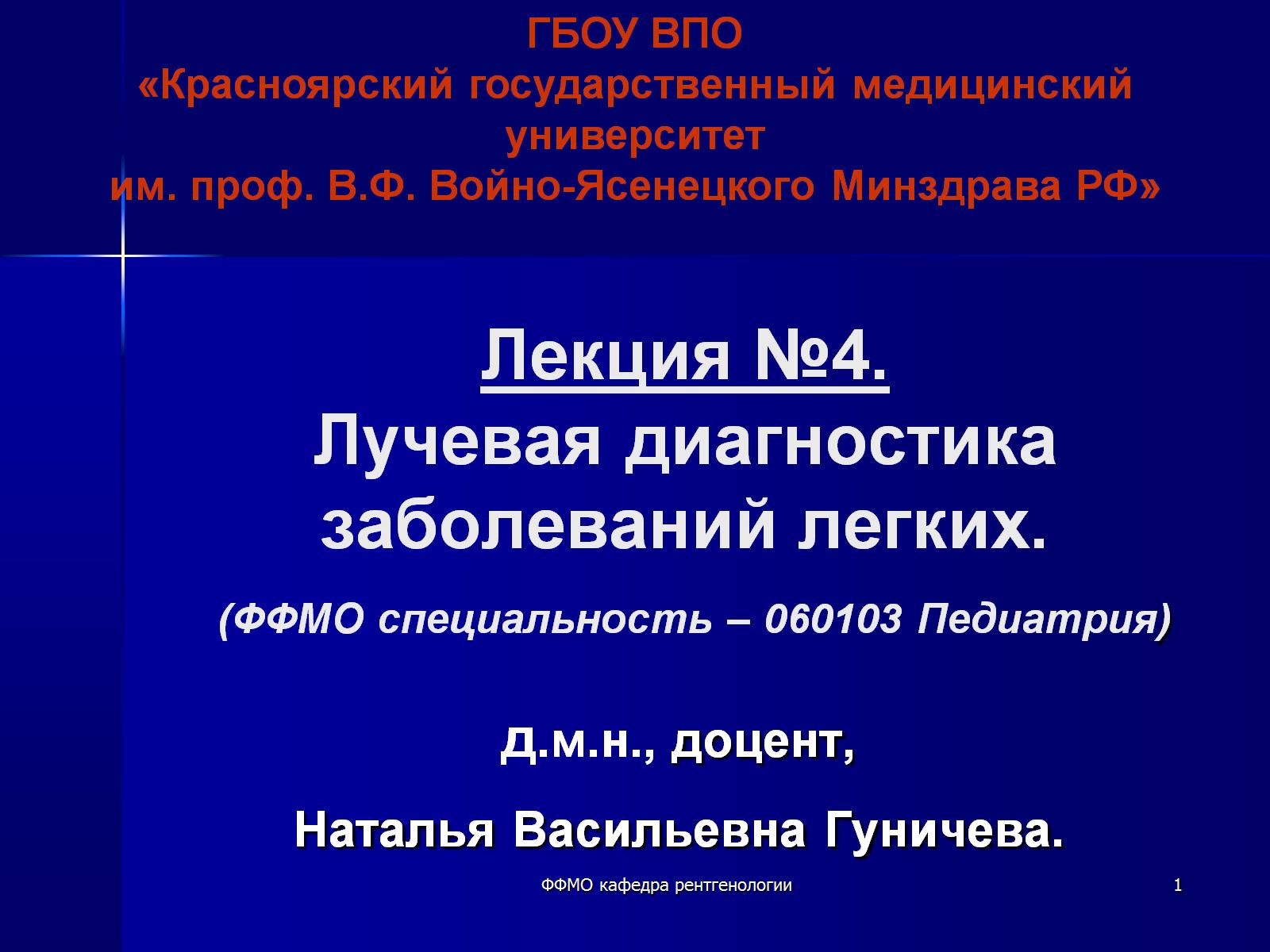 Лекция №4.Лучевая диагностика заболеваний легких. (ФФМО специальность – 060103 Педиатрия)
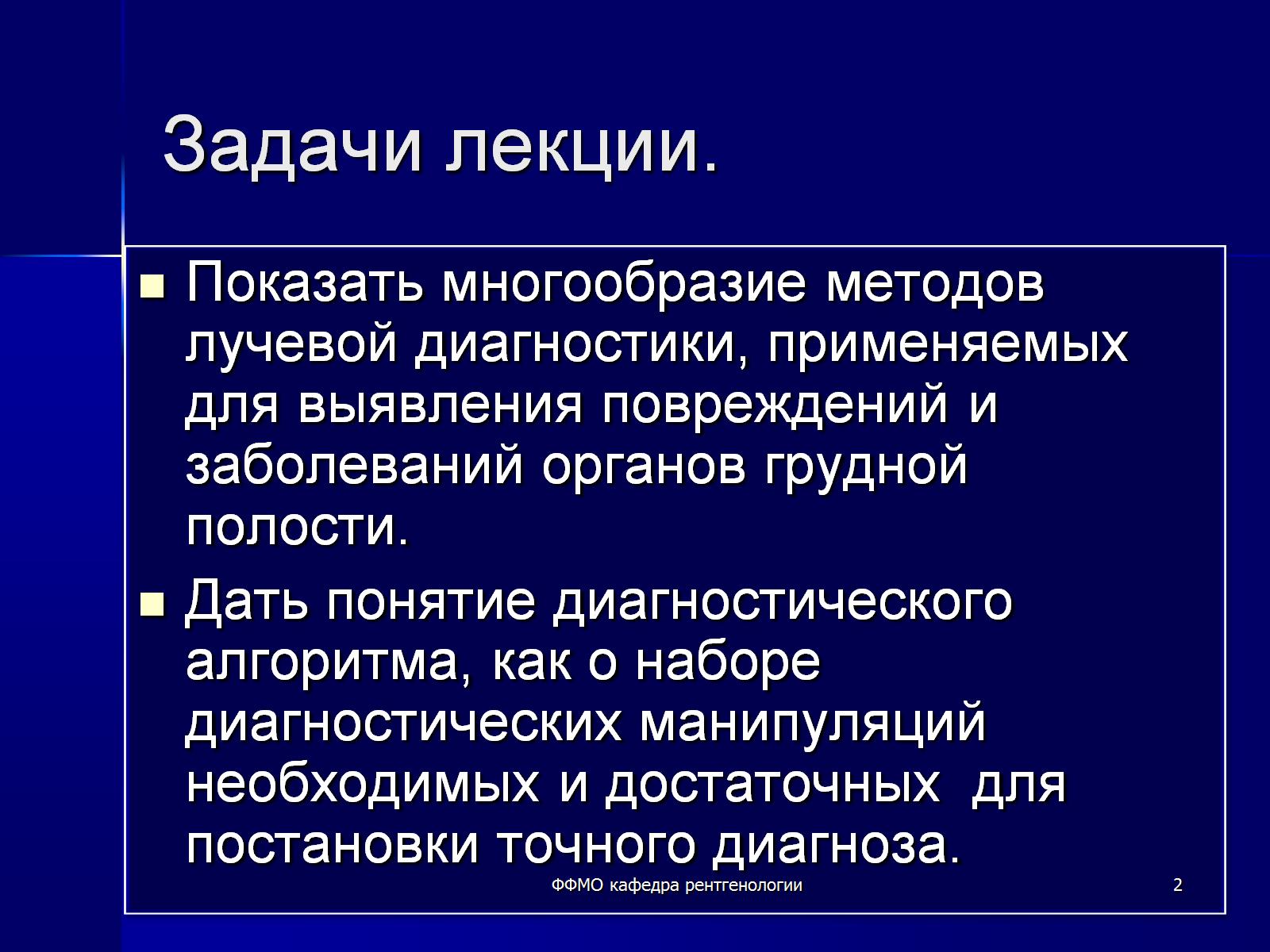 Задачи лекции.
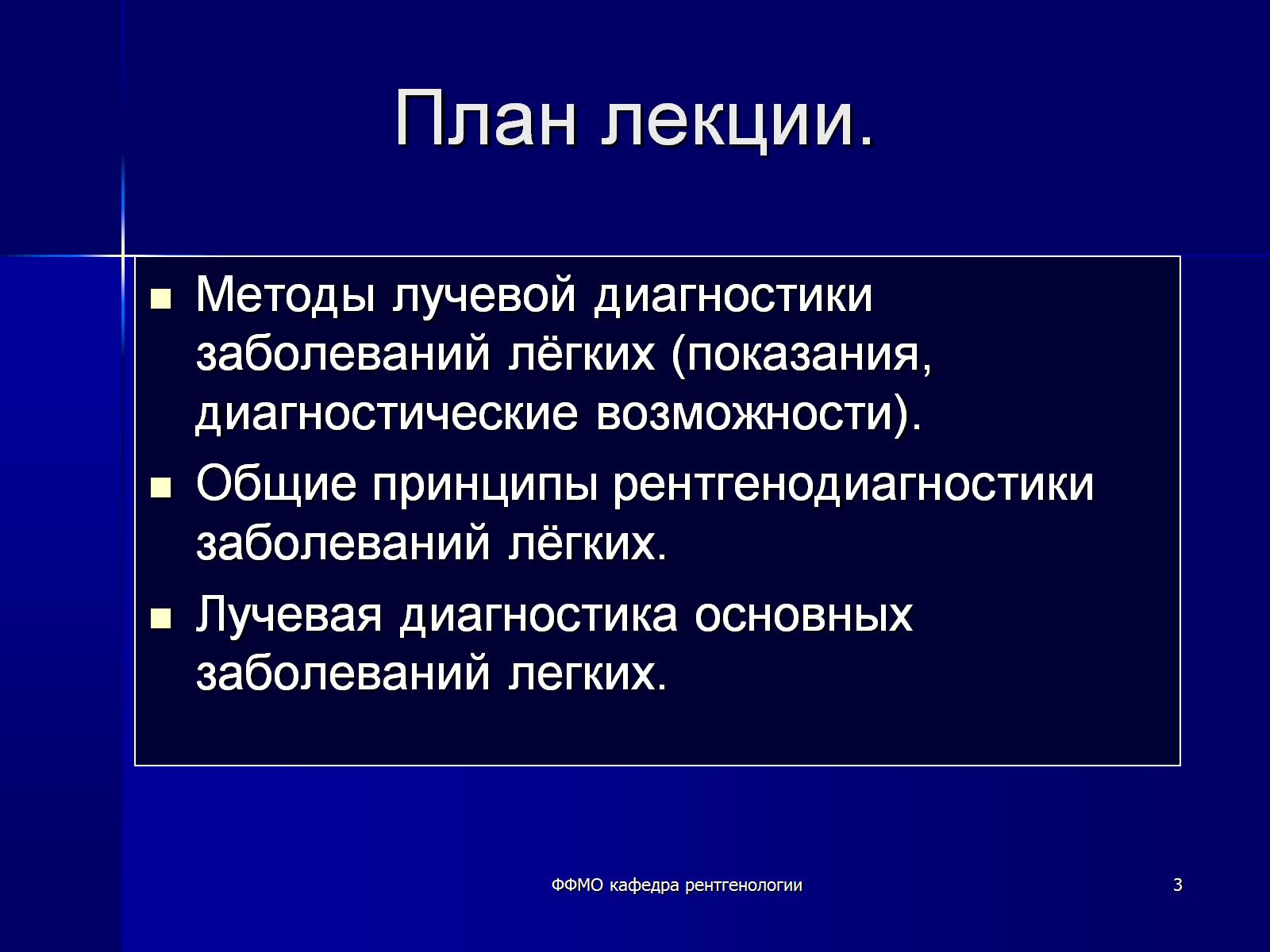 План лекции.
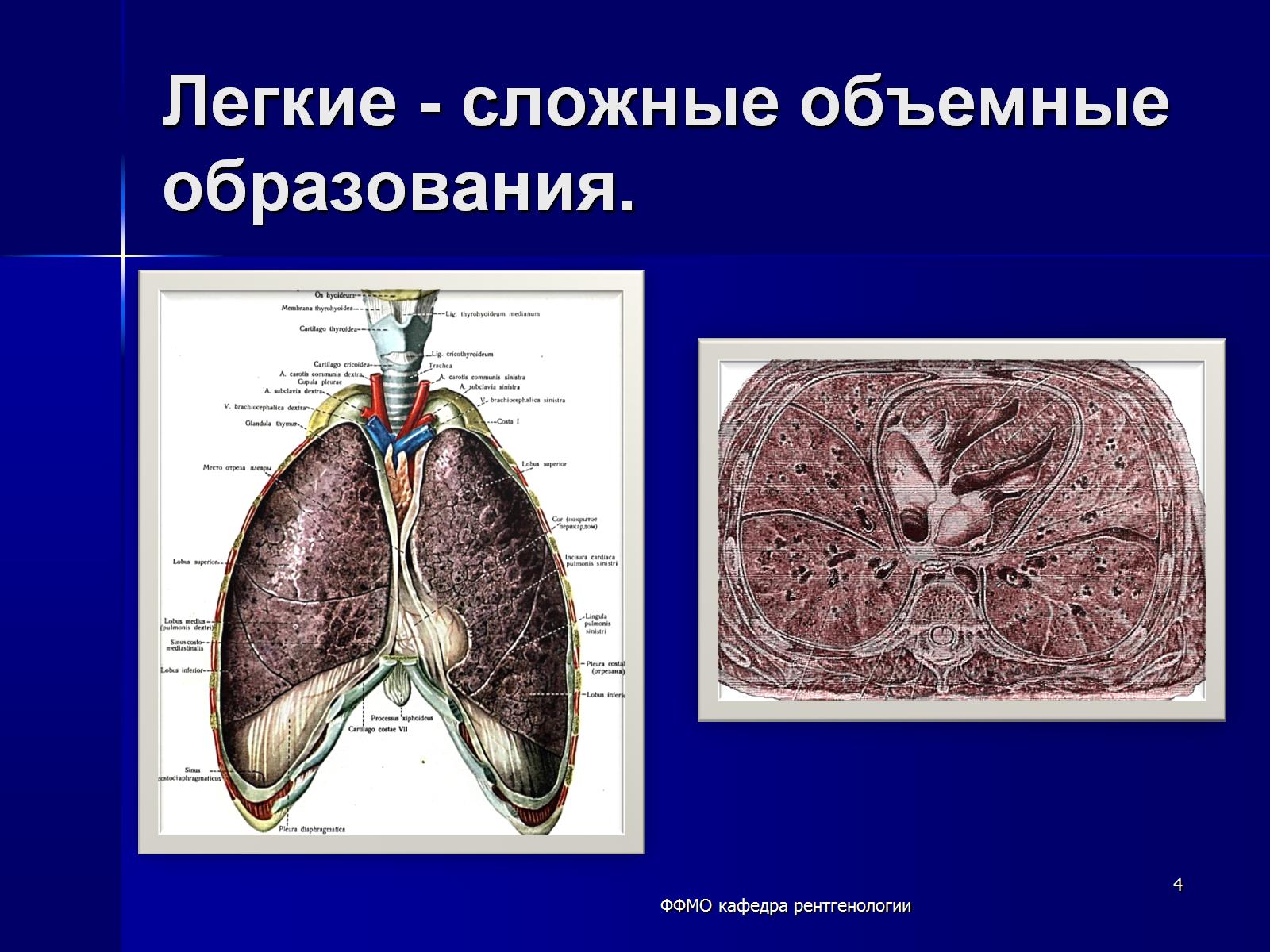 Легкие - сложные объемные образования.
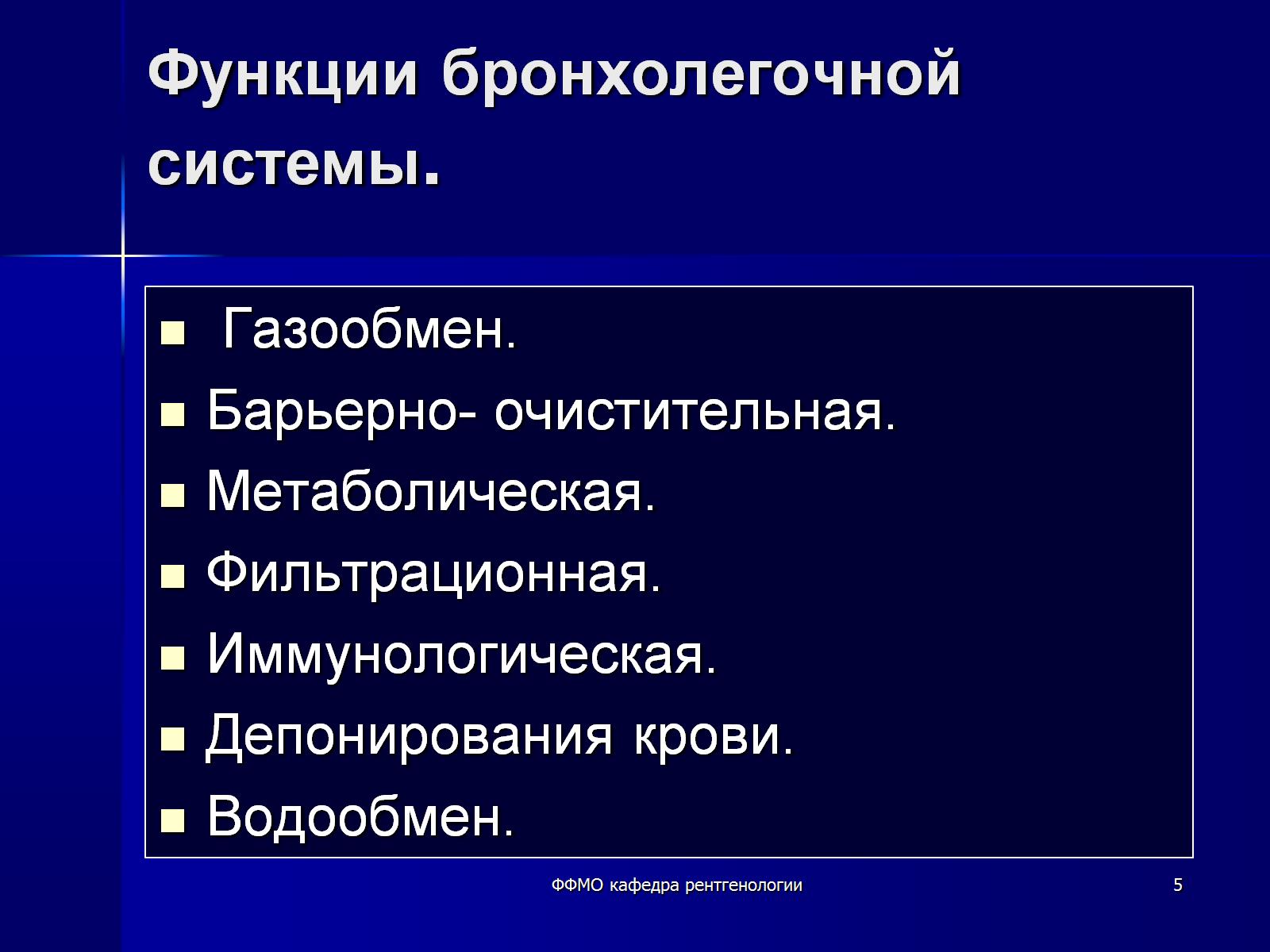 Функции бронхолегочной системы.
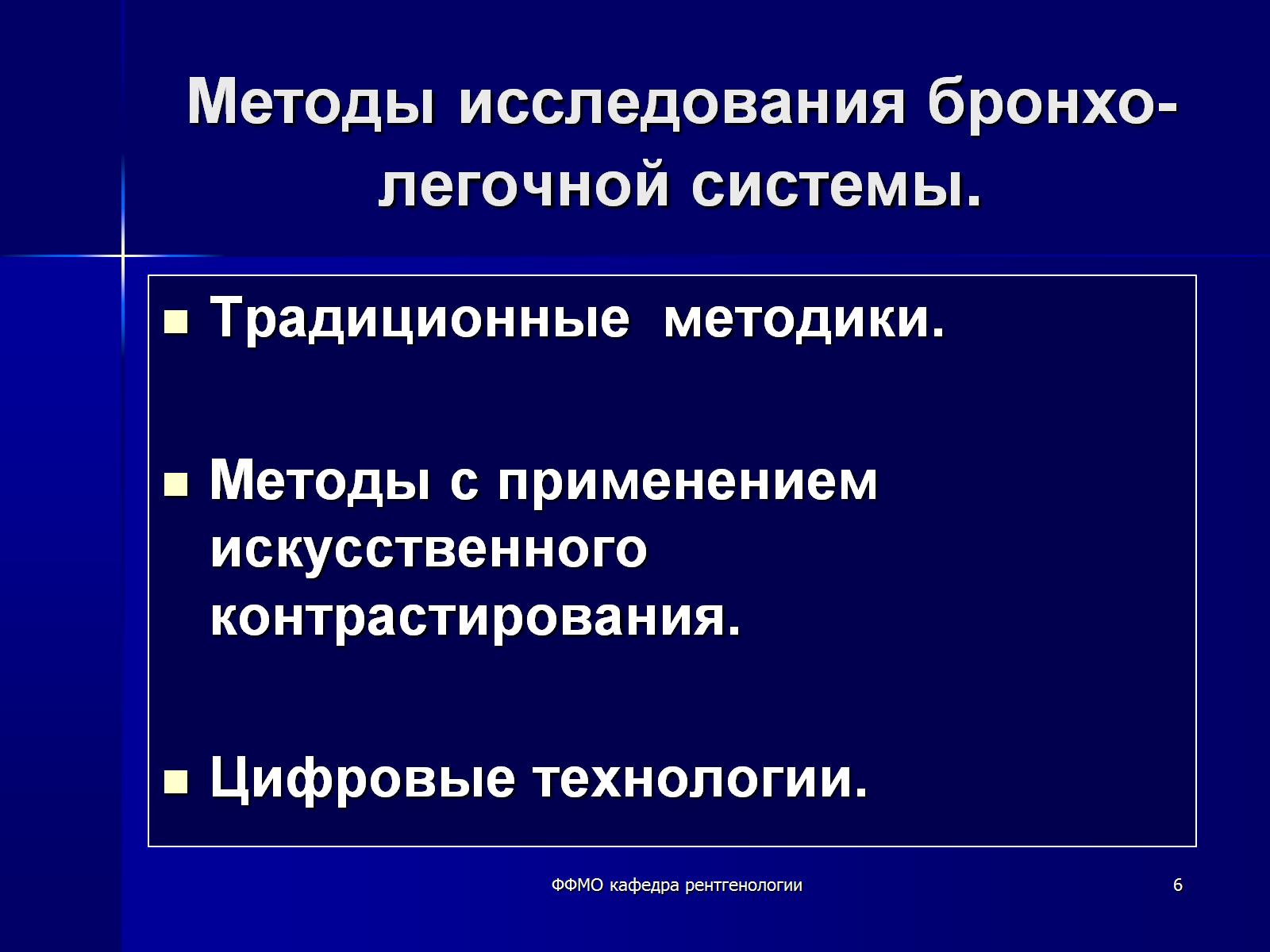 Методы исследования бронхо-легочной системы.
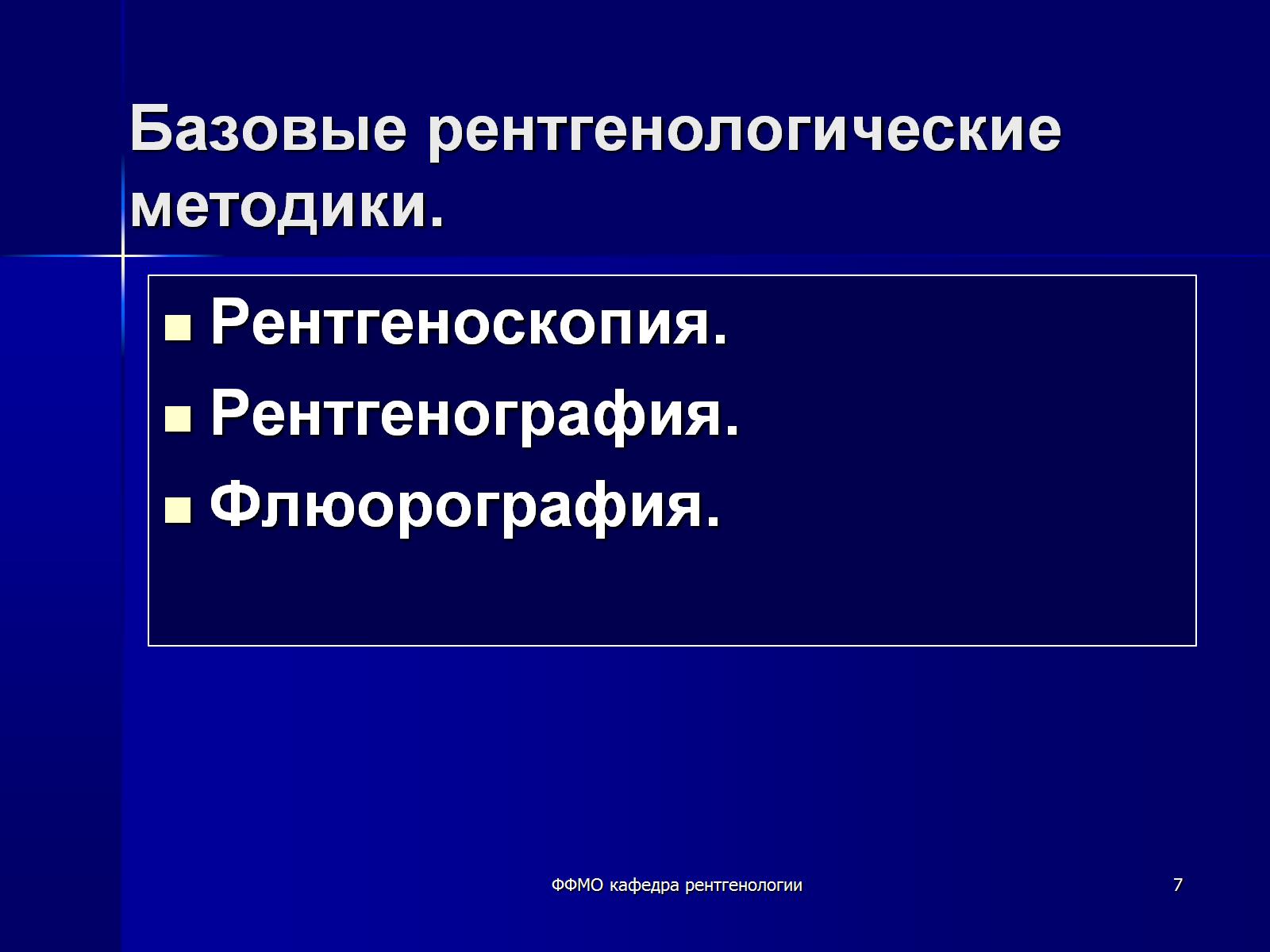 Базовые рентгенологические методики.
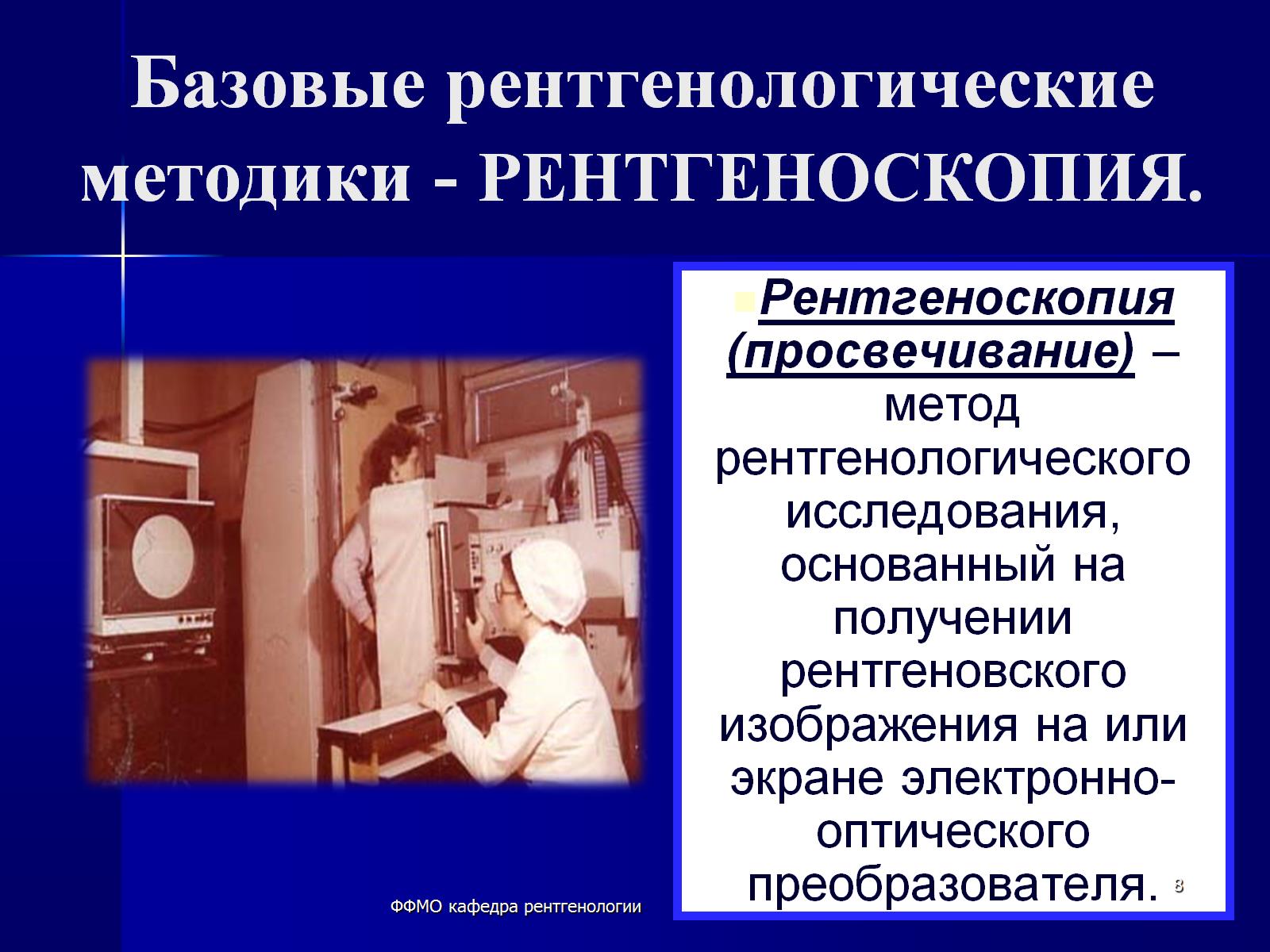 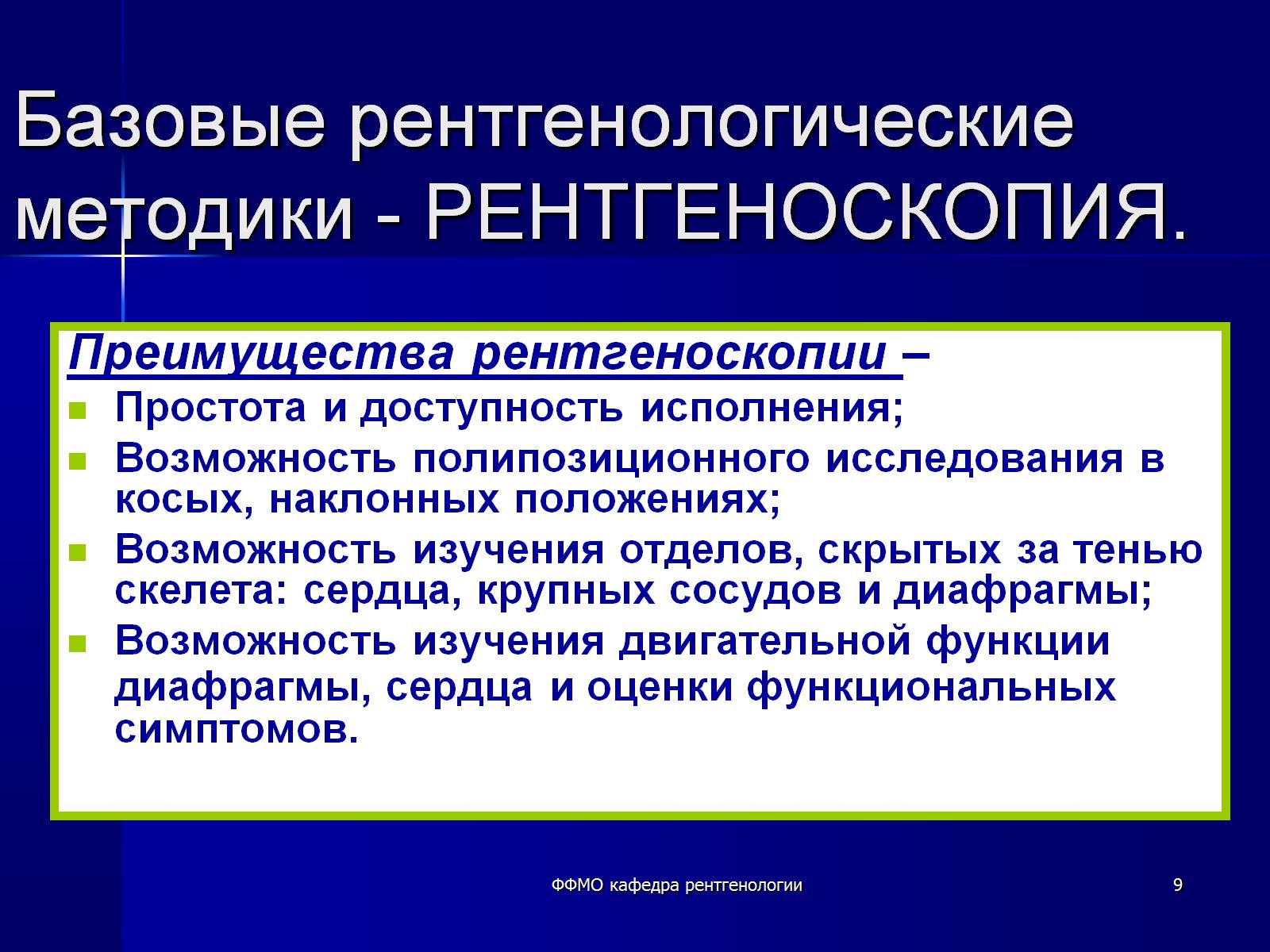 Базовые рентгенологические методики - РЕНТГЕНОСКОПИЯ.
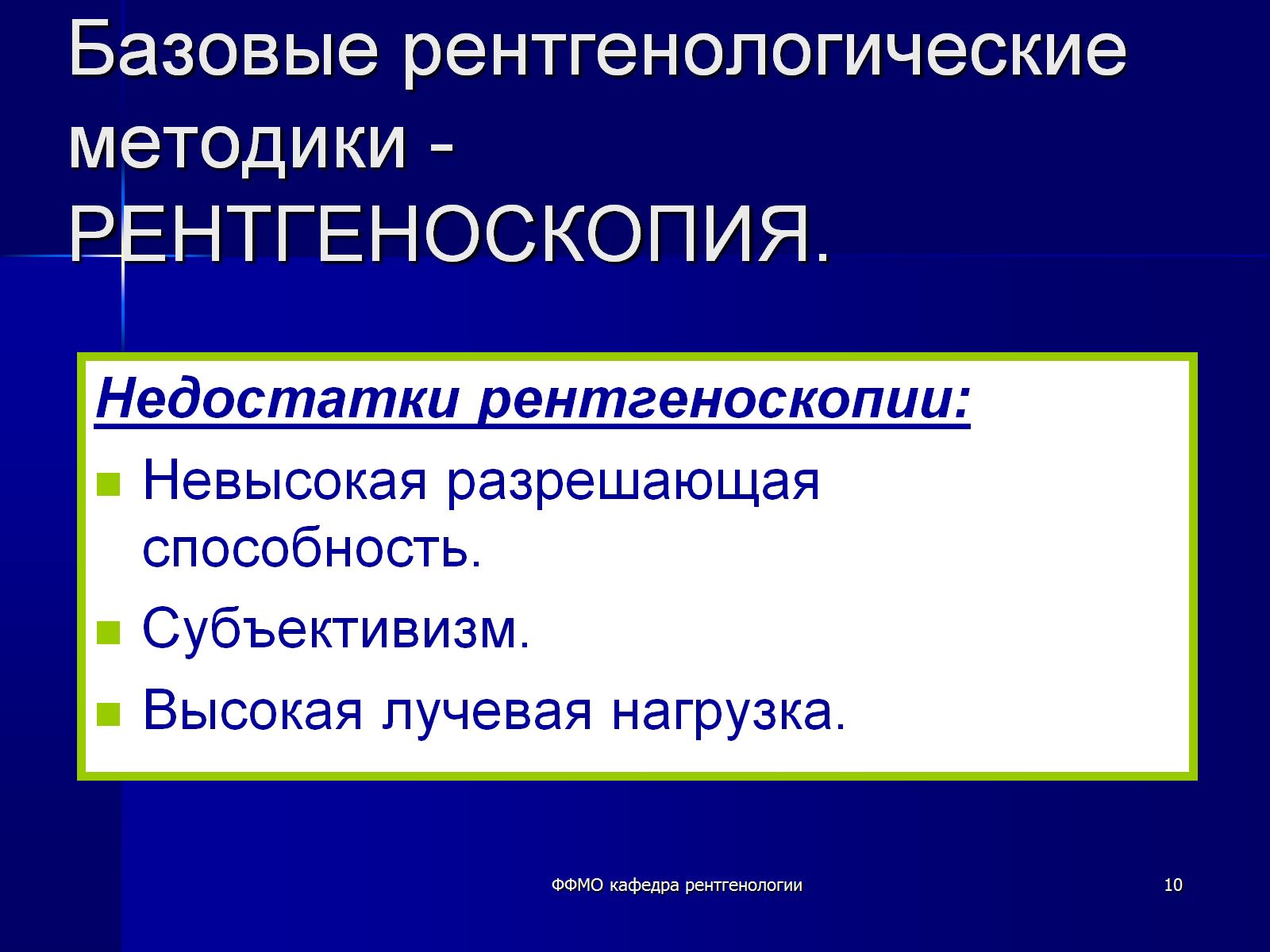 Базовые рентгенологические методики - РЕНТГЕНОСКОПИЯ.
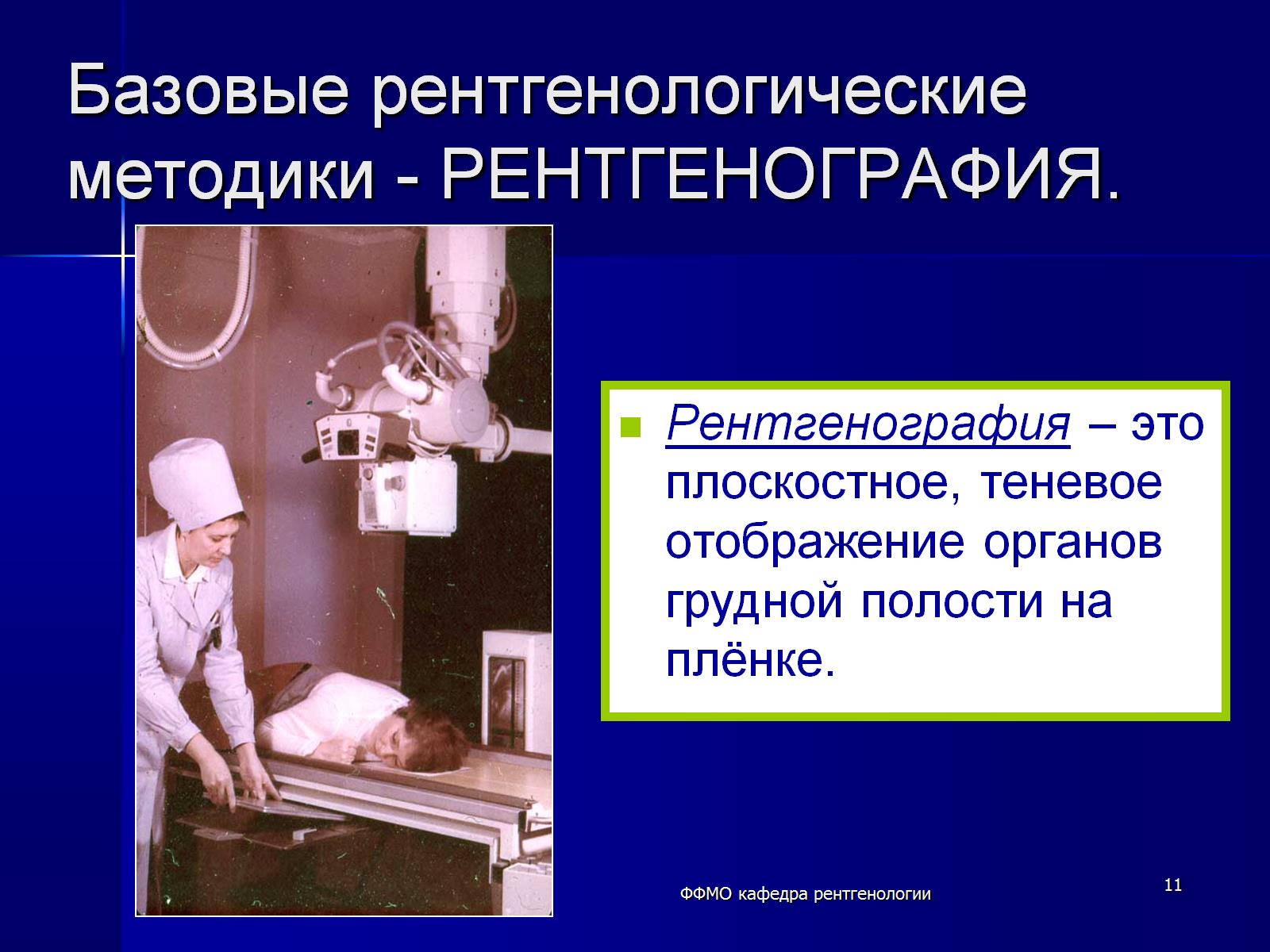 Базовые рентгенологические методики - РЕНТГЕНОГРАФИЯ.
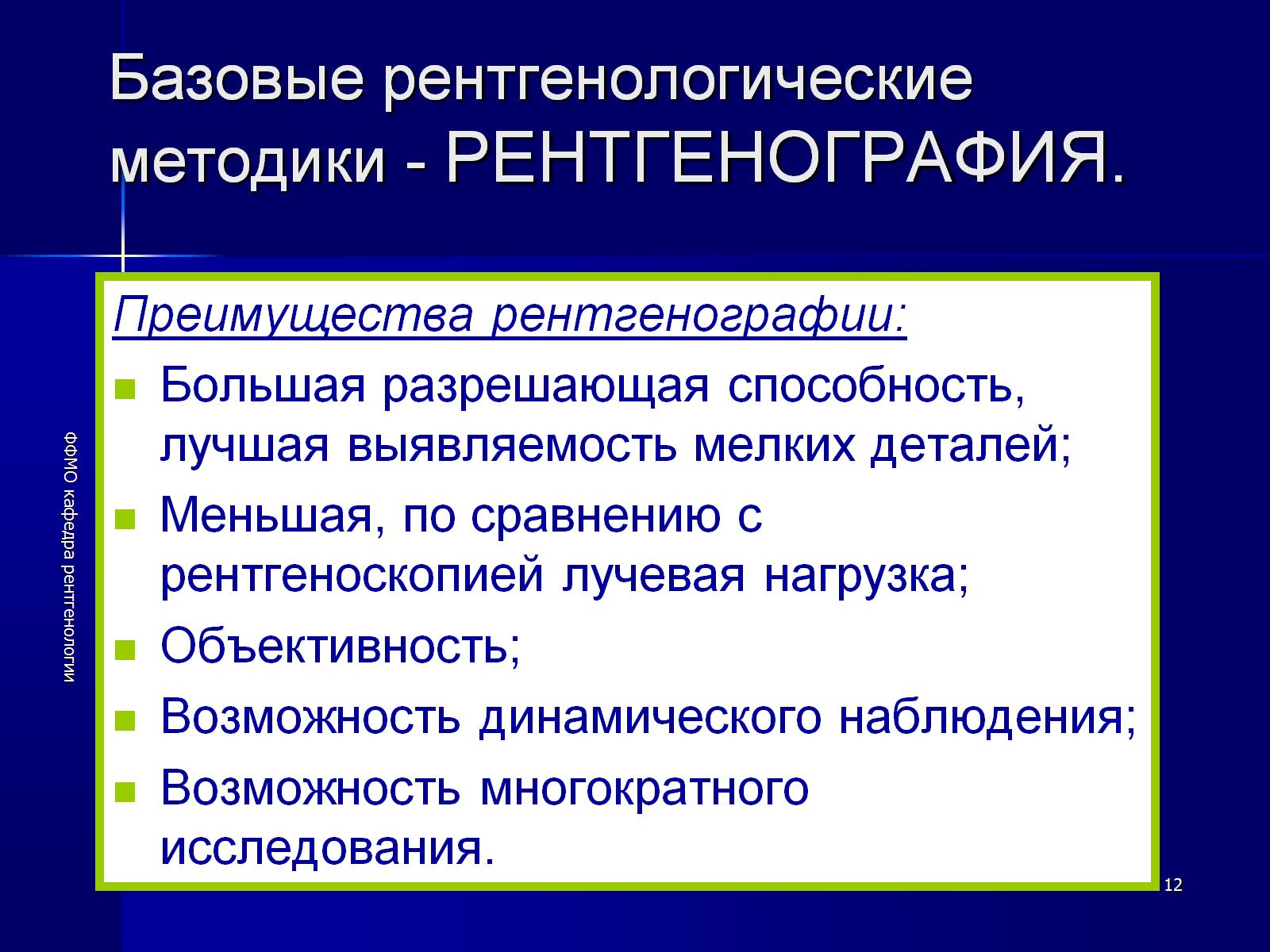 Базовые рентгенологические методики - РЕНТГЕНОГРАФИЯ.
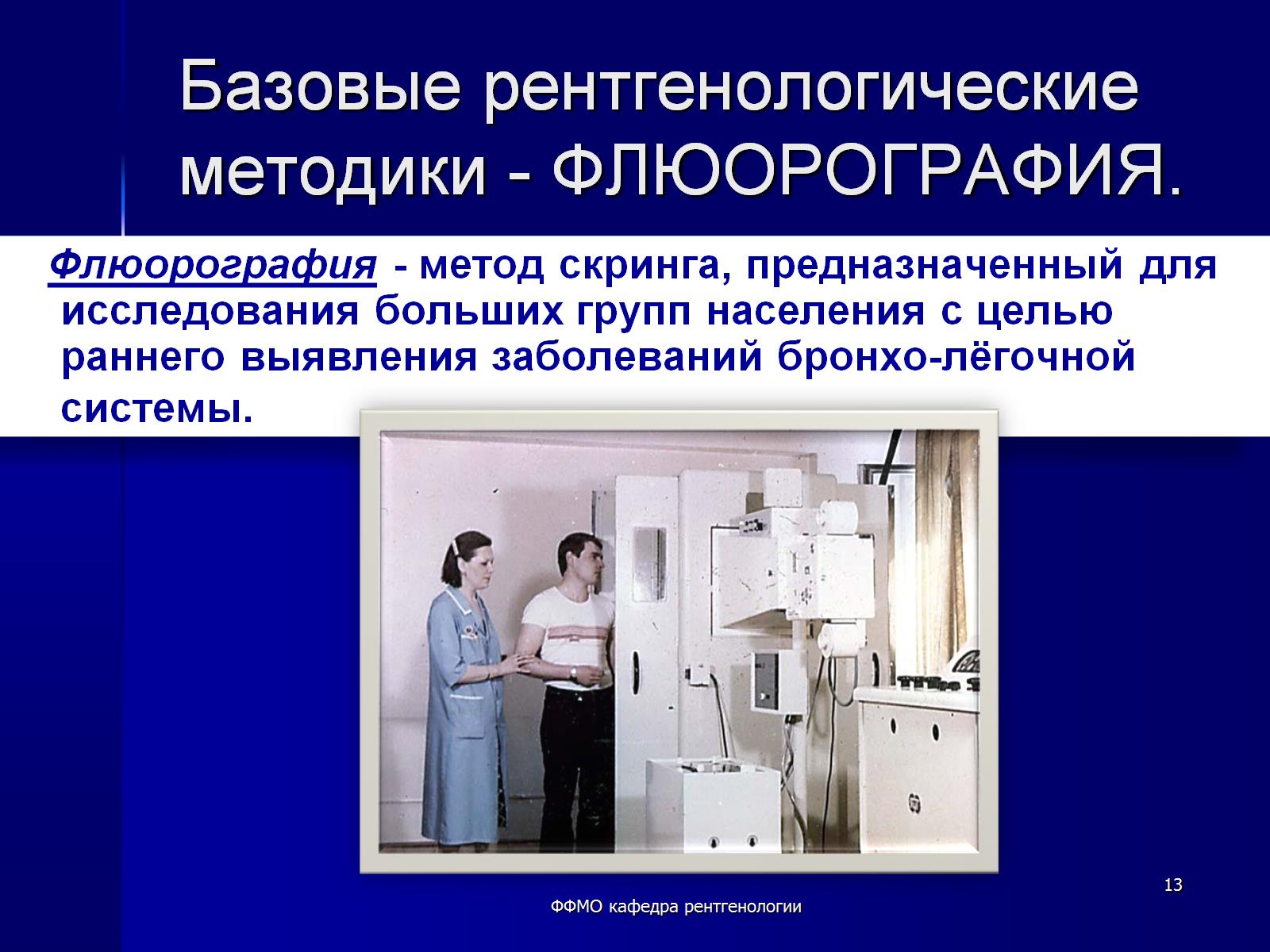 Базовые рентгенологические методики - ФЛЮОРОГРАФИЯ.
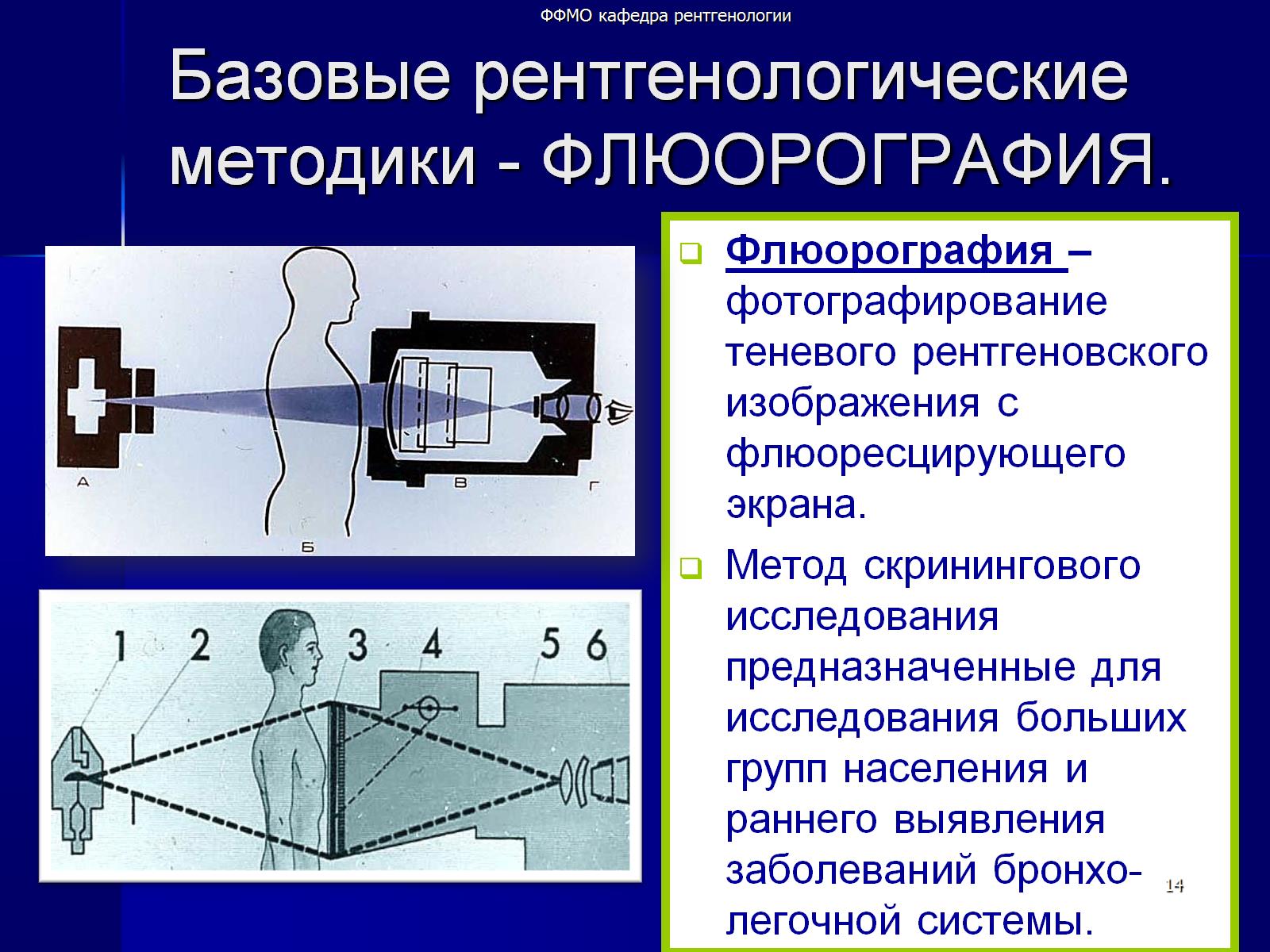 Базовые рентгенологические методики - ФЛЮОРОГРАФИЯ.
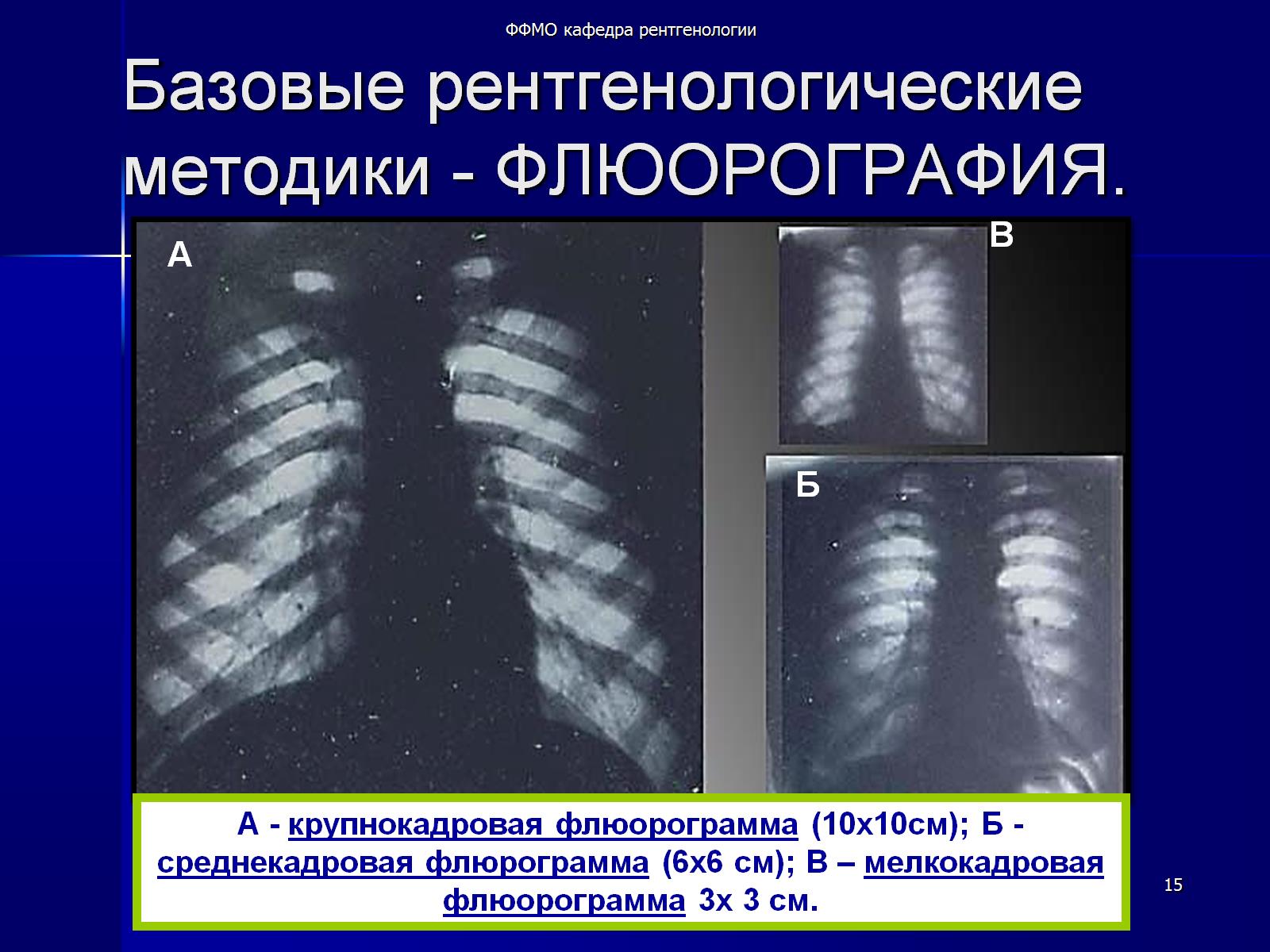 Базовые рентгенологические методики - ФЛЮОРОГРАФИЯ.
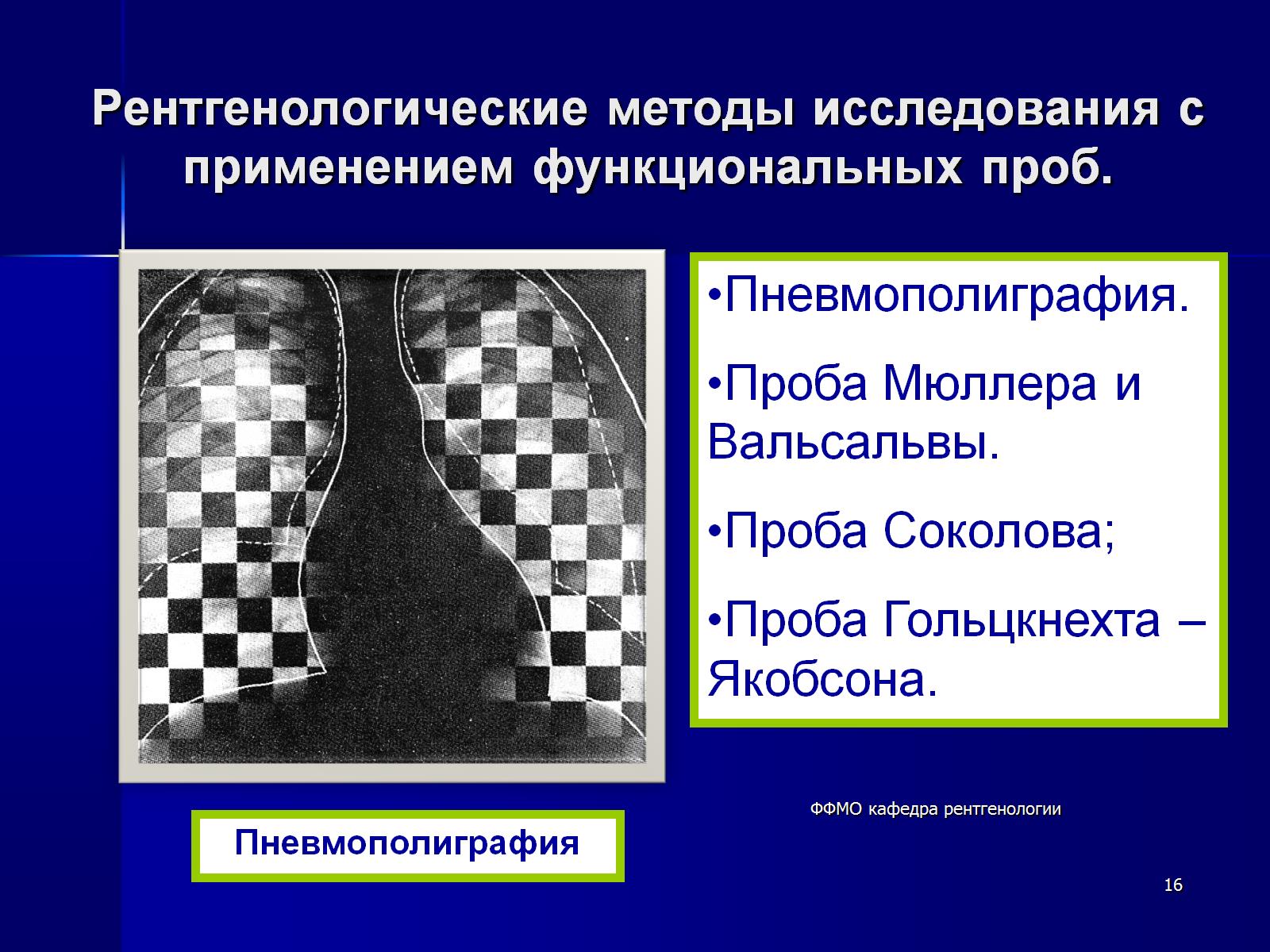 Рентгенологические методы исследования с применением функциональных проб.
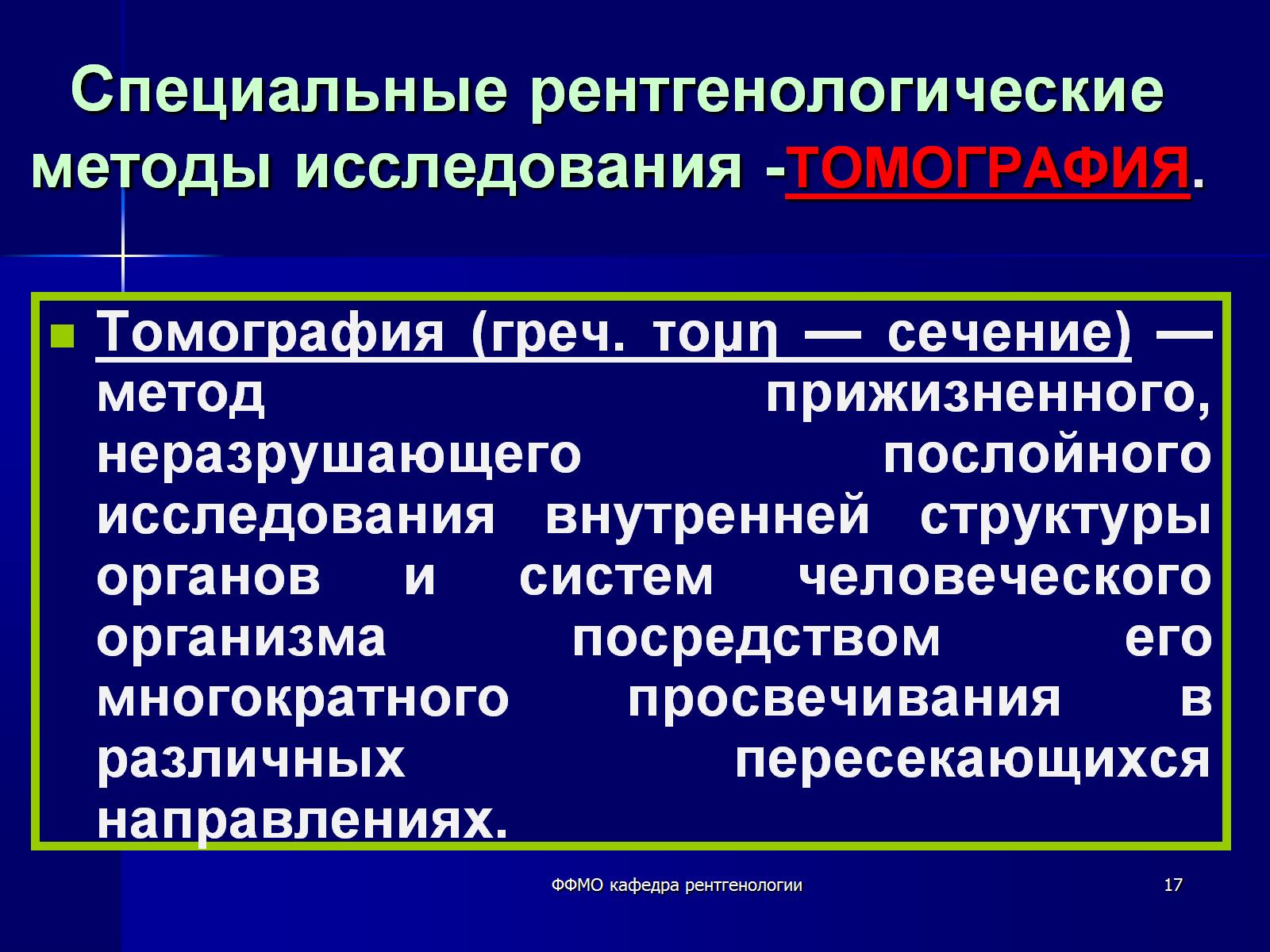 Специальные рентгенологические методы исследования -ТОМОГРАФИЯ.
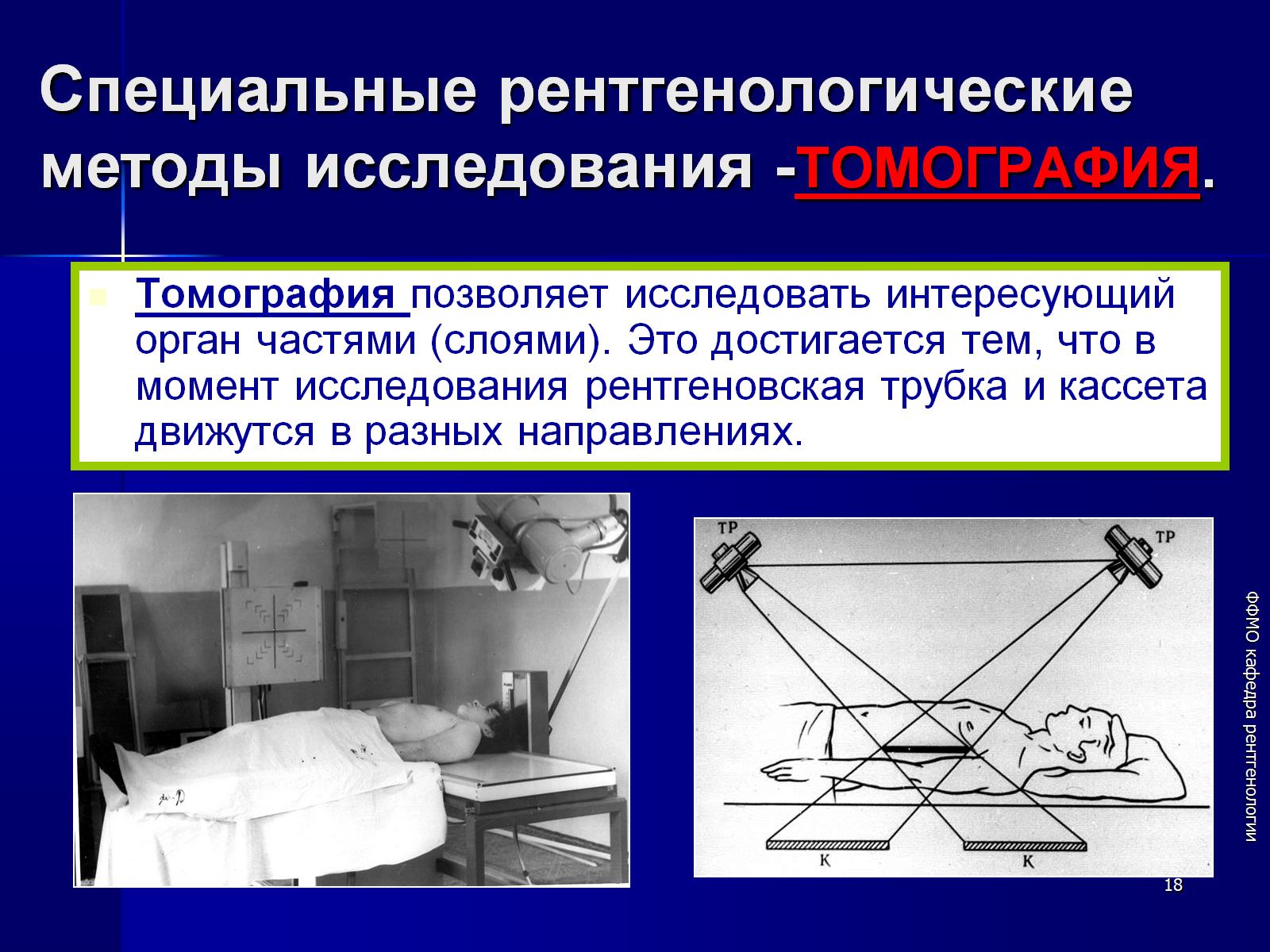 Специальные рентгенологические методы исследования -ТОМОГРАФИЯ.
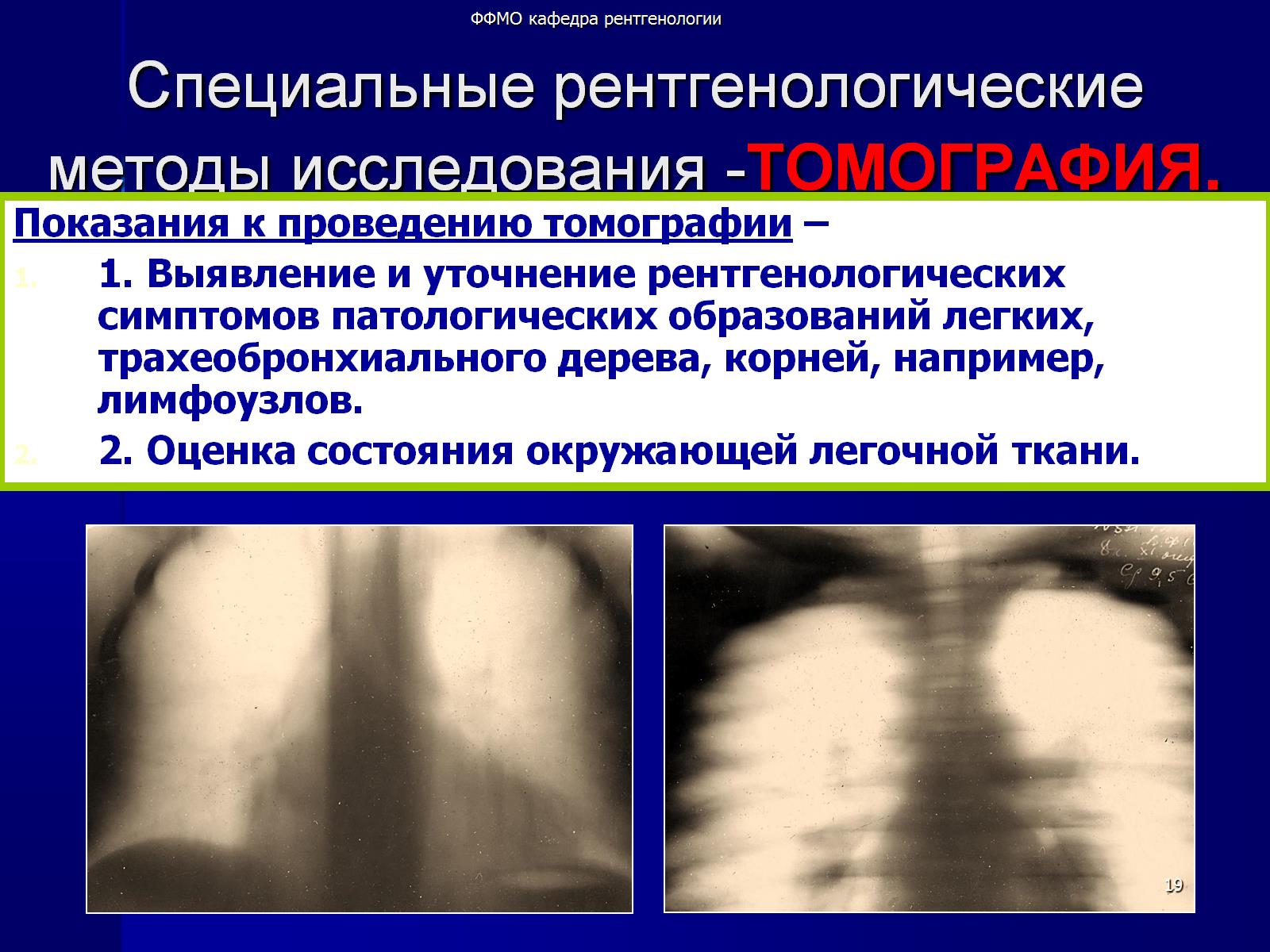 Специальные рентгенологические методы исследования -ТОМОГРАФИЯ.
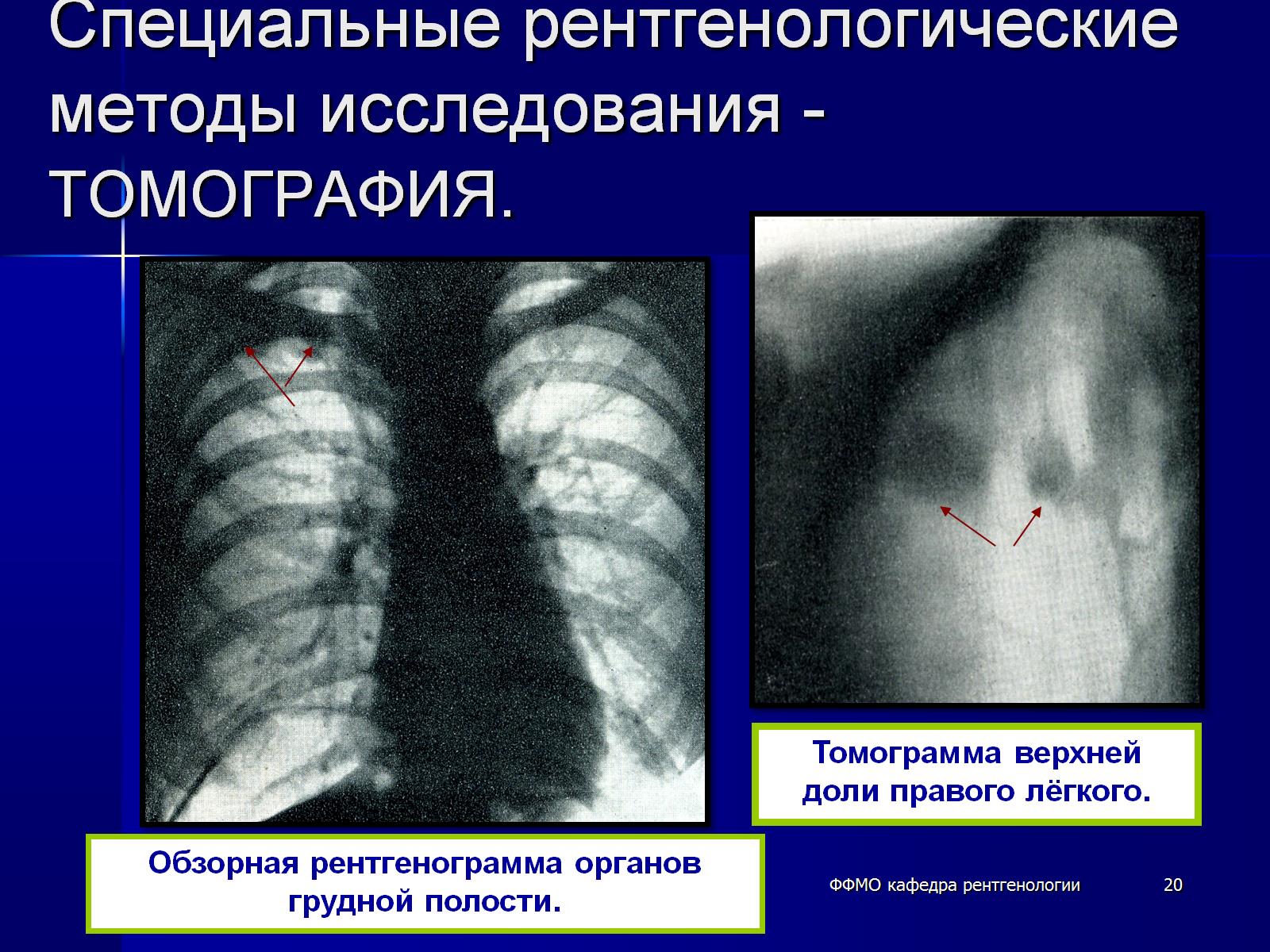 Специальные рентгенологические методы исследования -ТОМОГРАФИЯ.
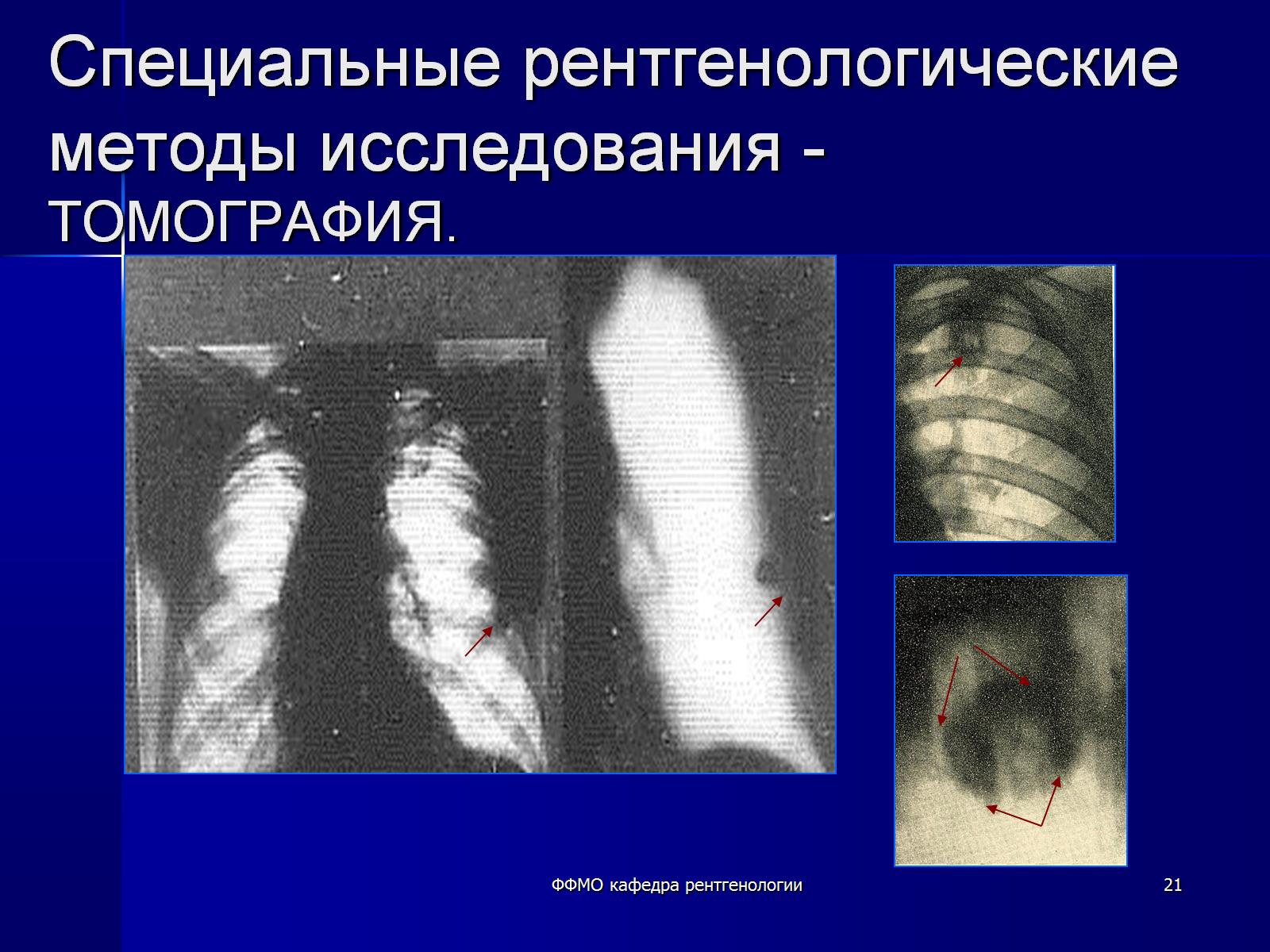 Специальные рентгенологические методы исследования - ТОМОГРАФИЯ.
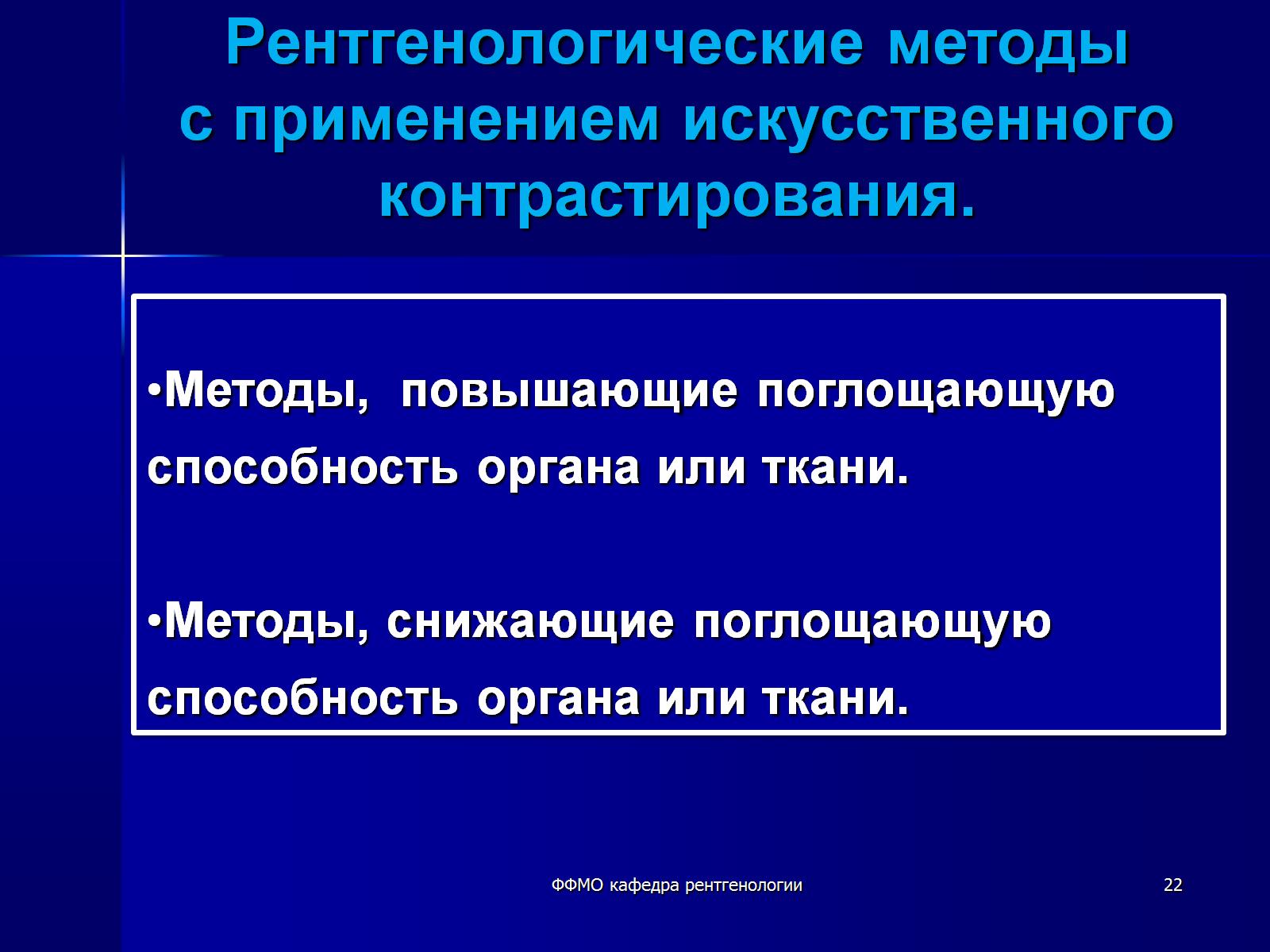 Рентгенологические методы с применением искусственного контрастирования.
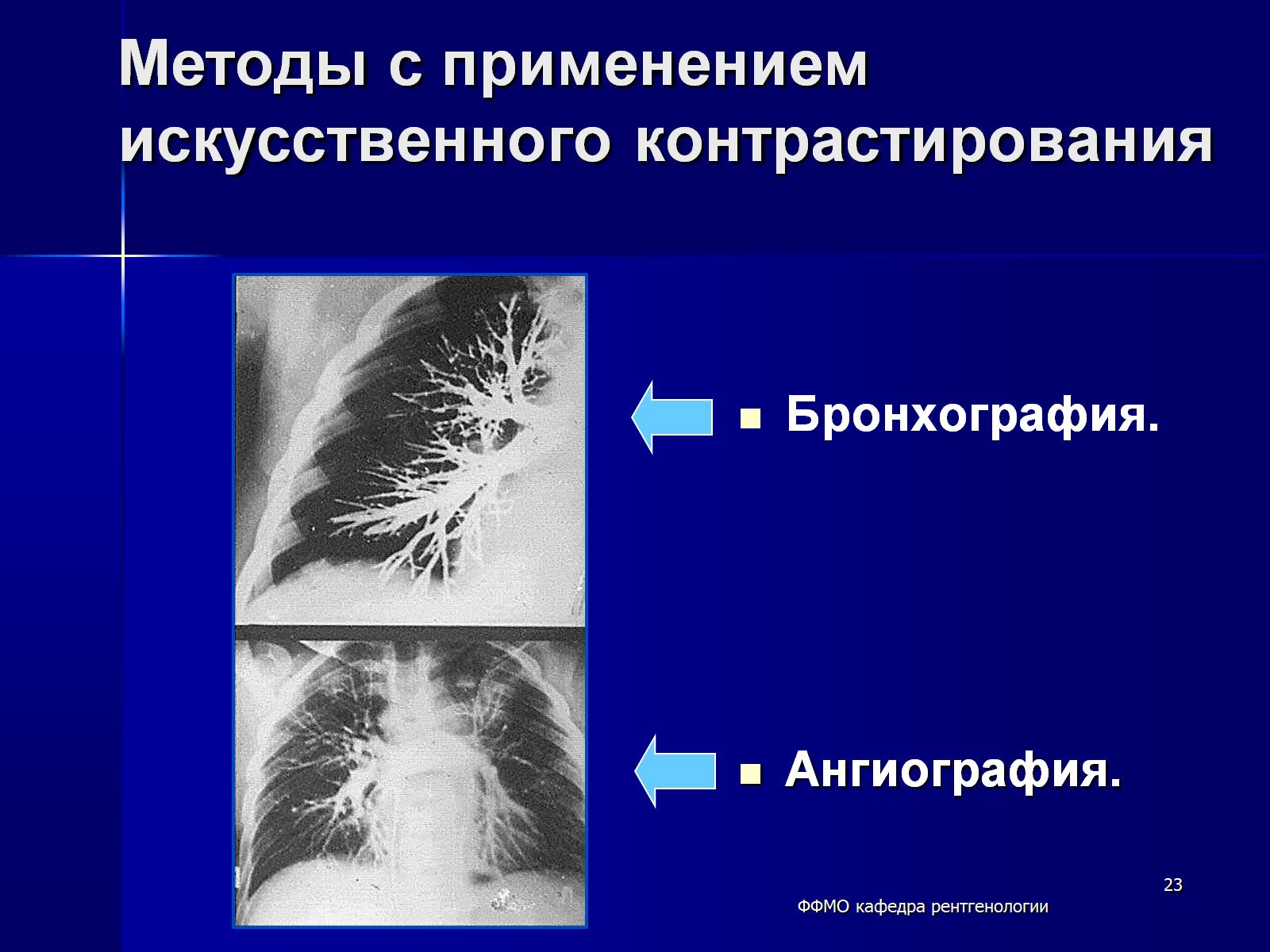 Методы с применением искусственного контрастирования
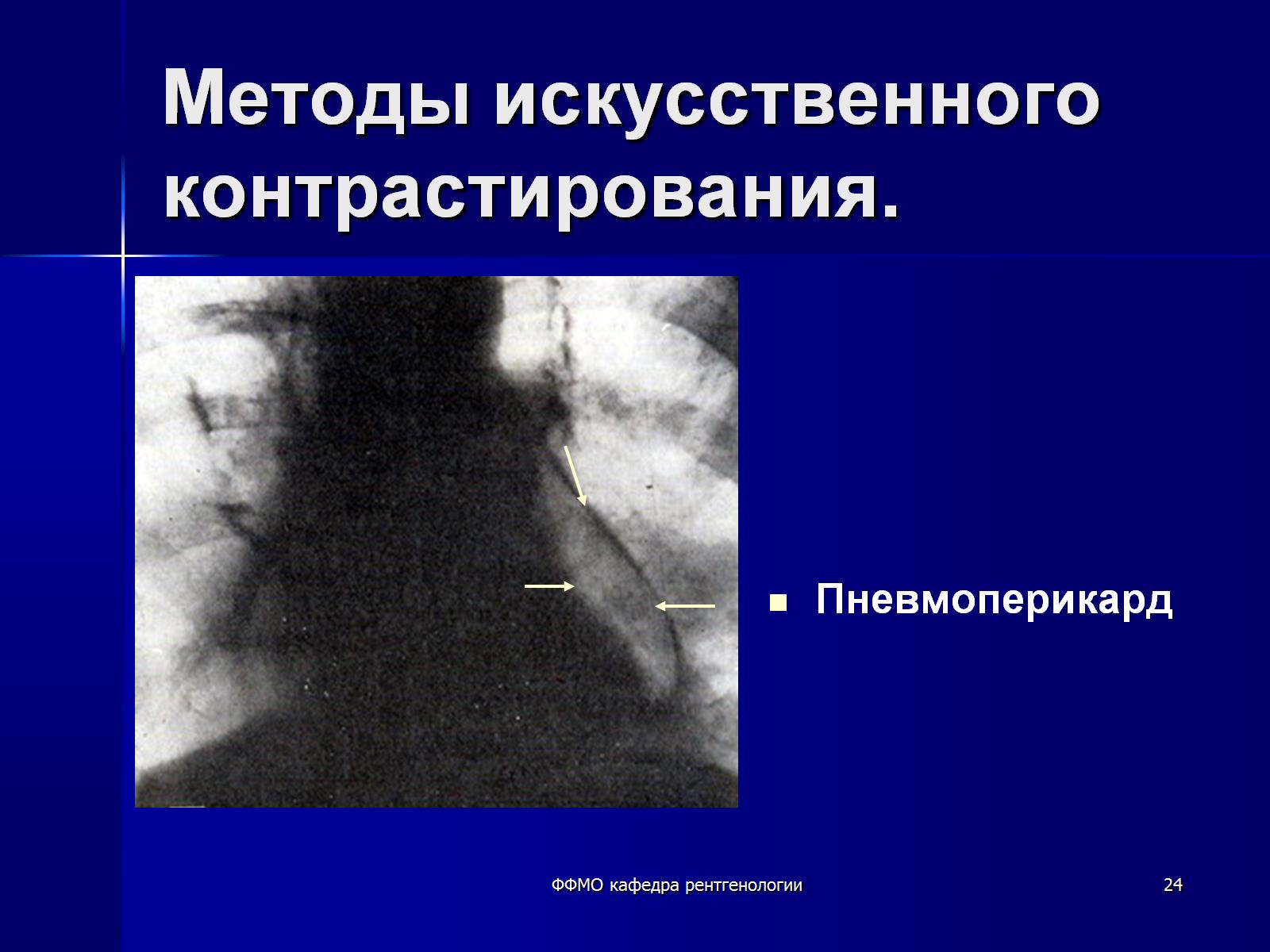 Методы искусственного контрастирования.
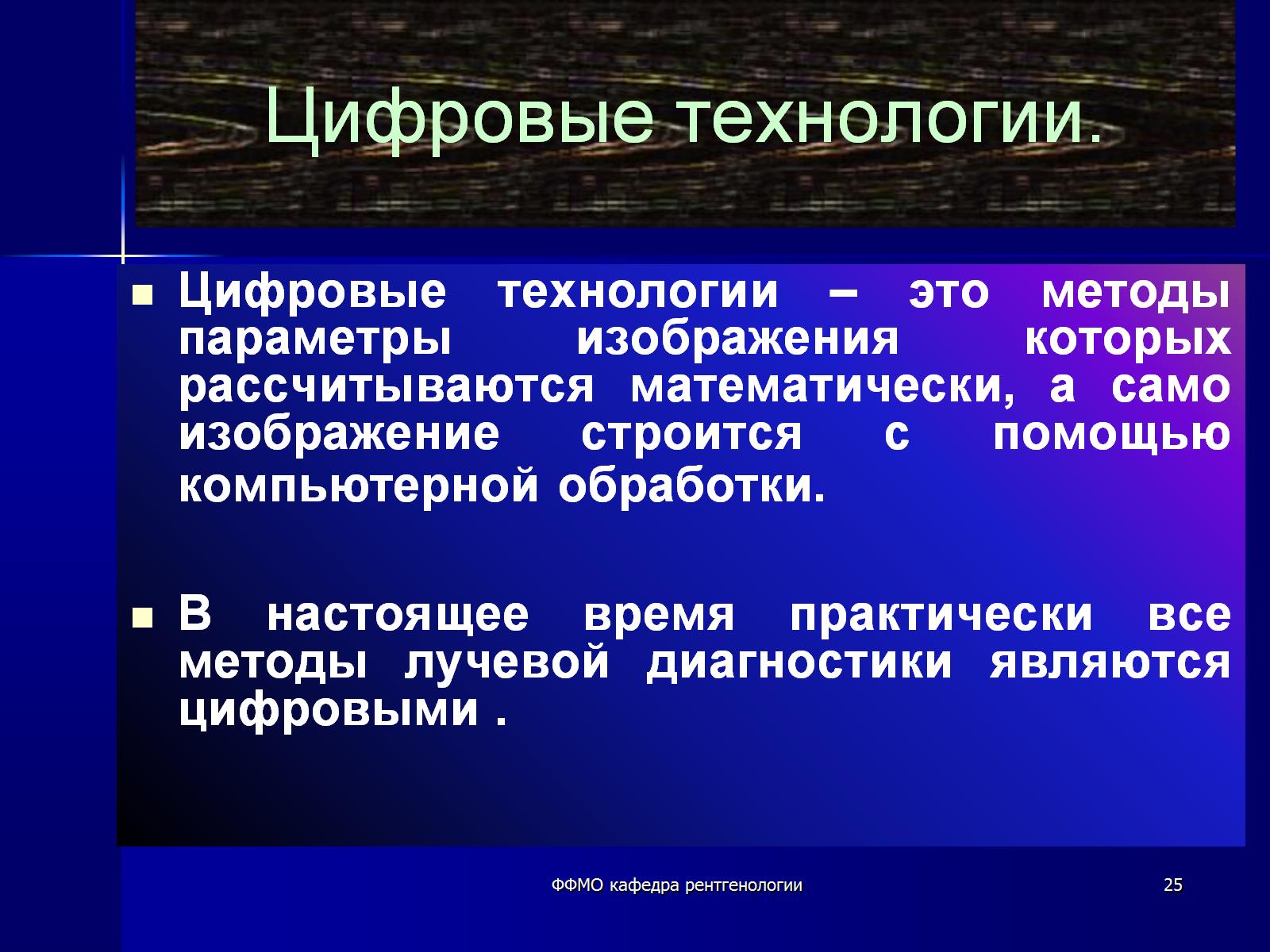 Цифровые технологии.
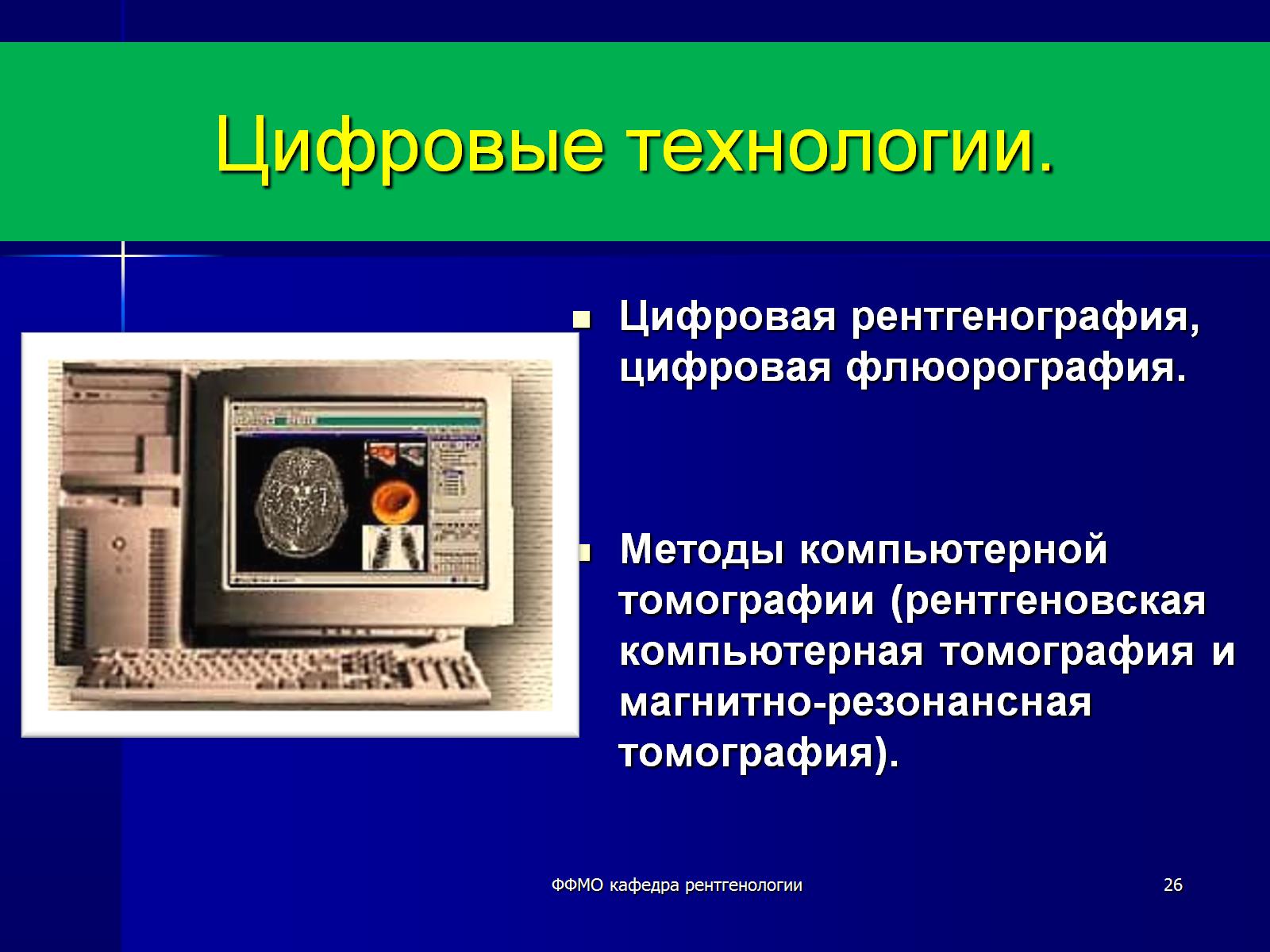 Цифровые технологии.
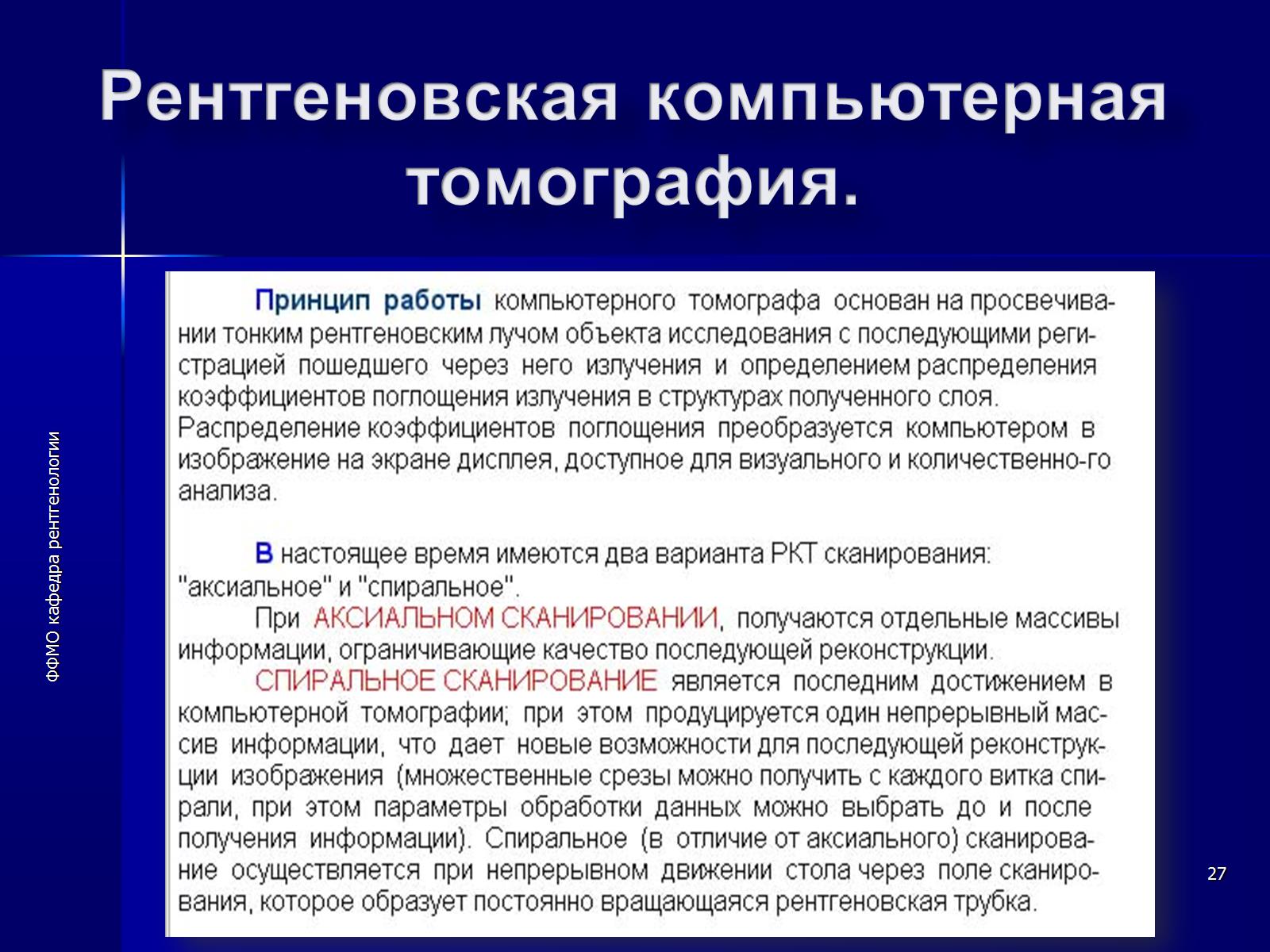 Рентгеновская компьютерная томография.
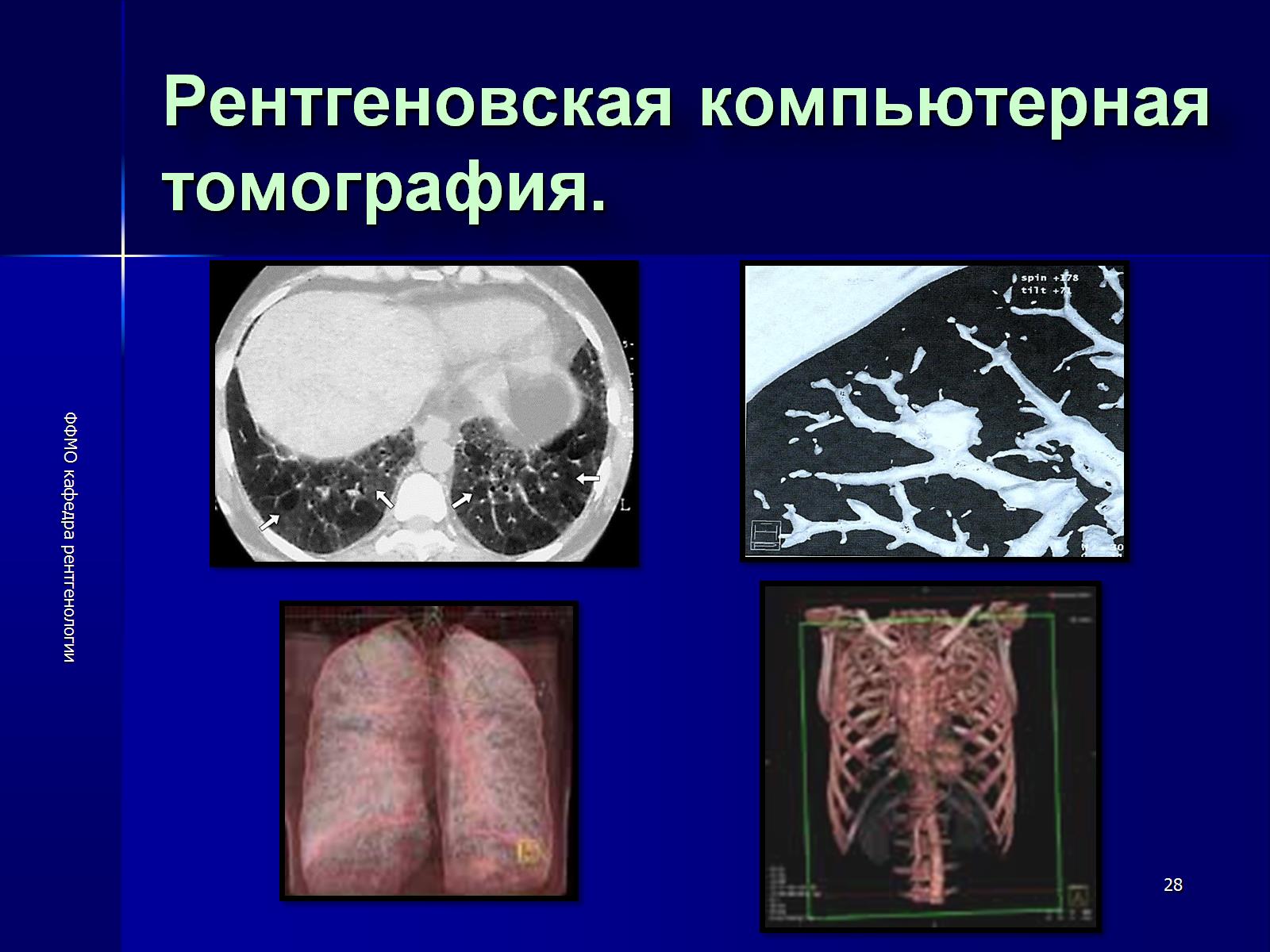 Рентгеновская компьютерная томография.
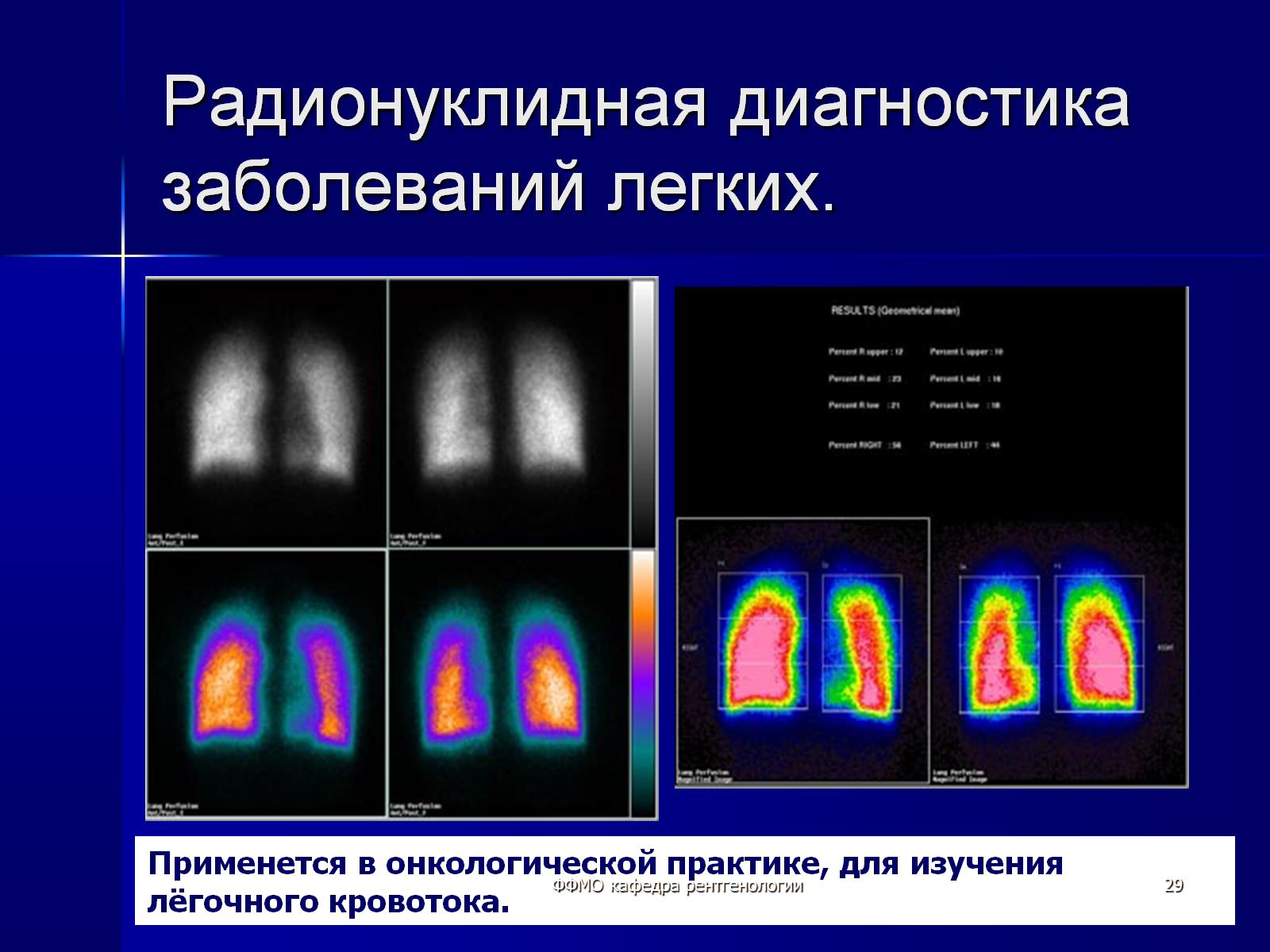 Радионуклидная диагностика заболеваний легких.
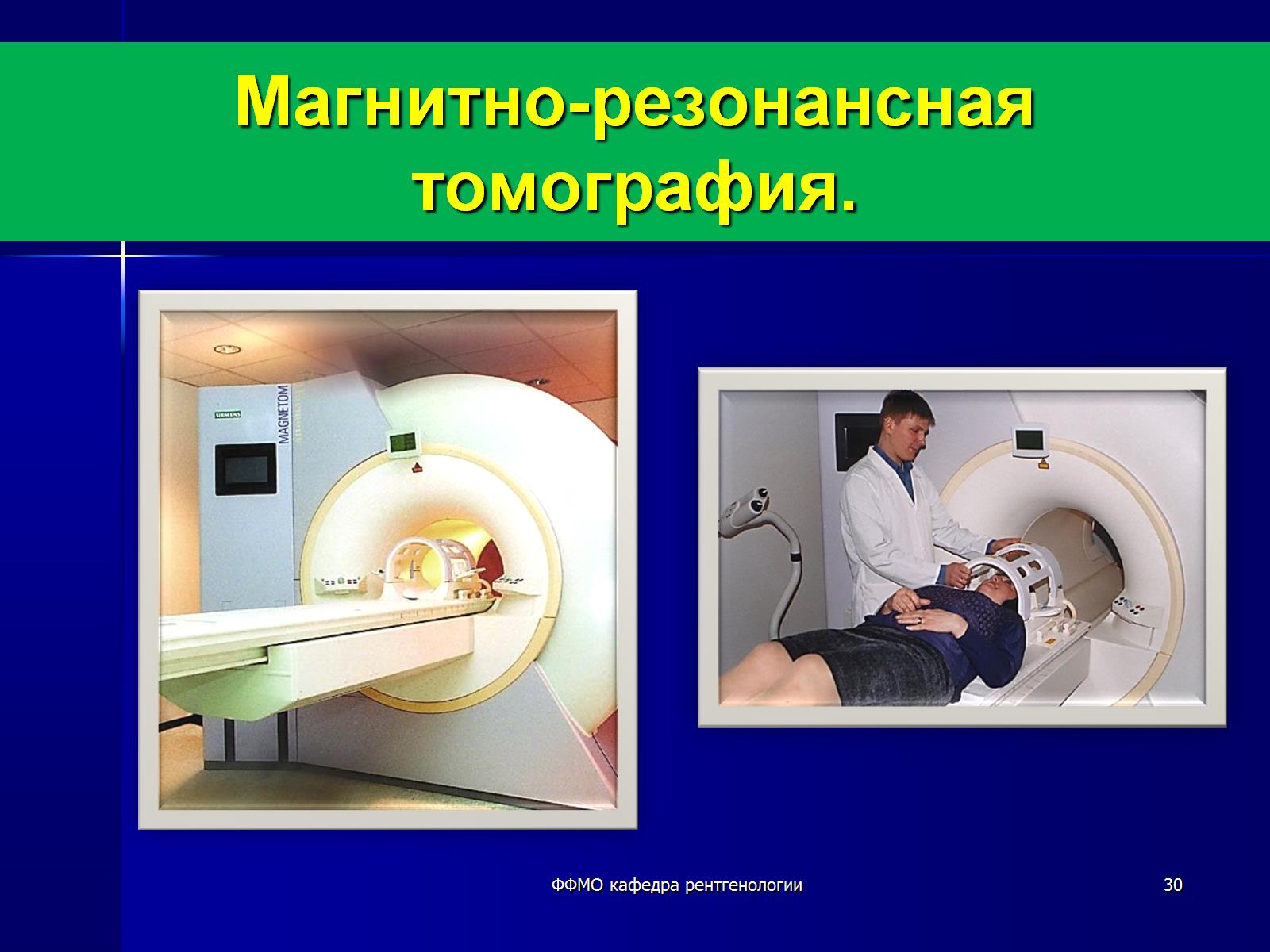 Магнитно-резонансная томография.
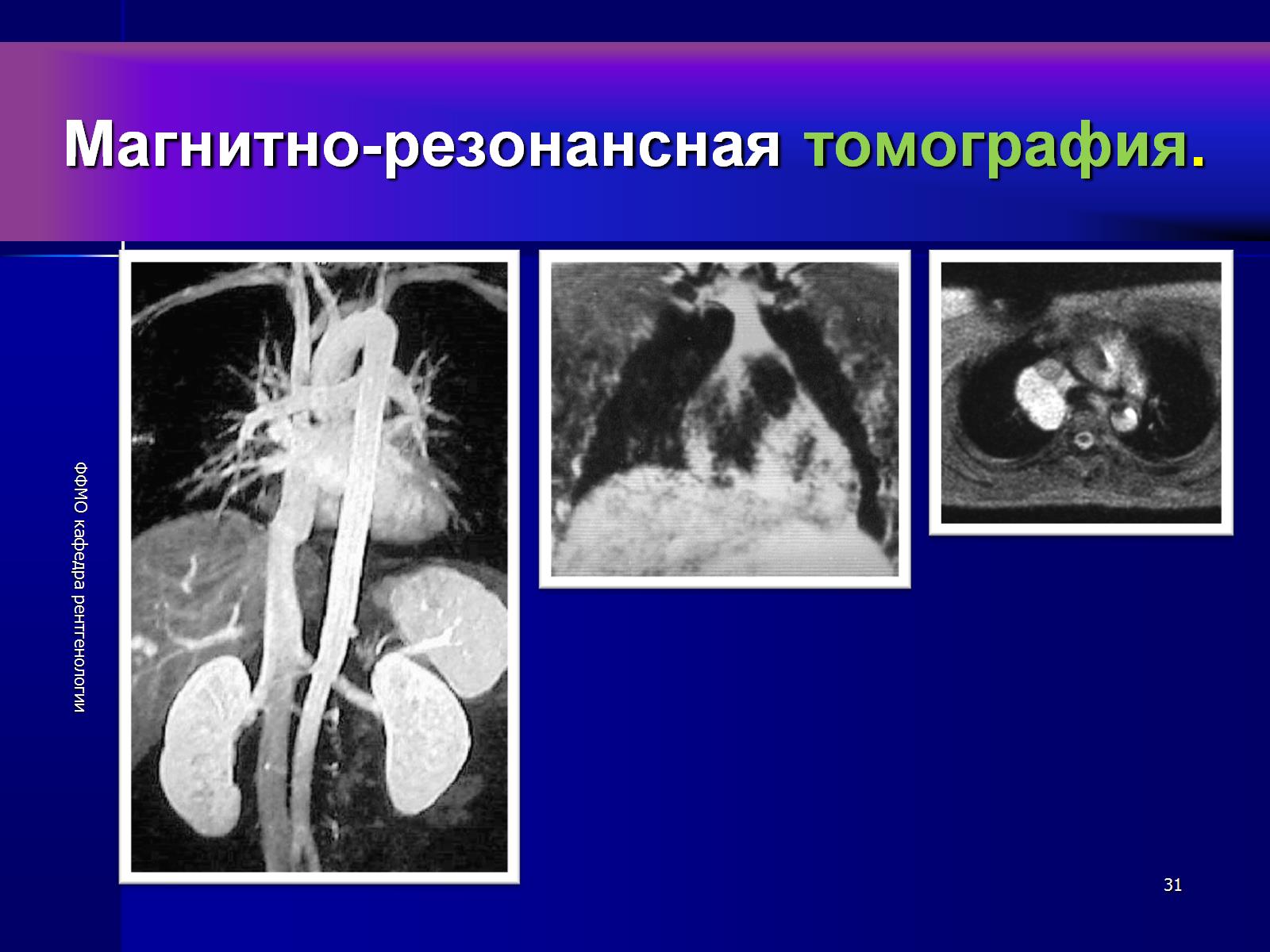 Магнитно-резонансная томография.
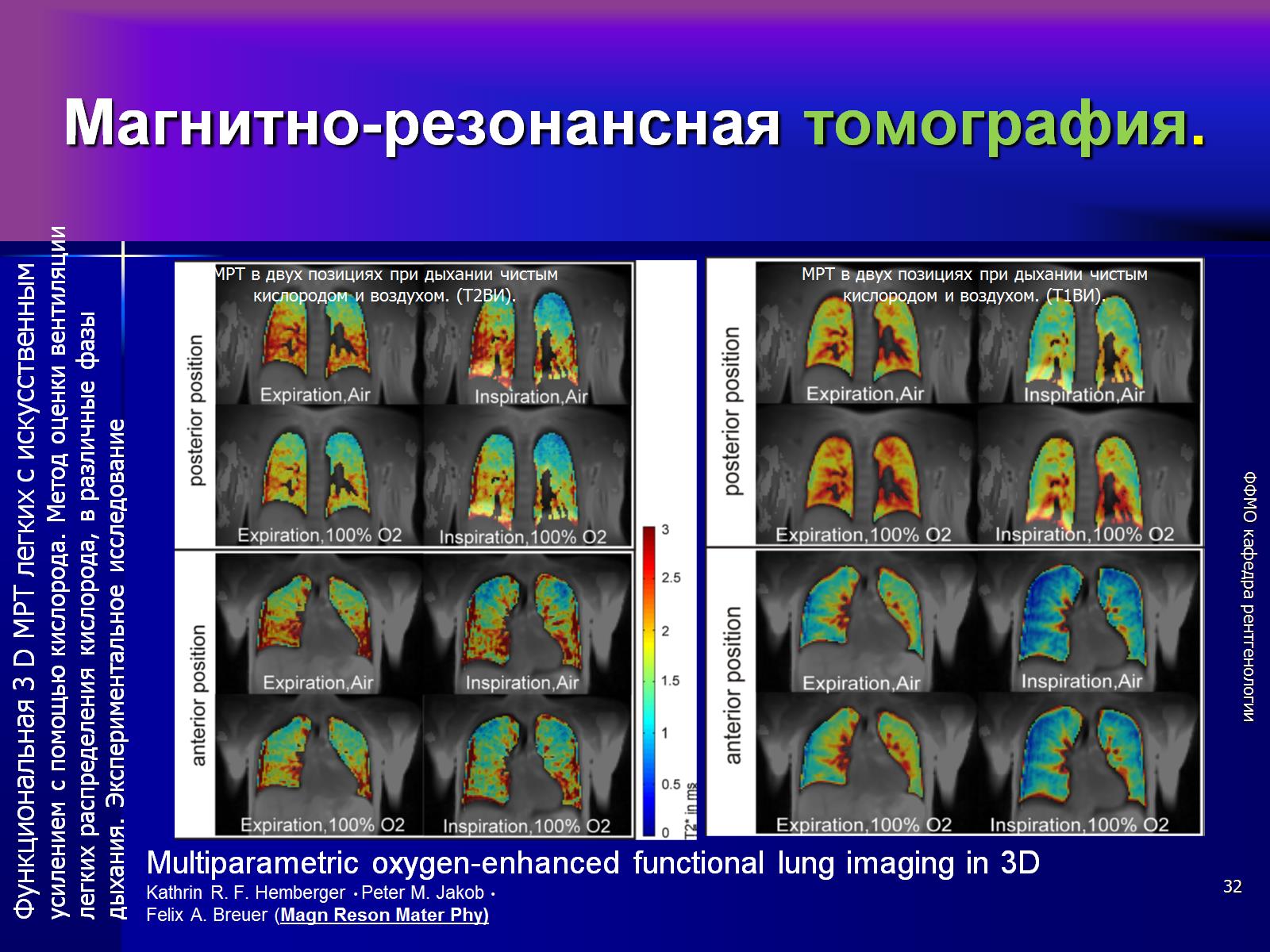 Магнитно-резонансная томография.
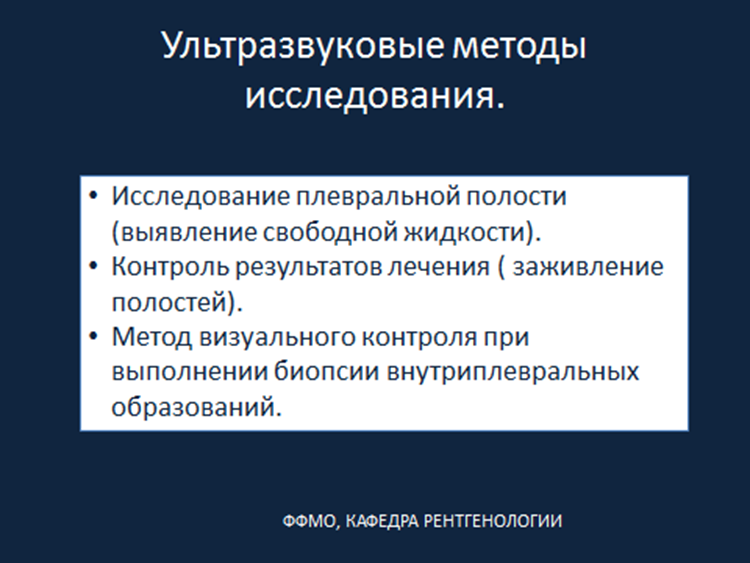 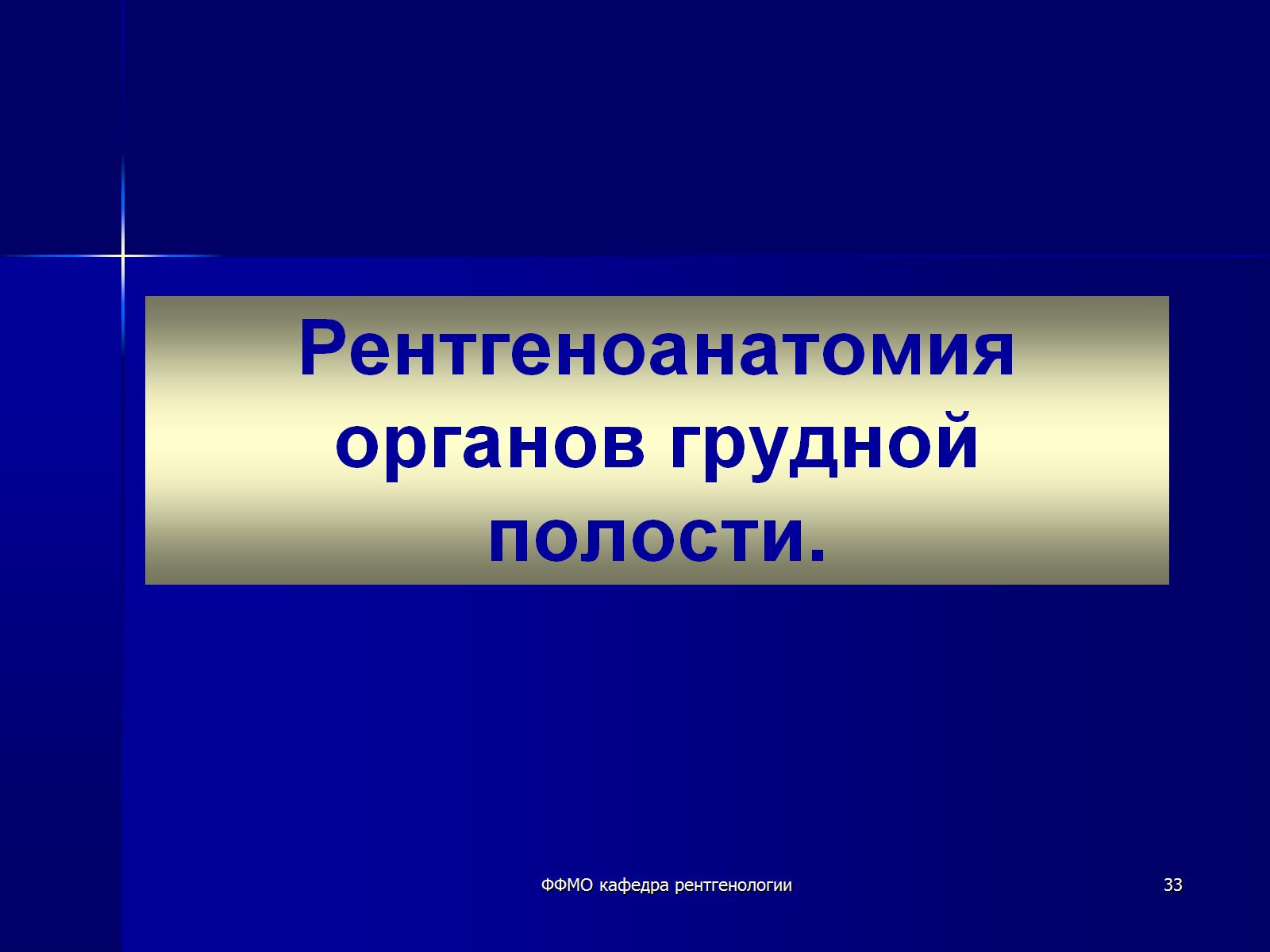 Рентгеноанатомия органов грудной полости.
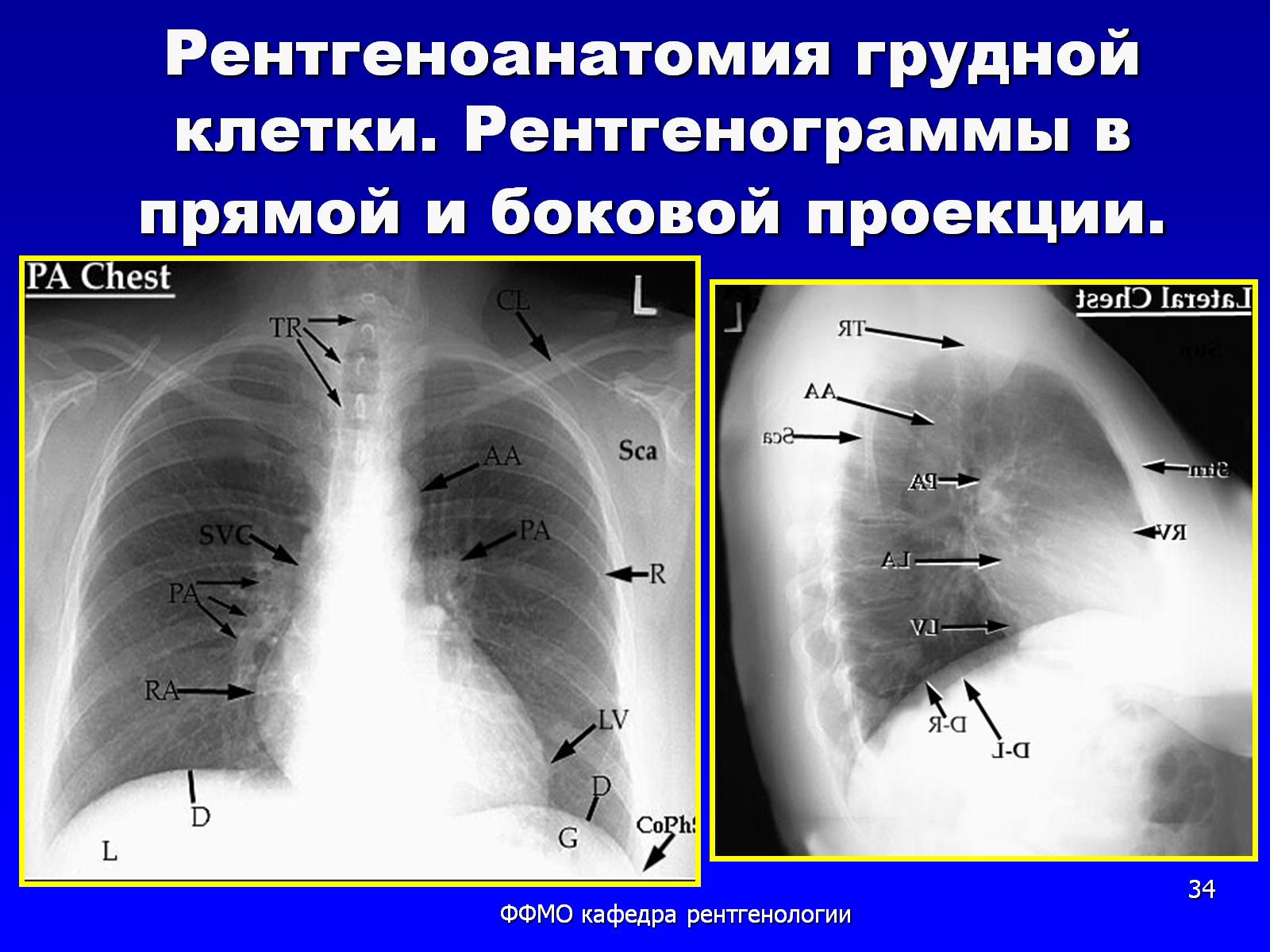 Рентгеноанатомия грудной клетки. Рентгенограммы в прямой и боковой проекции.
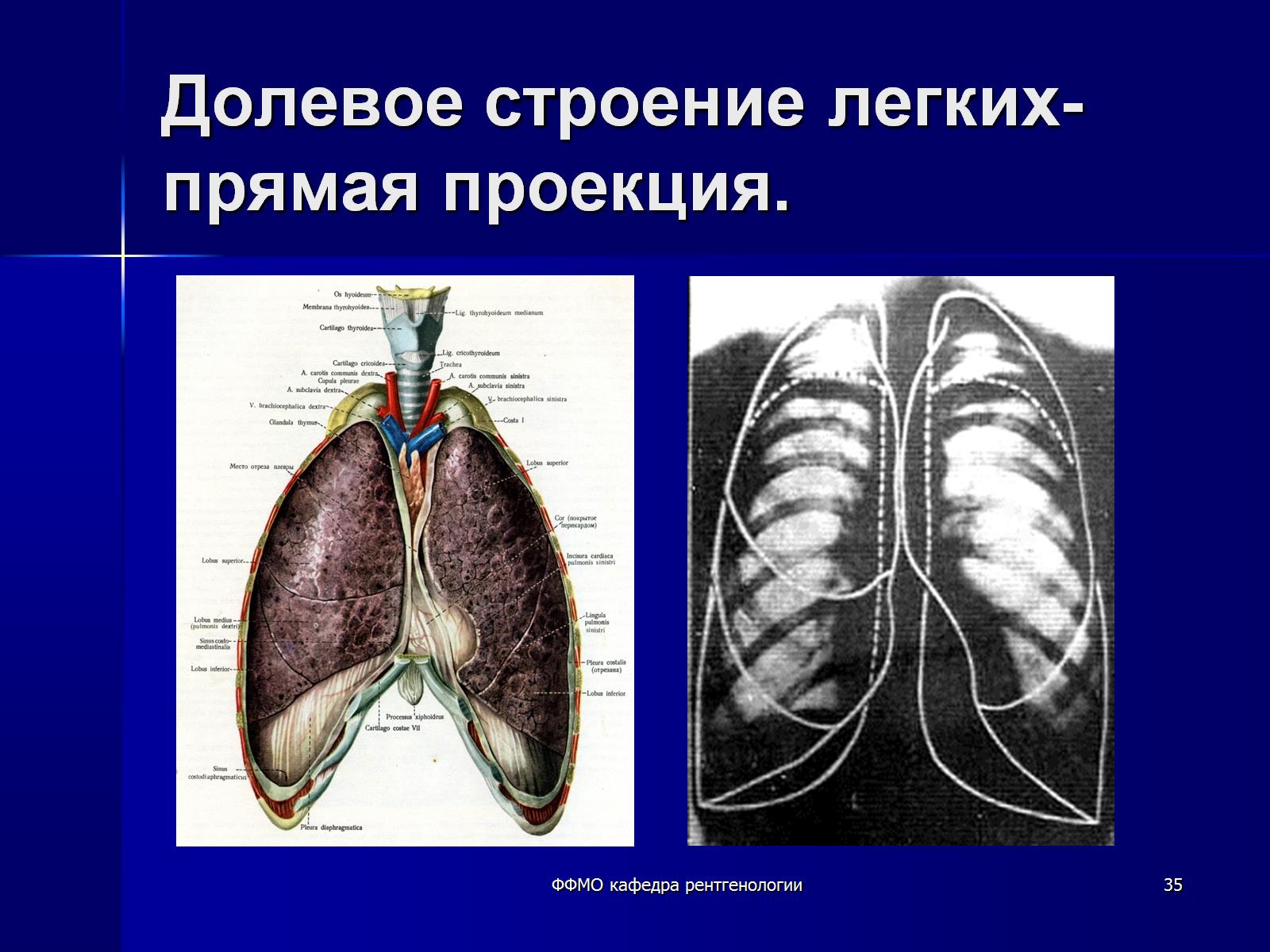 Долевое строение легких- прямая проекция.
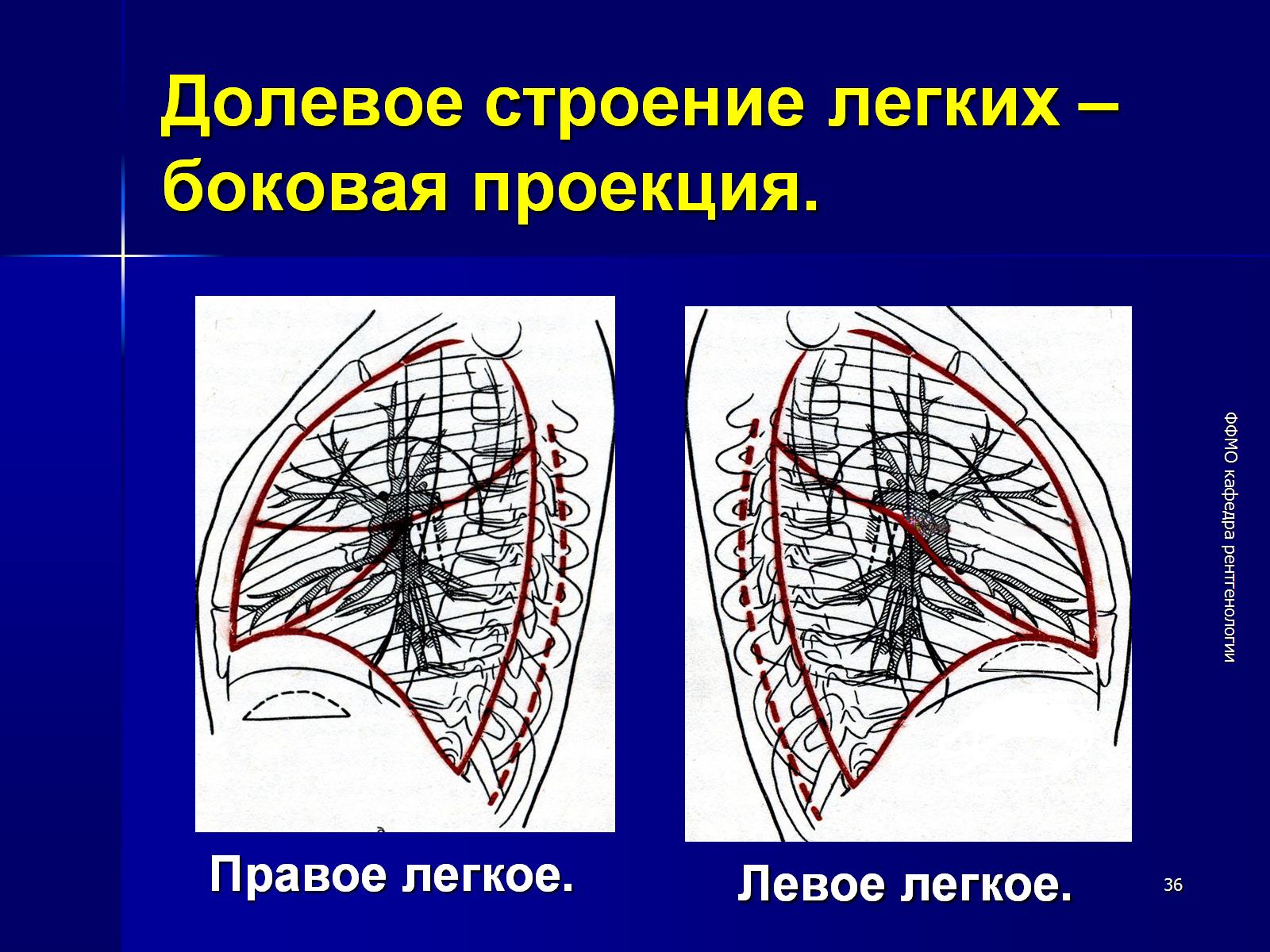 Долевое строение легких – боковая проекция.
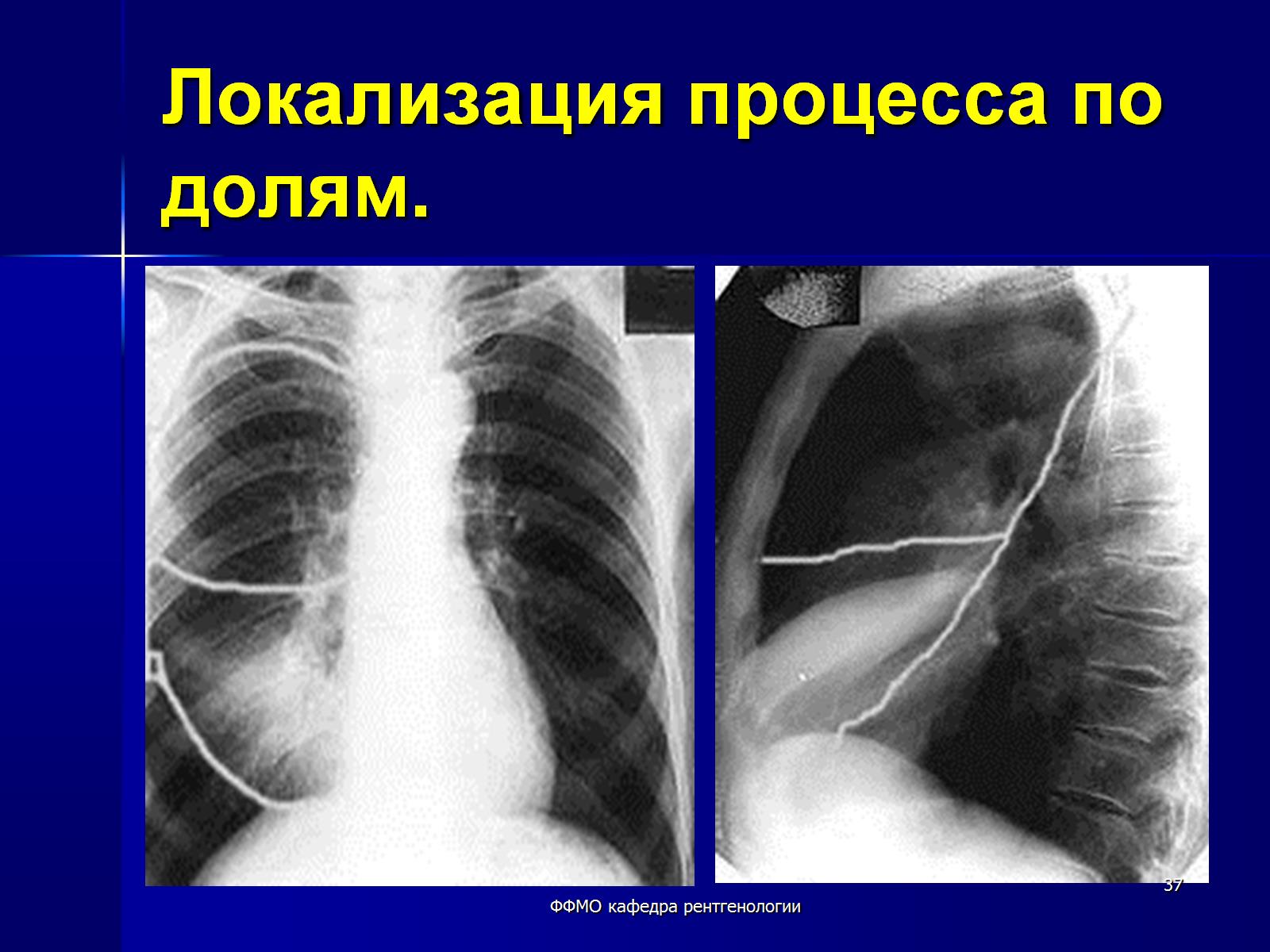 Локализация процесса по долям.
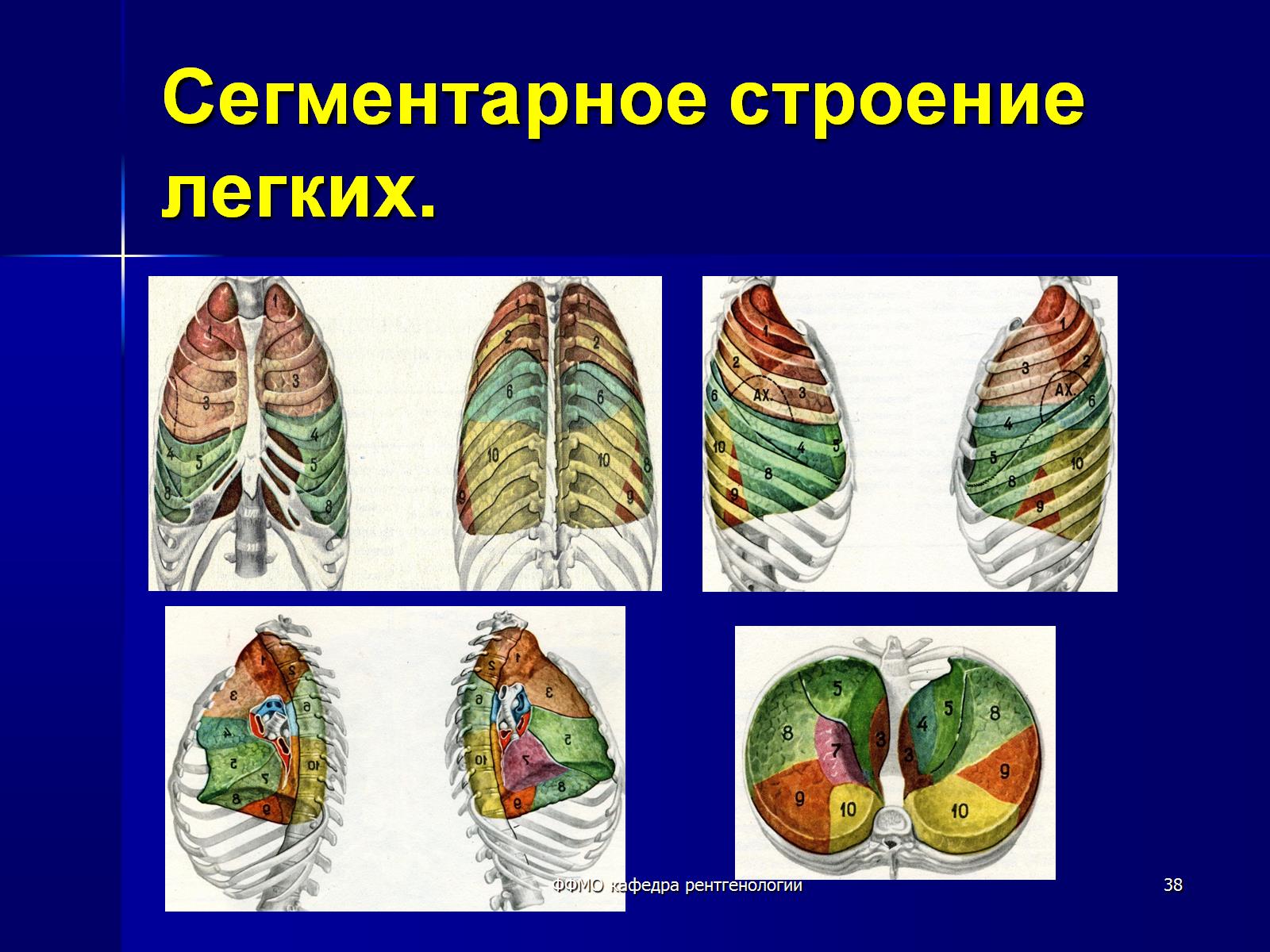 Сегментарное строение легких.
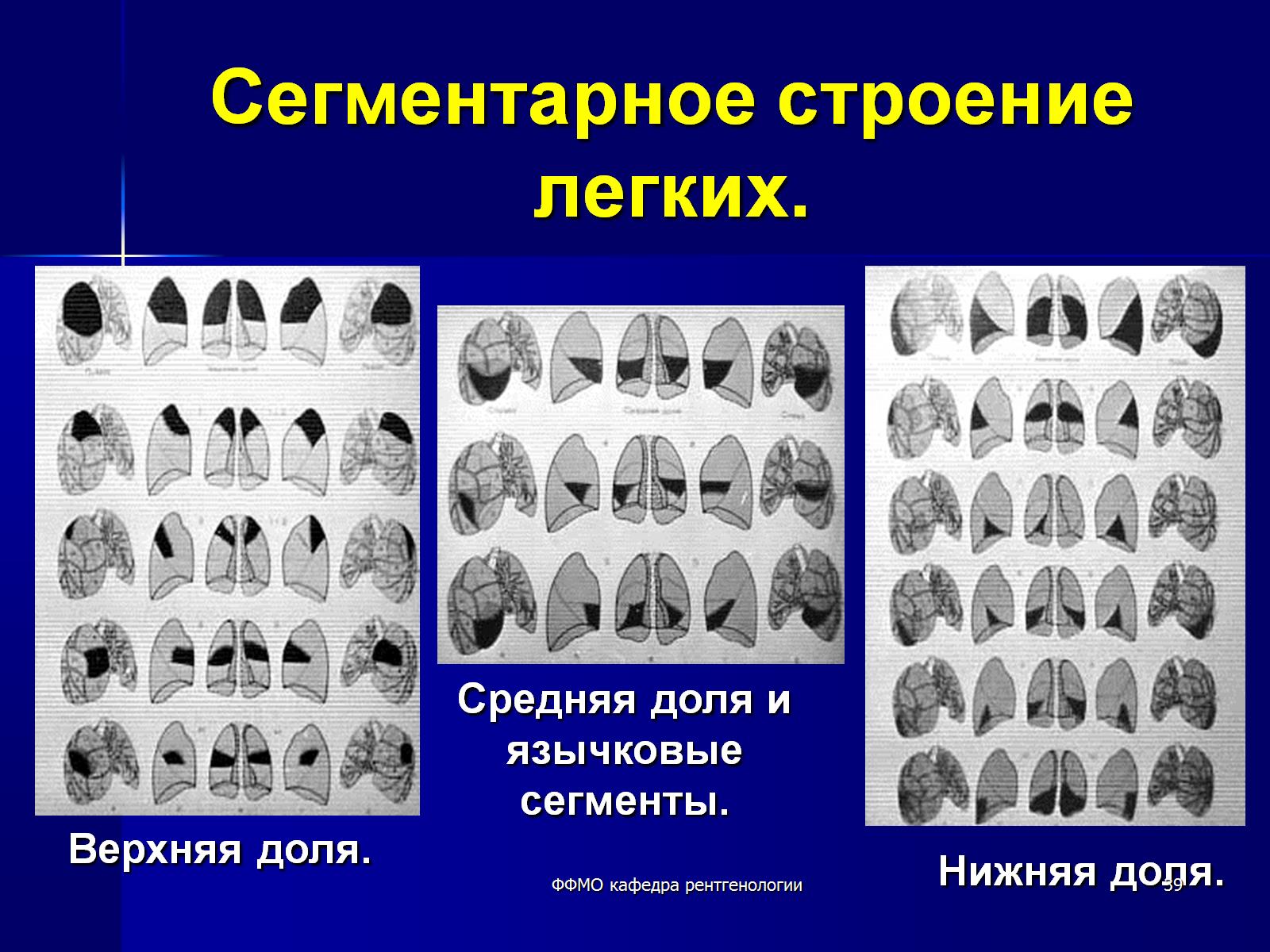 Сегментарное строение легких.
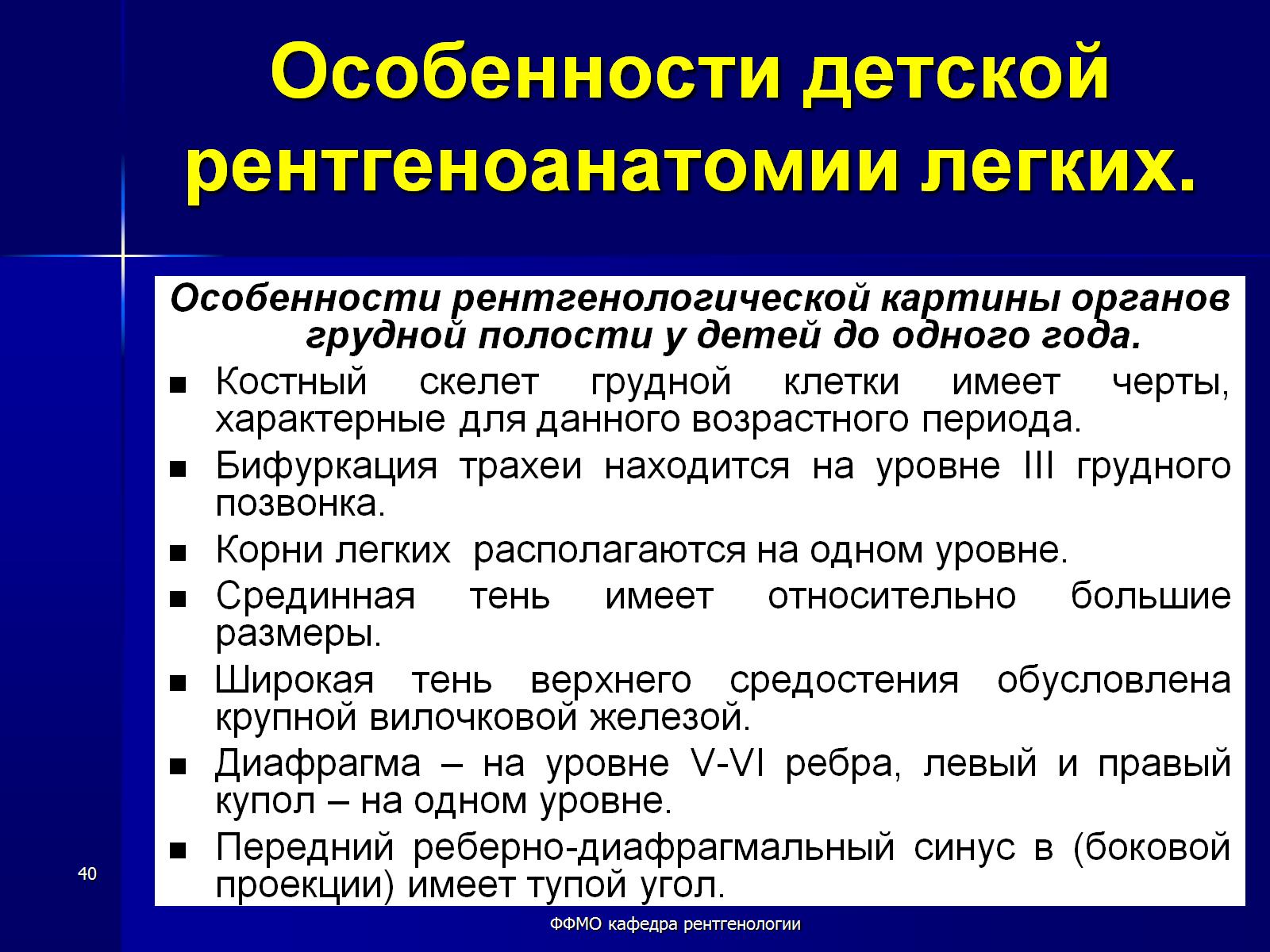 Особенности детской рентгеноанатомии легких.
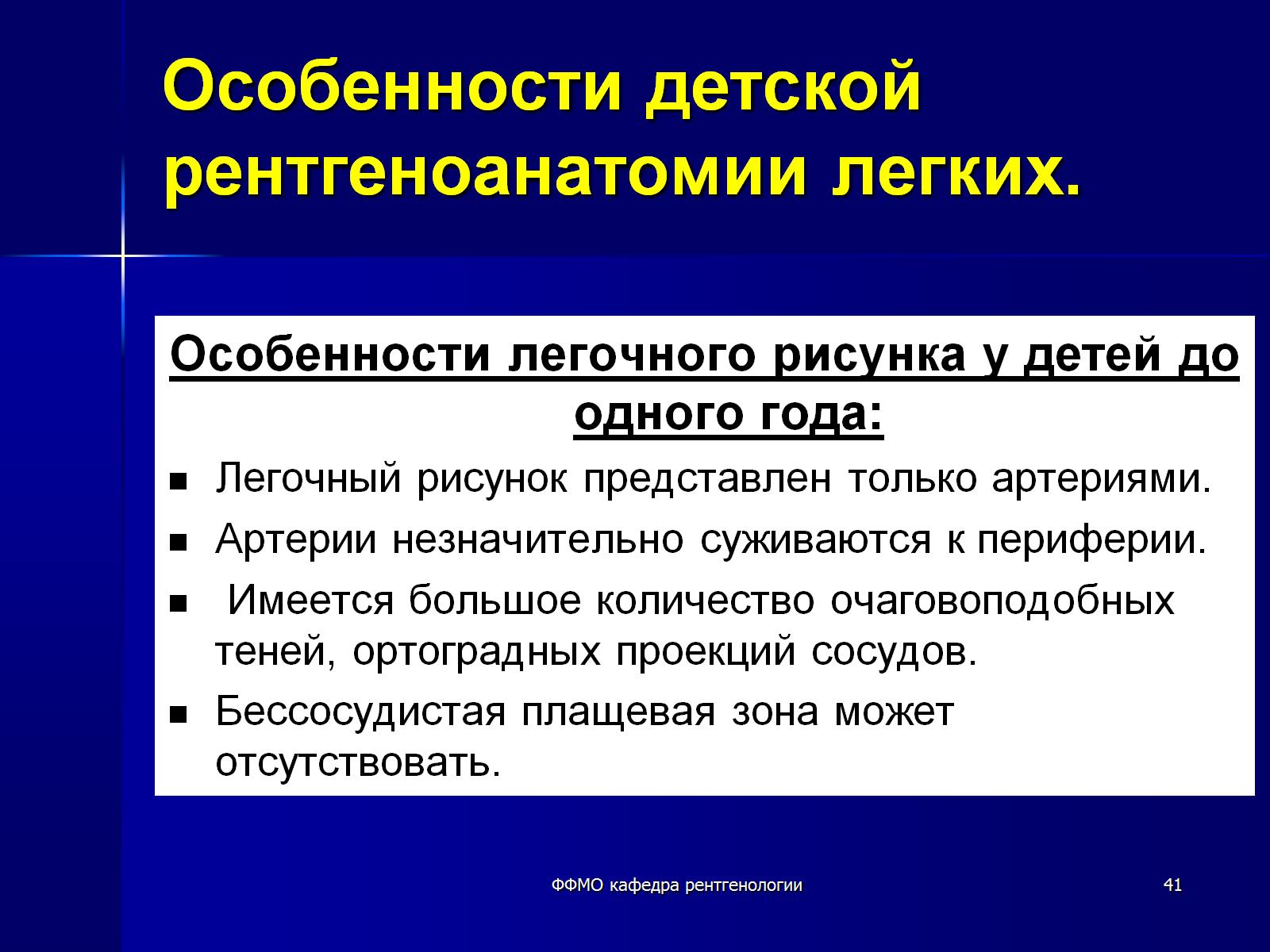 Особенности детской рентгеноанатомии легких.
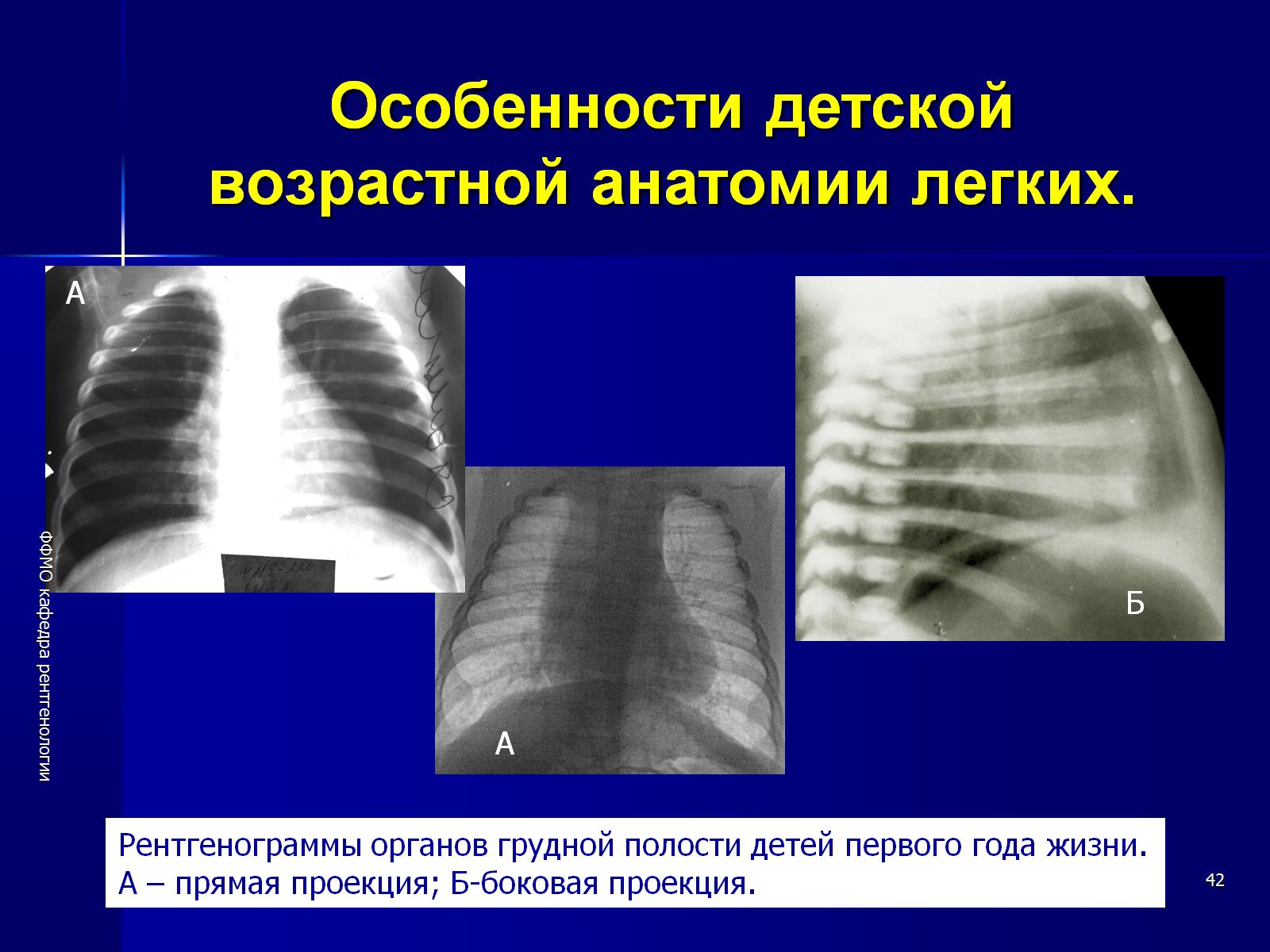 Особенности детской возрастной анатомии легких.
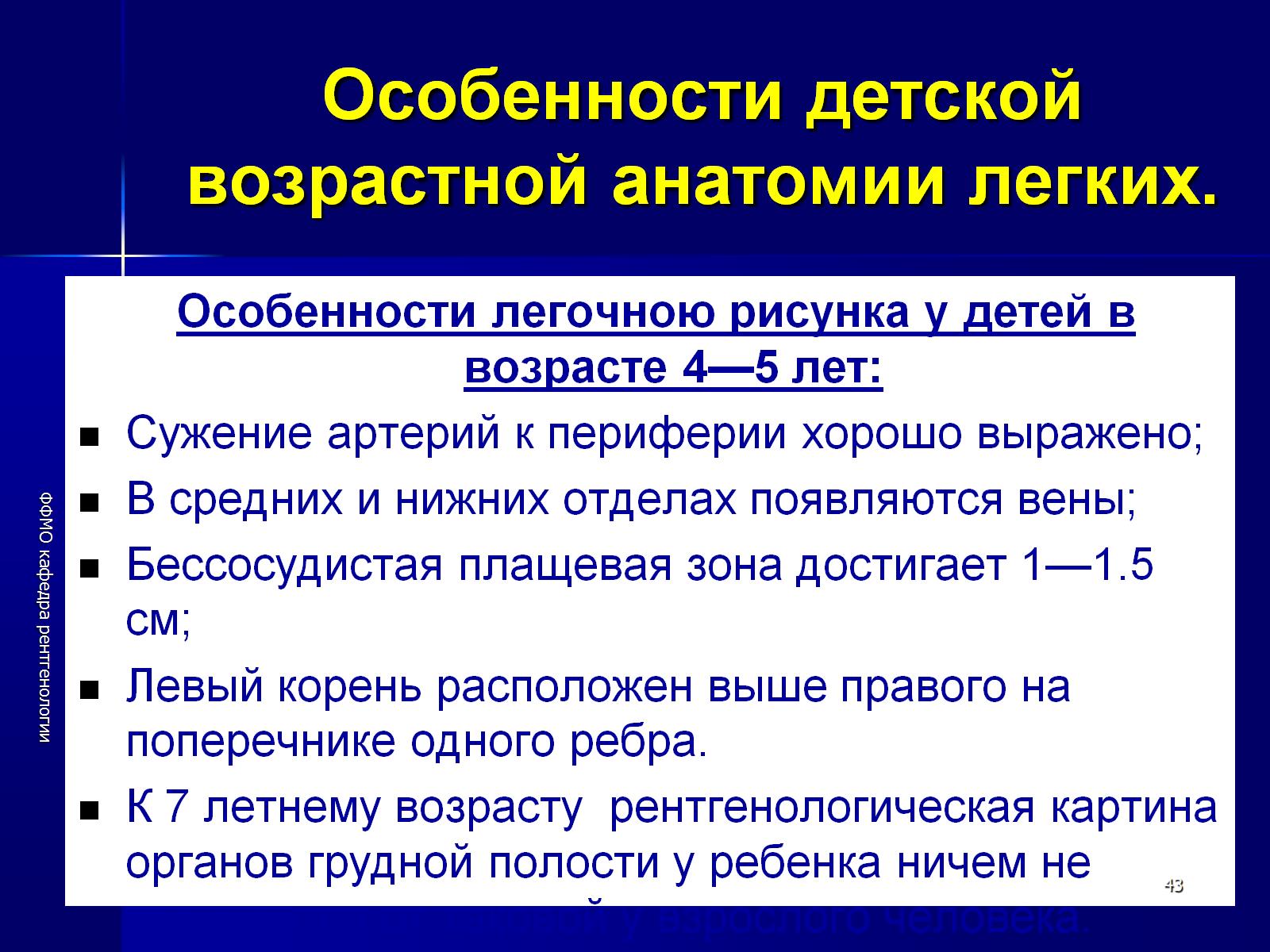 Особенности детской возрастной анатомии легких.
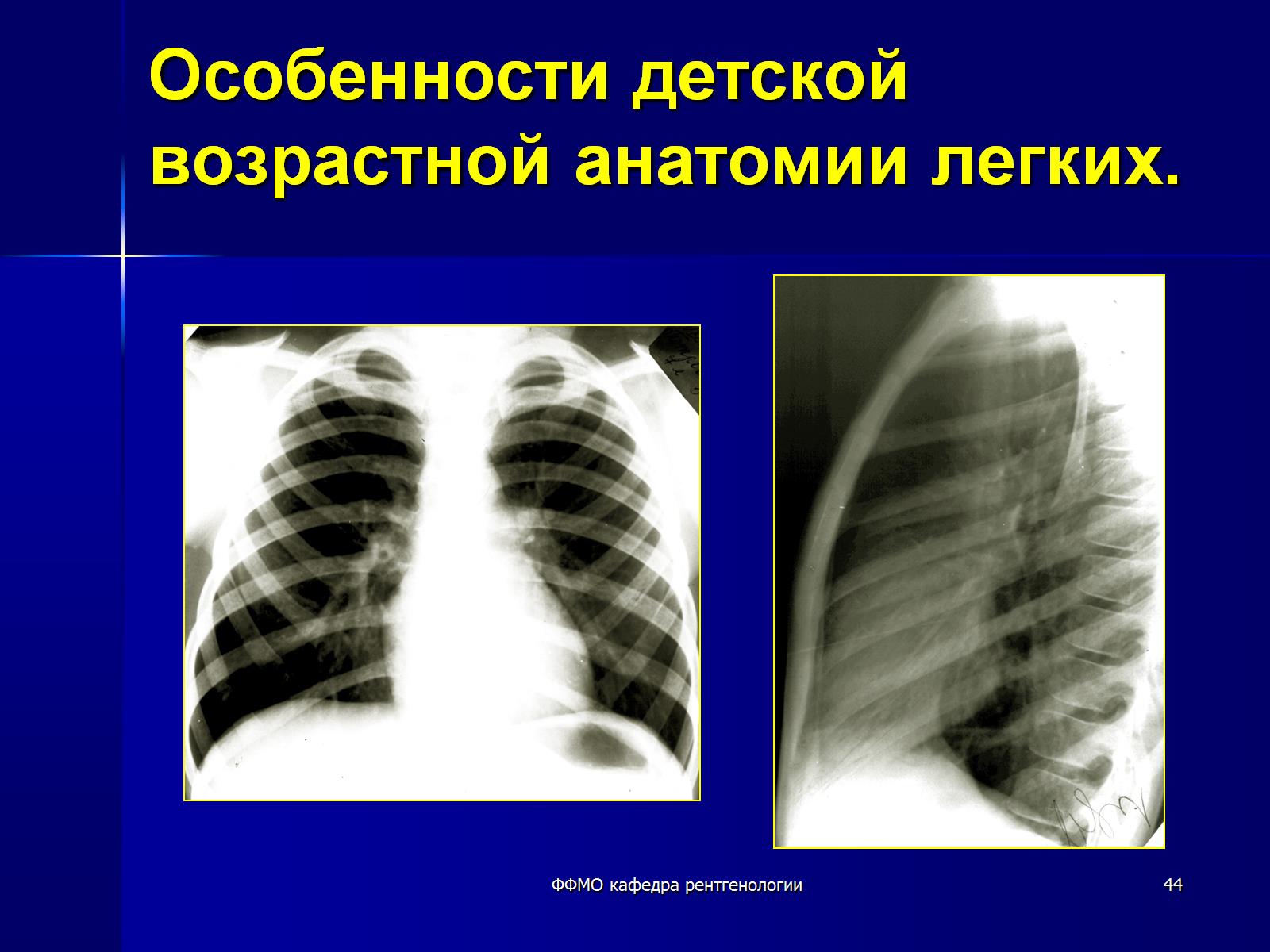 Особенности детской возрастной анатомии легких.
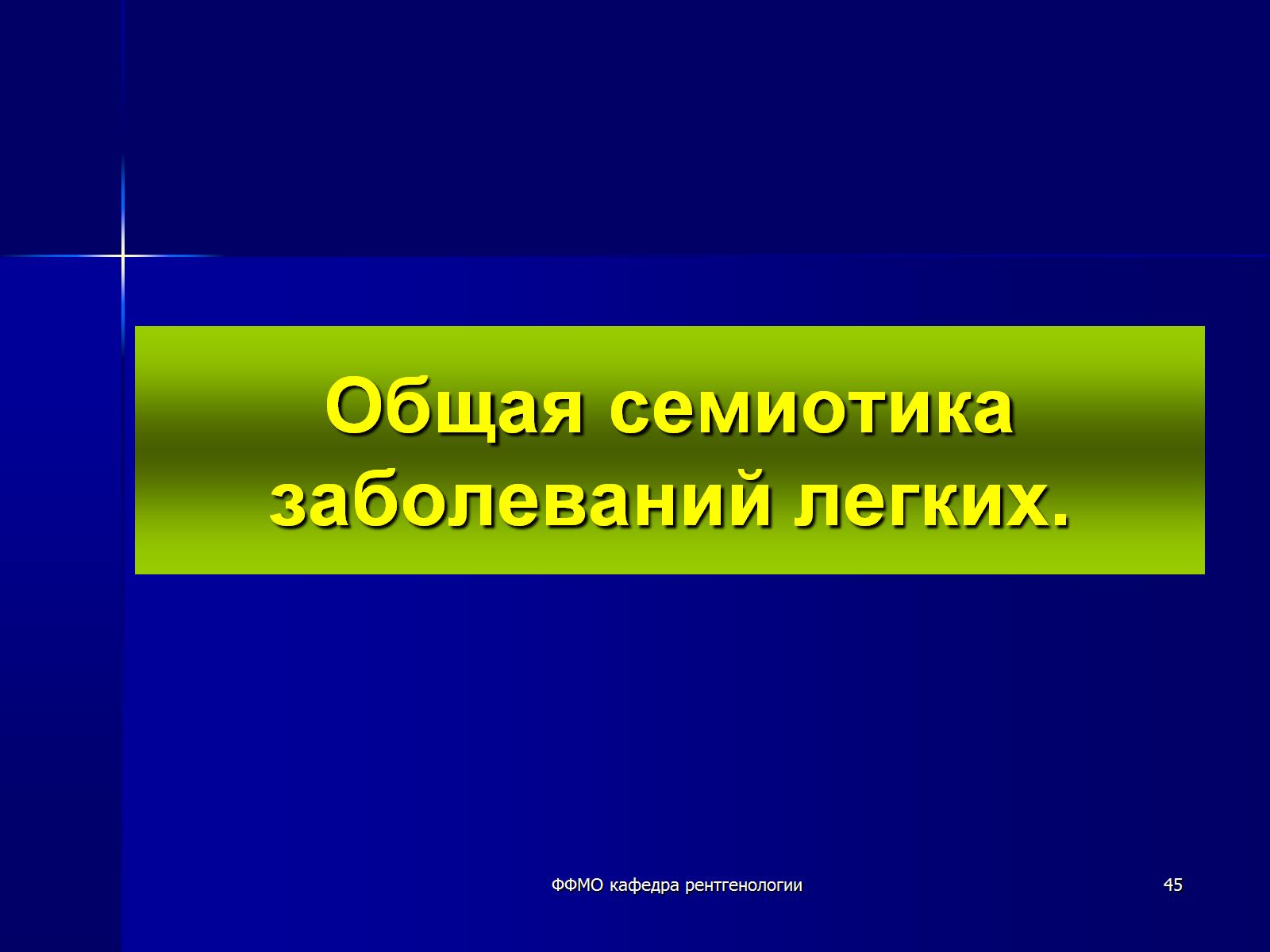 Общая семиотика заболеваний легких.
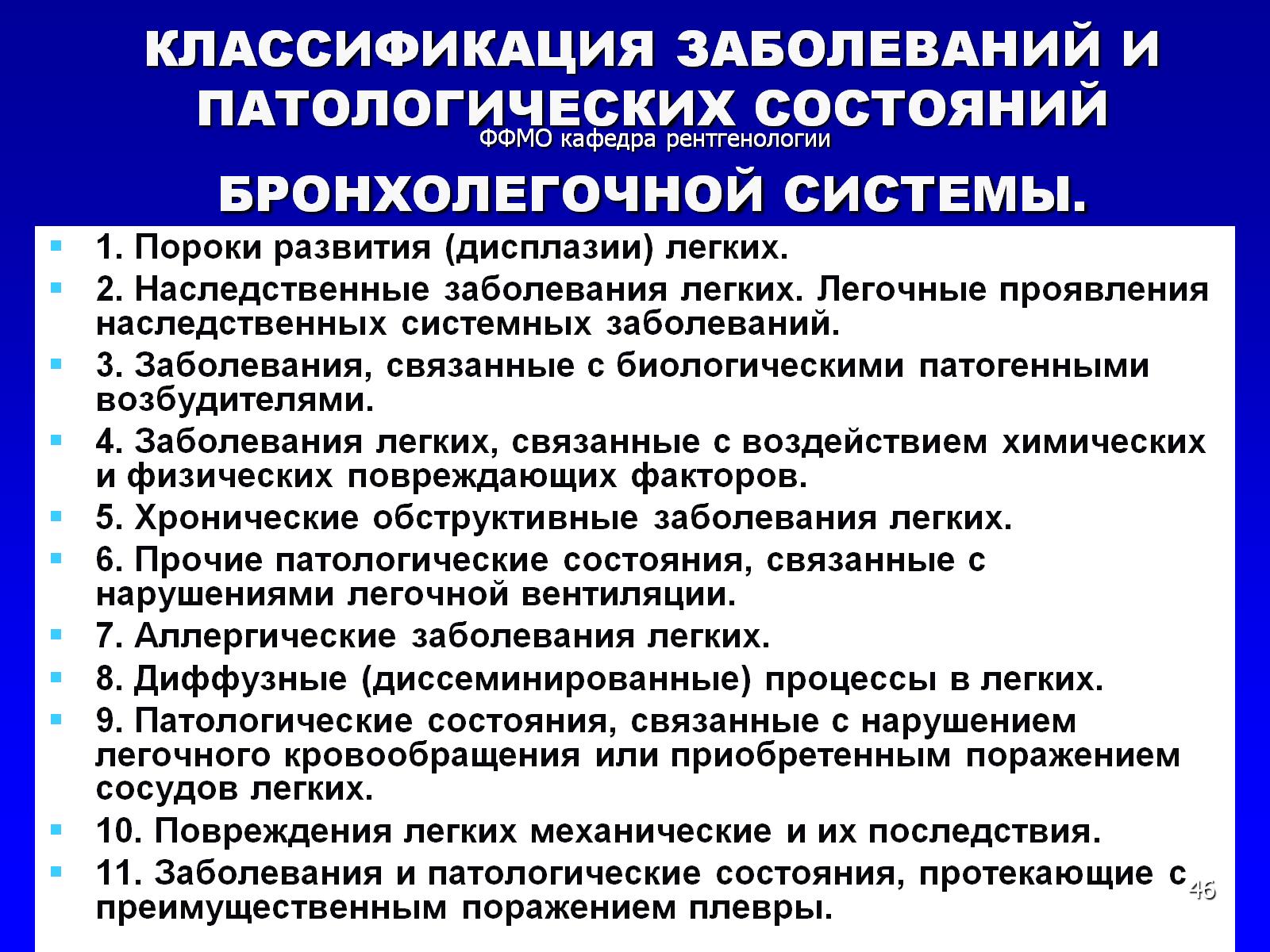 КЛАССИФИКАЦИЯ ЗАБОЛЕВАНИЙ И ПАТОЛОГИЧЕСКИХ СОСТОЯНИЙ БРОНХОЛЕГОЧНОЙ СИСТЕМЫ.
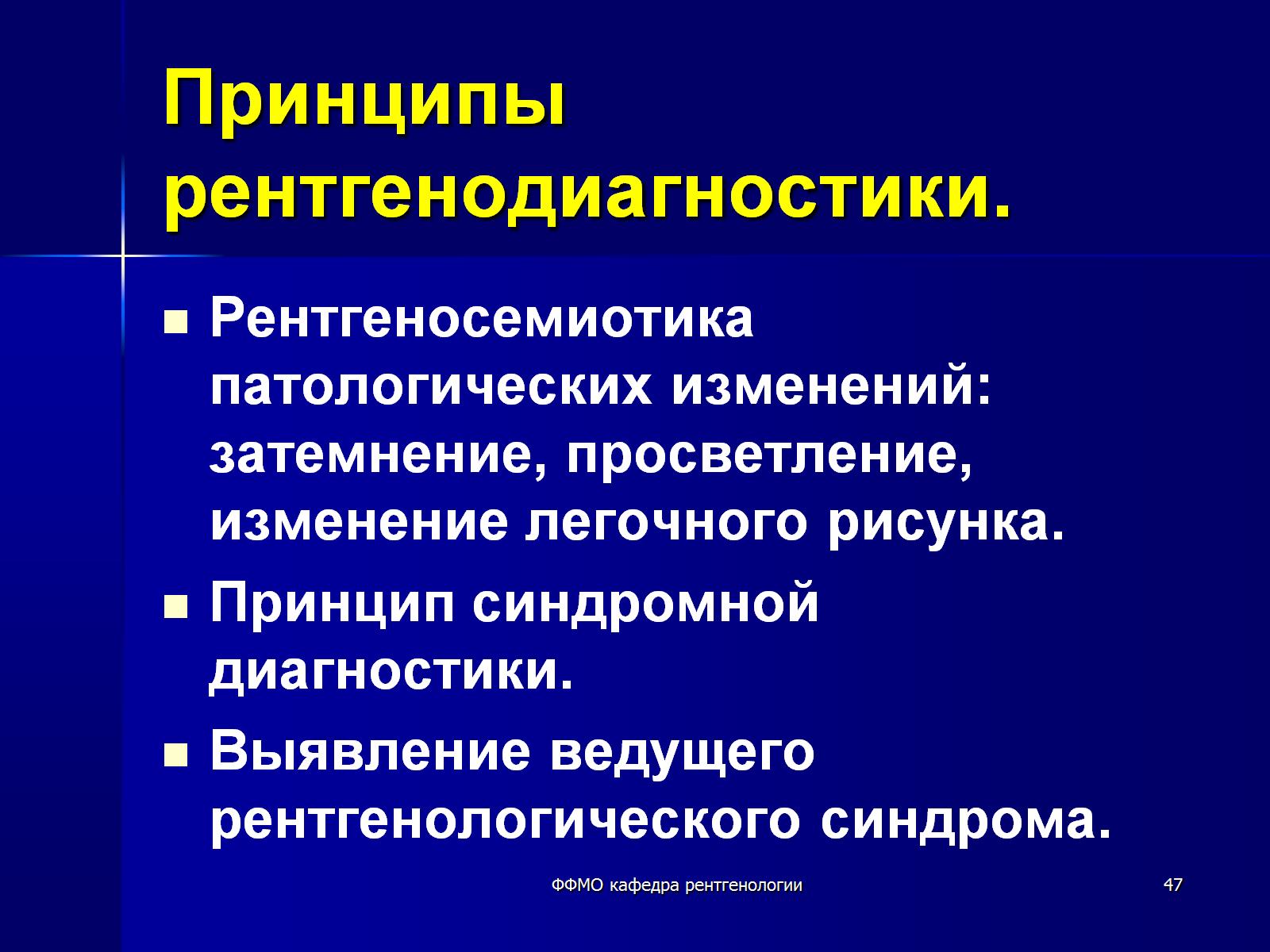 Принципы рентгенодиагностики.
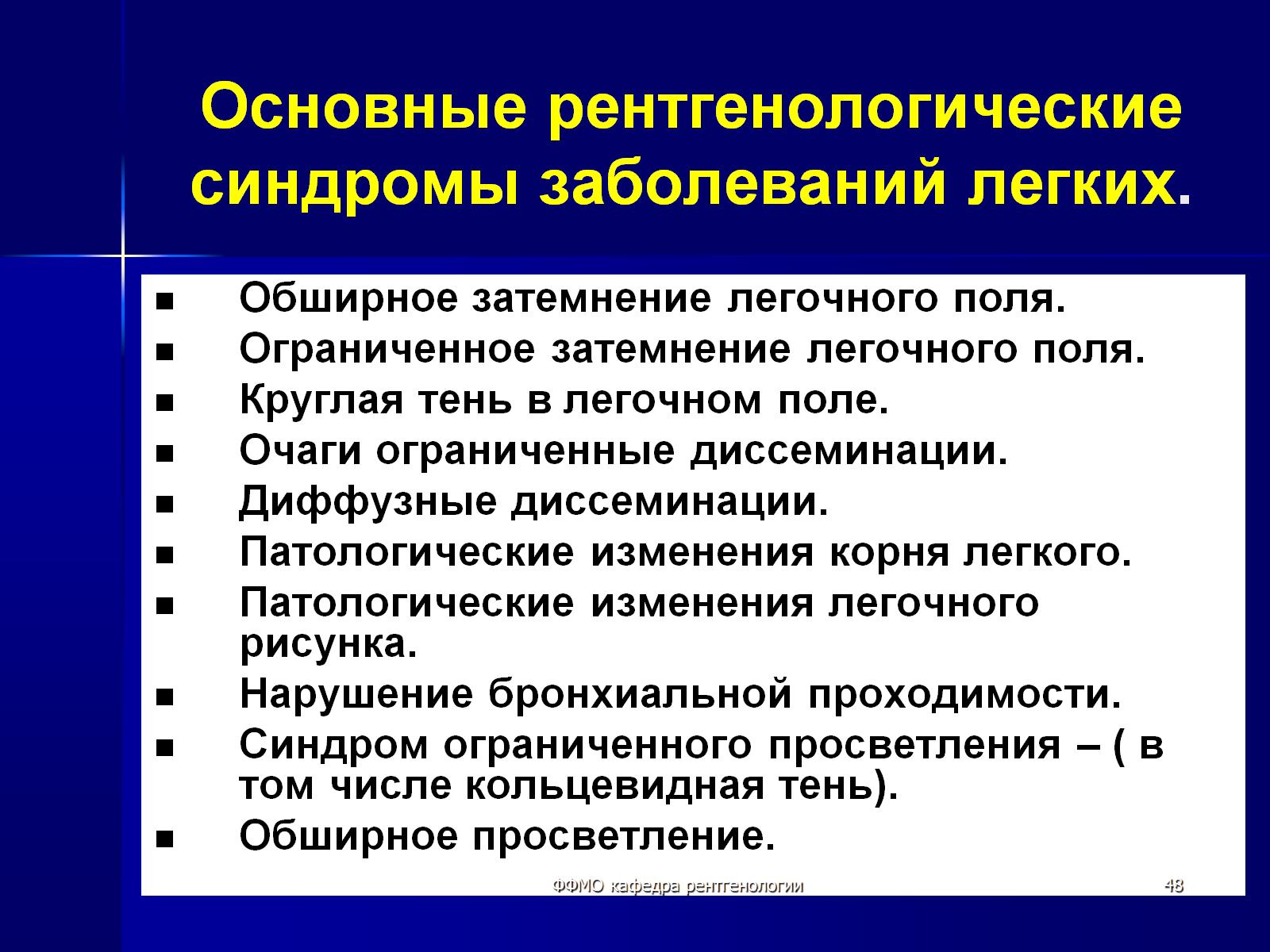 Основные рентгенологические синдромы заболеваний легких.
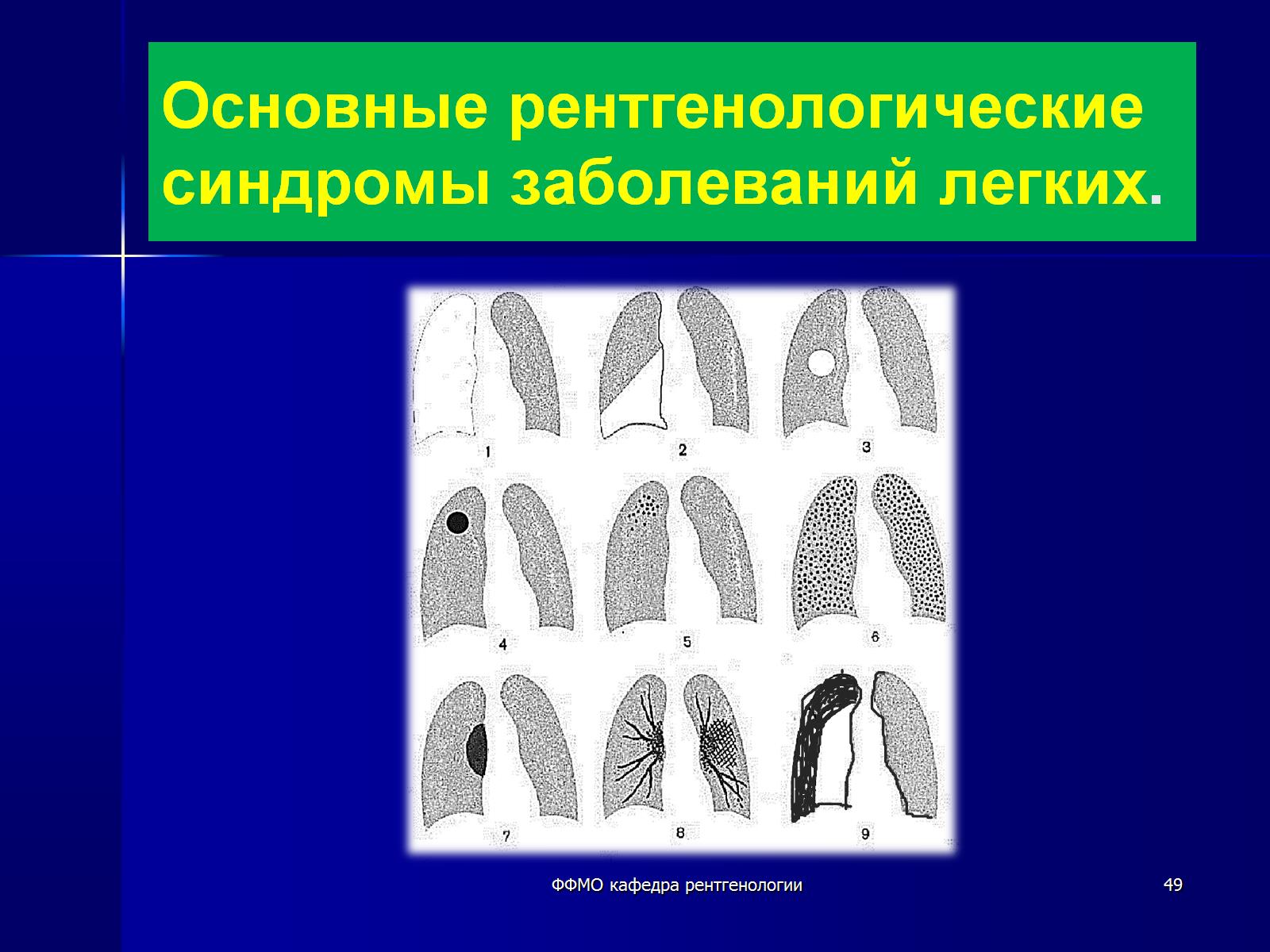 Основные рентгенологические синдромы заболеваний легких.
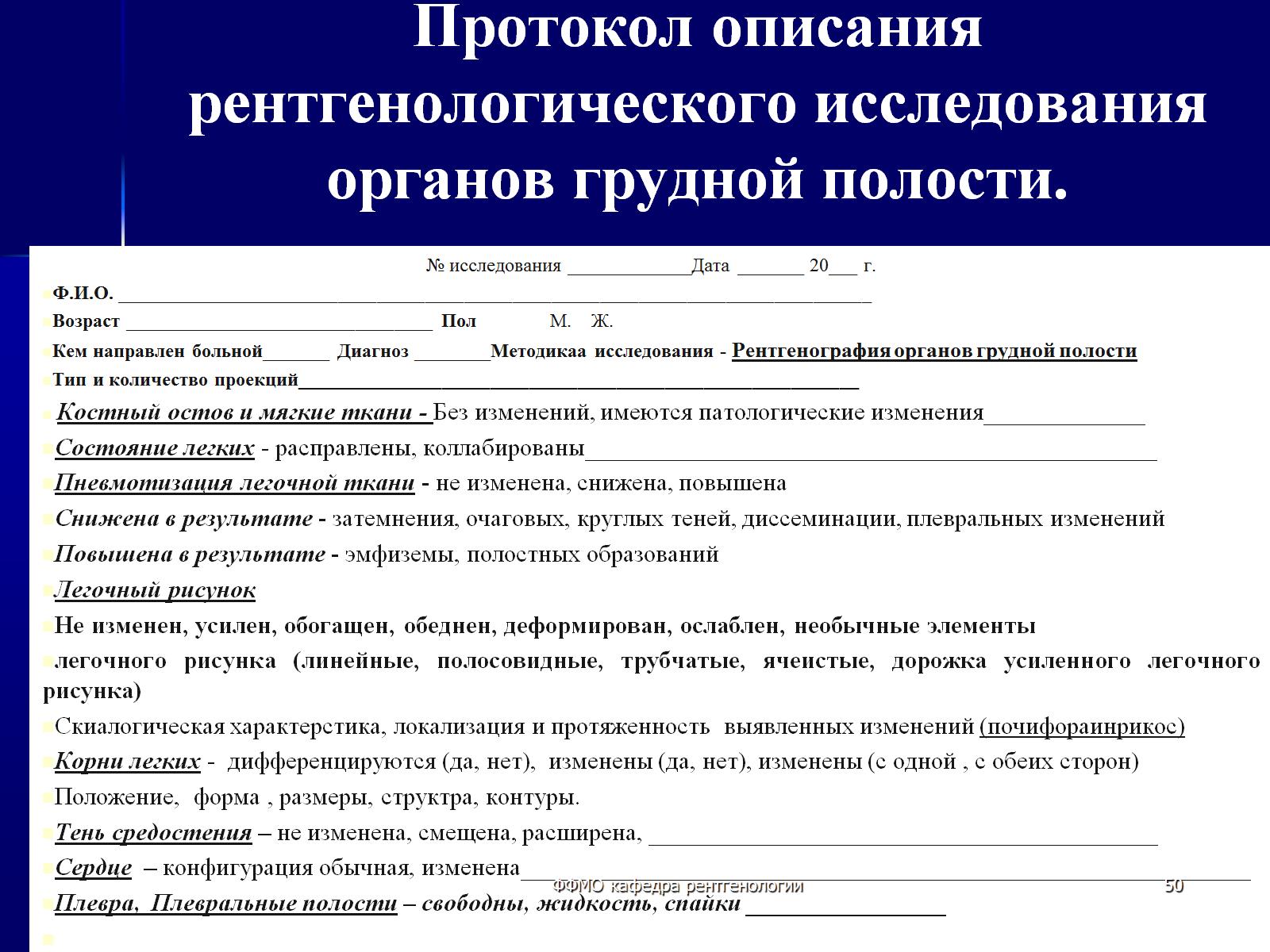 Протокол описания  рентгенологического исследования органов грудной полости.
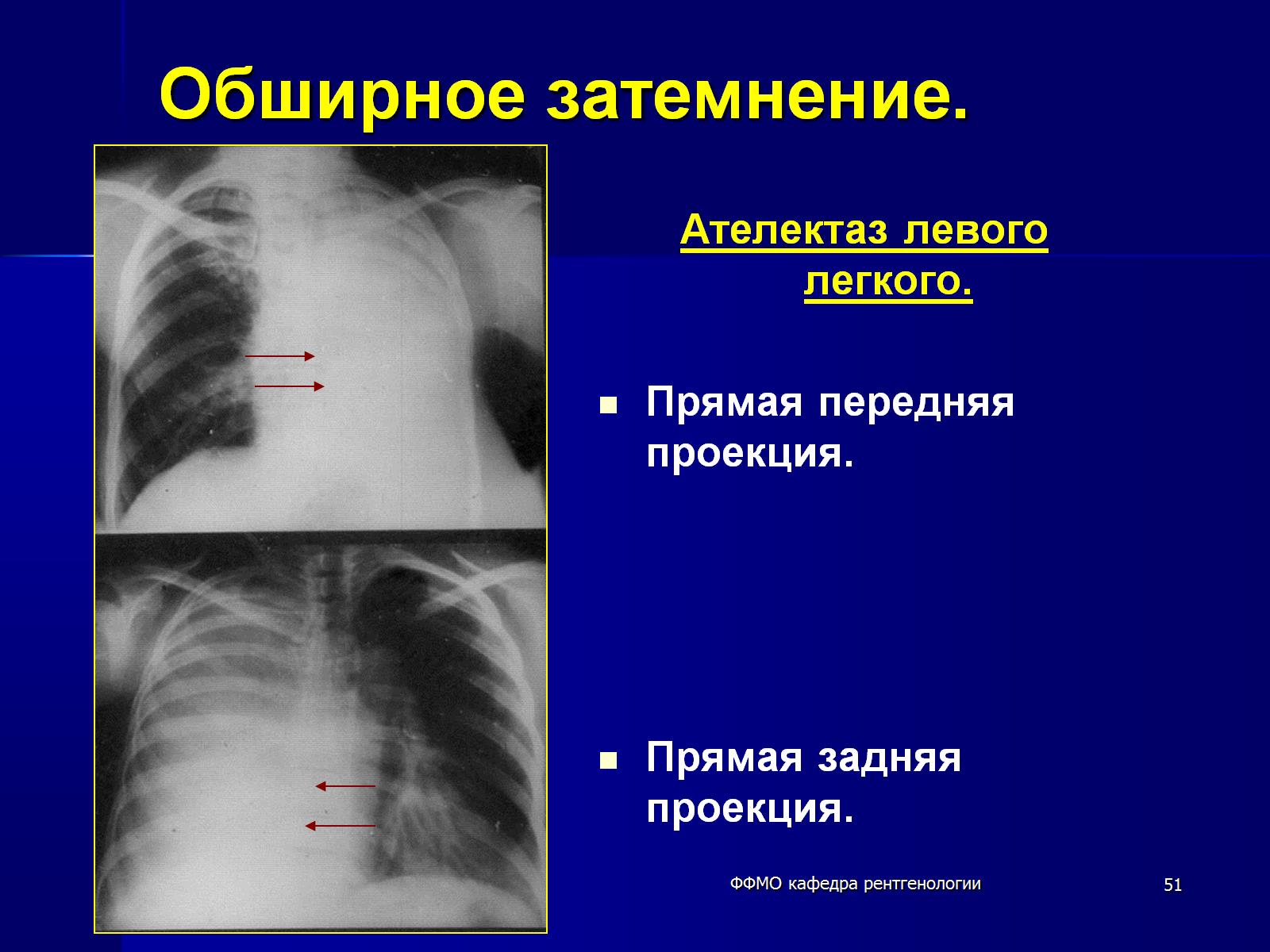 Обширное затемнение.
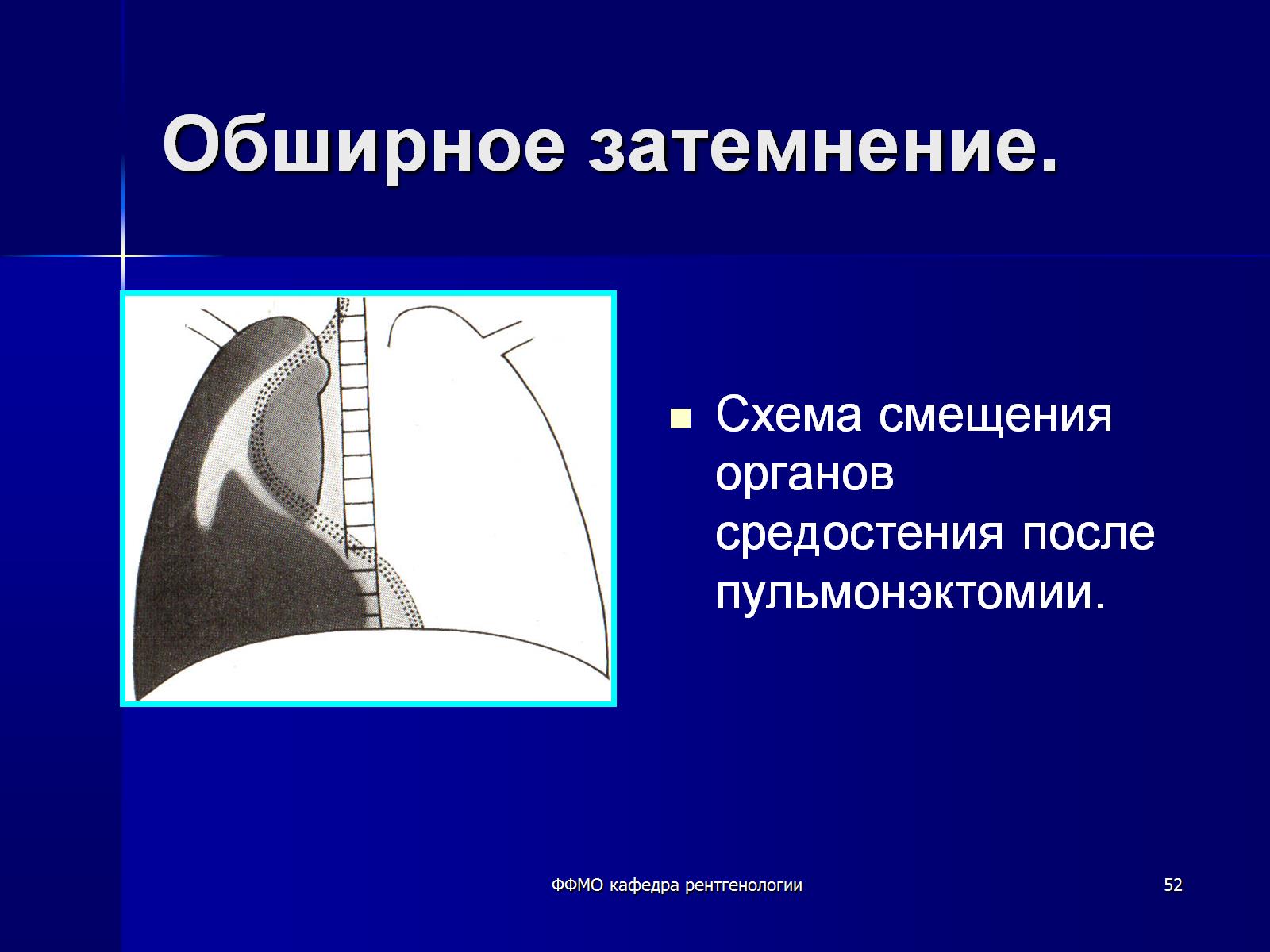 Обширное затемнение.
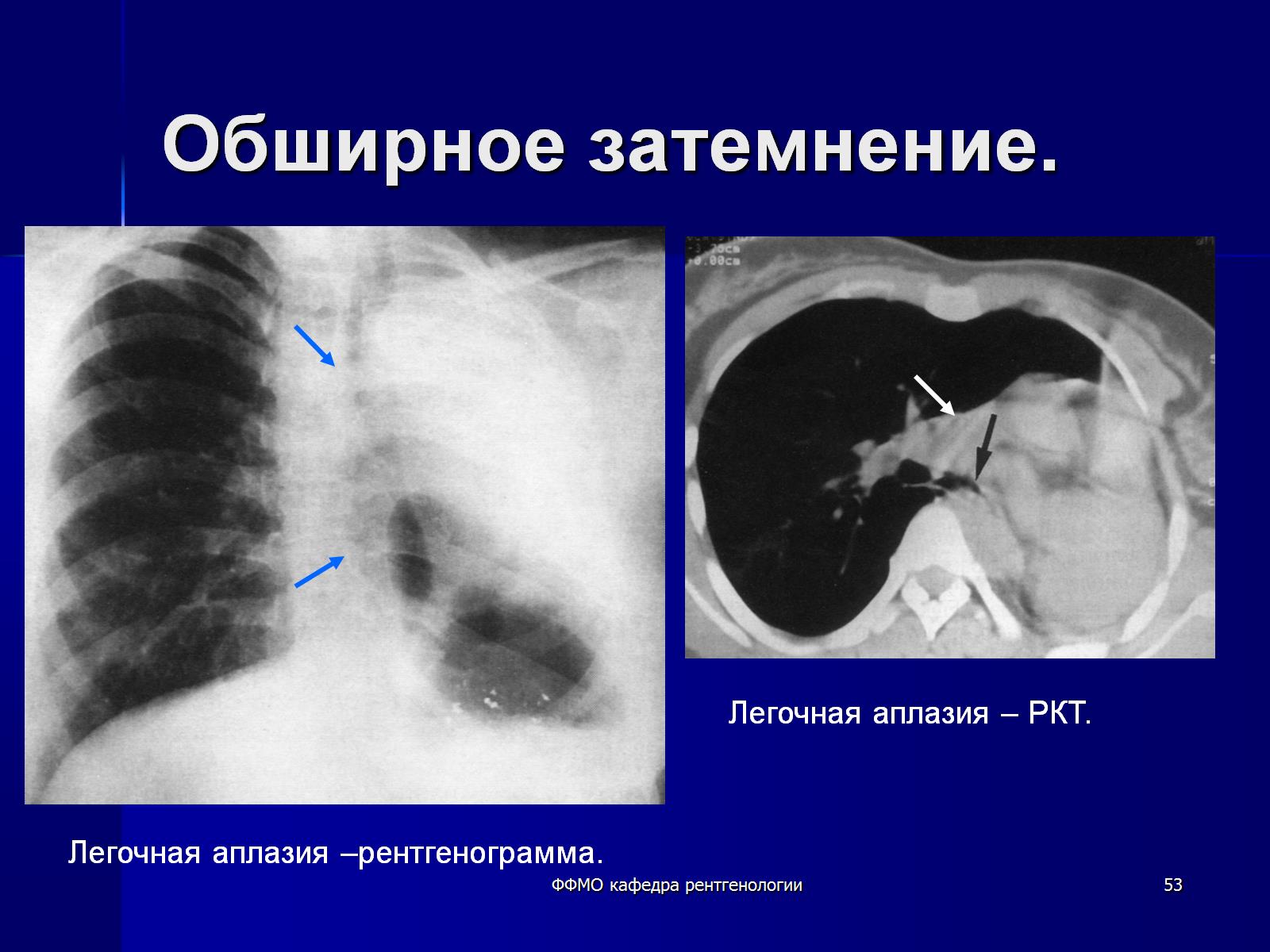 Обширное затемнение.
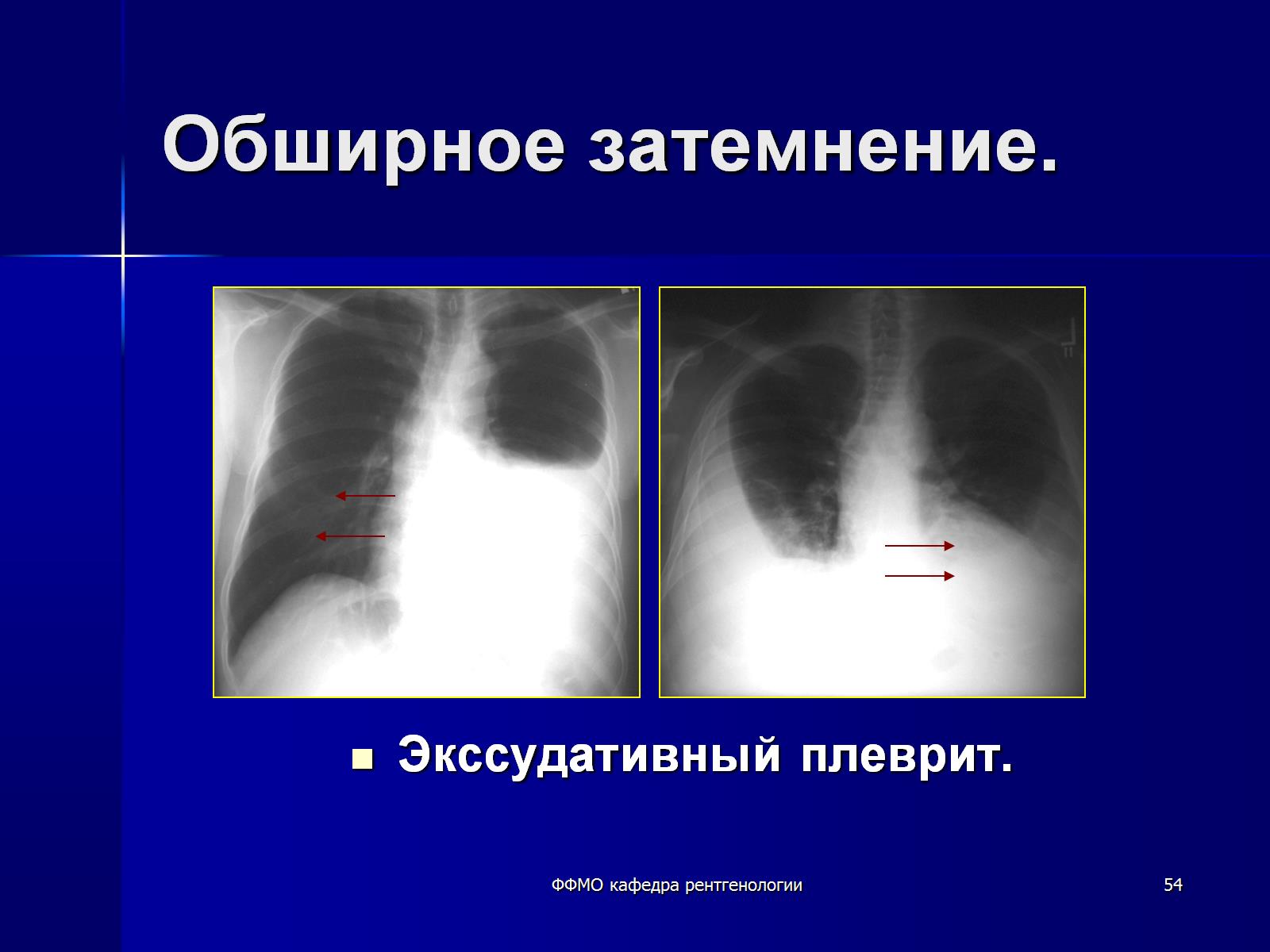 Обширное затемнение.
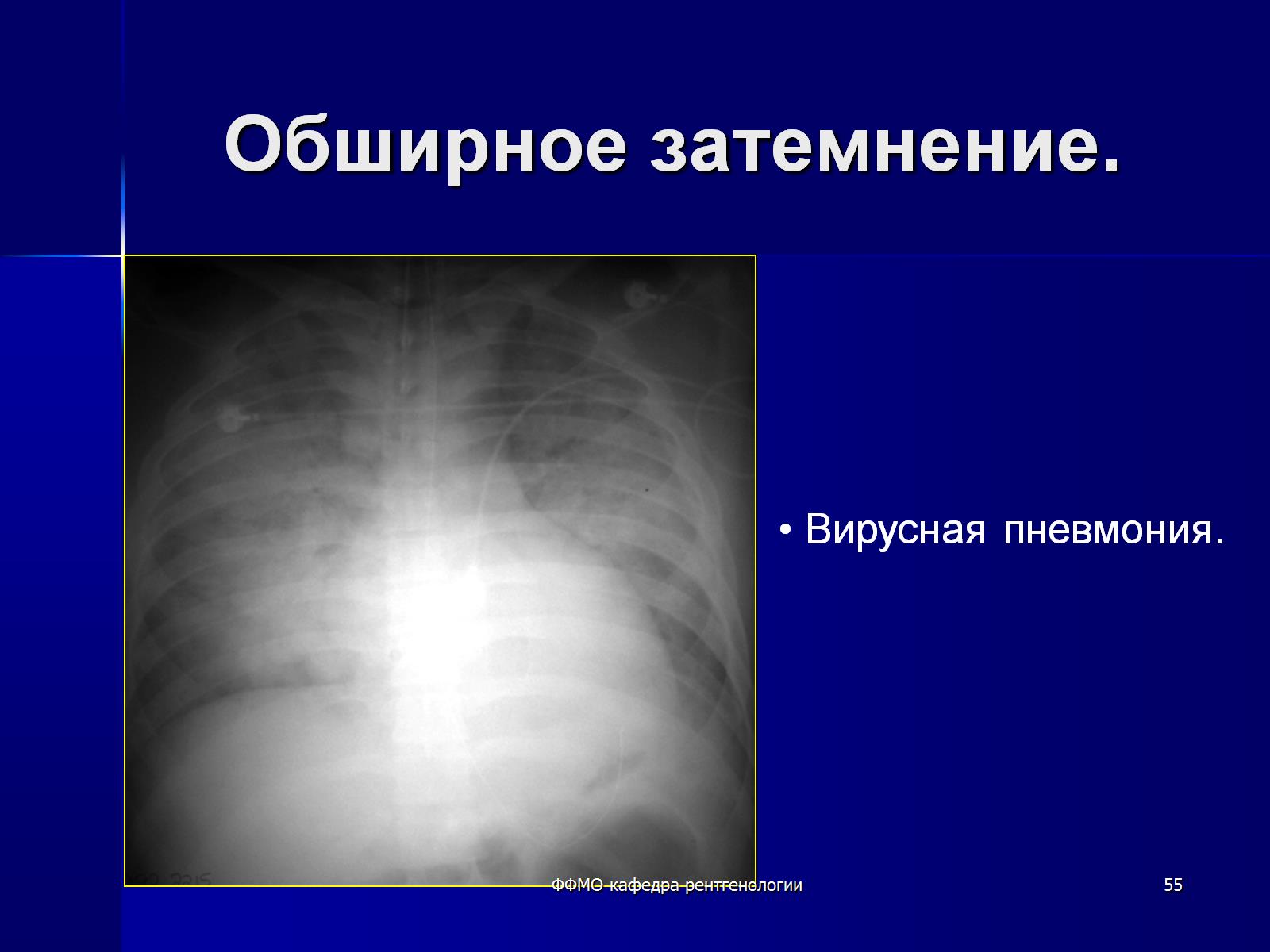 Обширное затемнение.
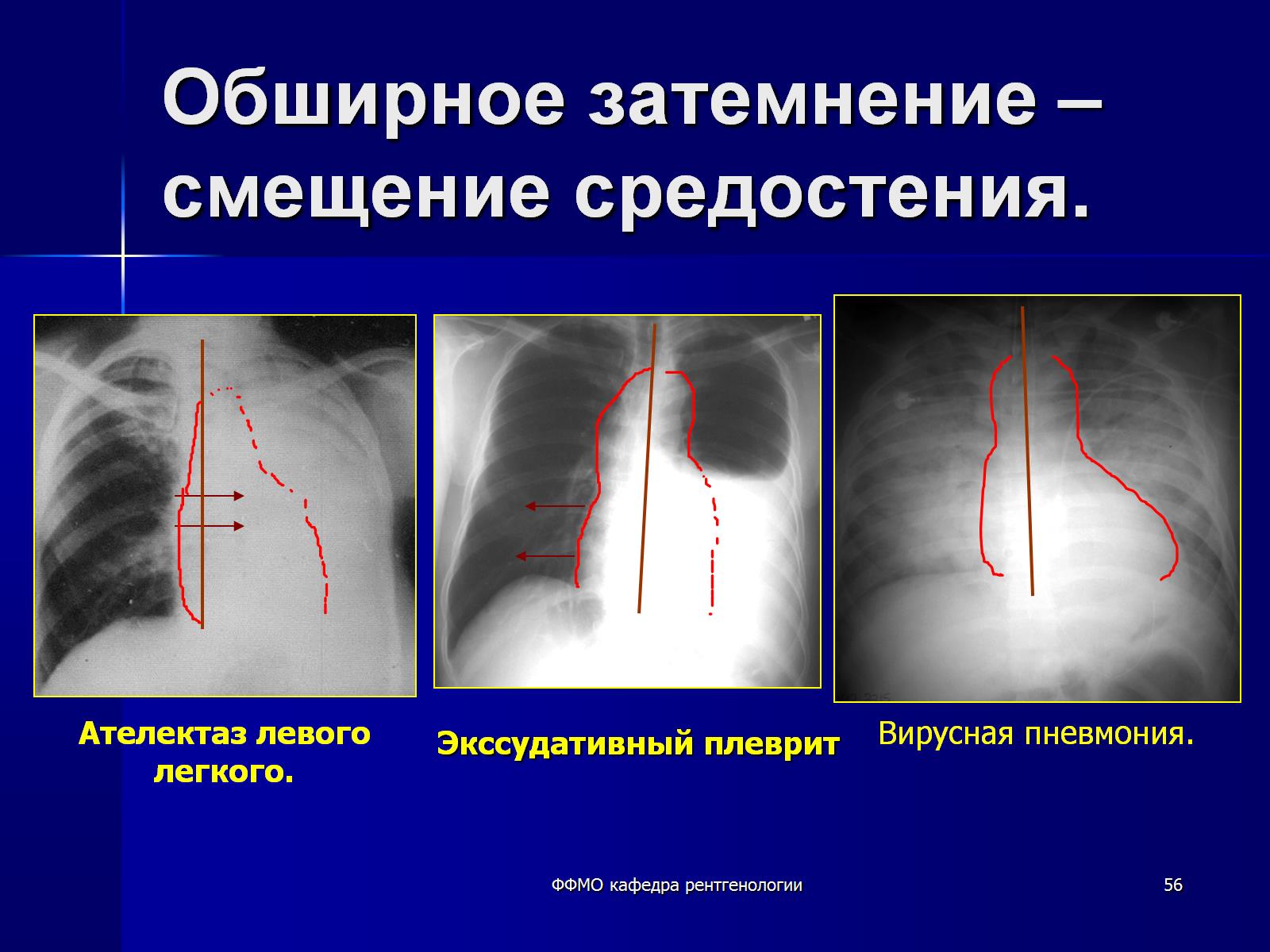 Обширное затемнение –смещение средостения.
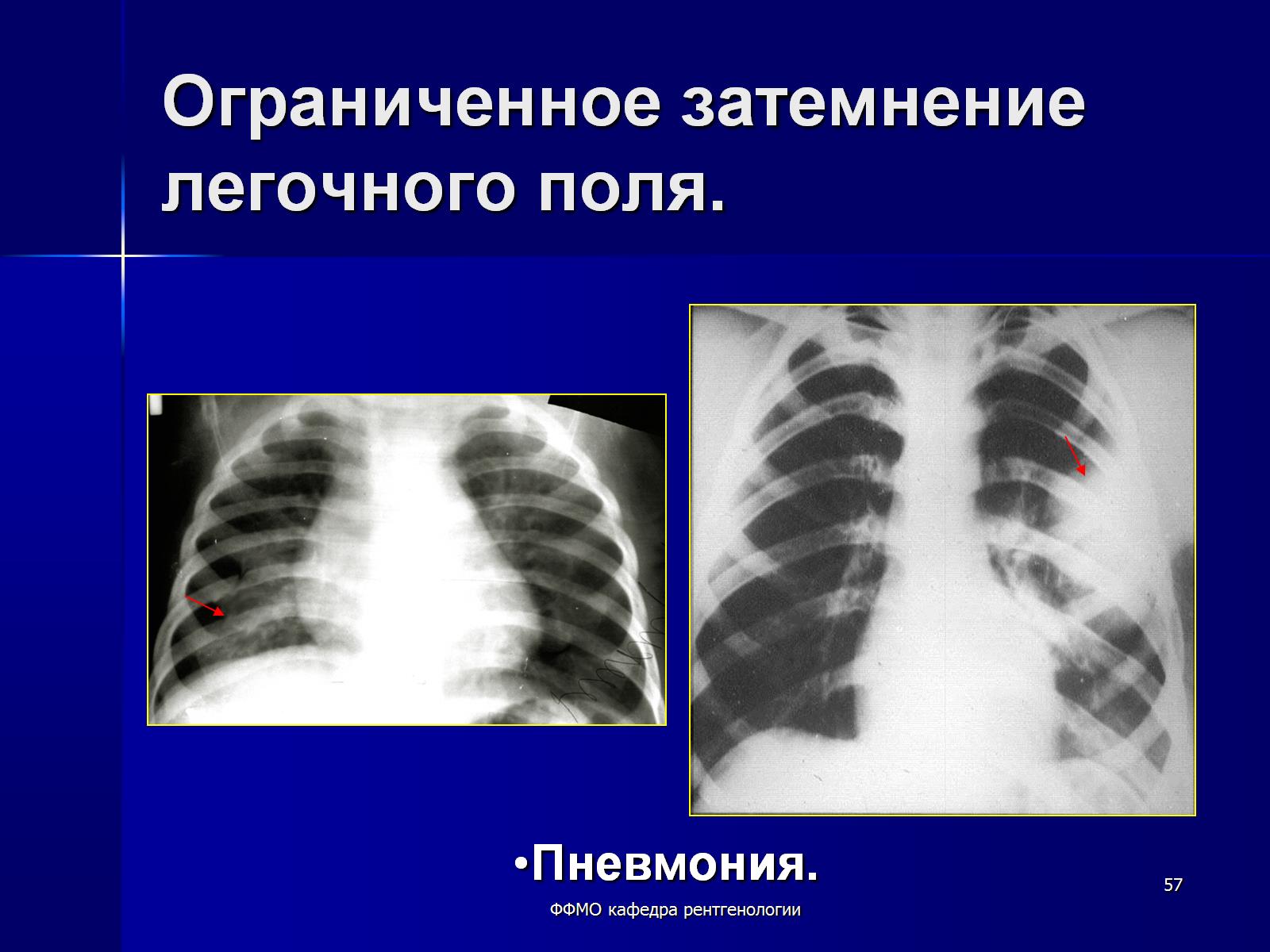 Ограниченное затемнение легочного поля.
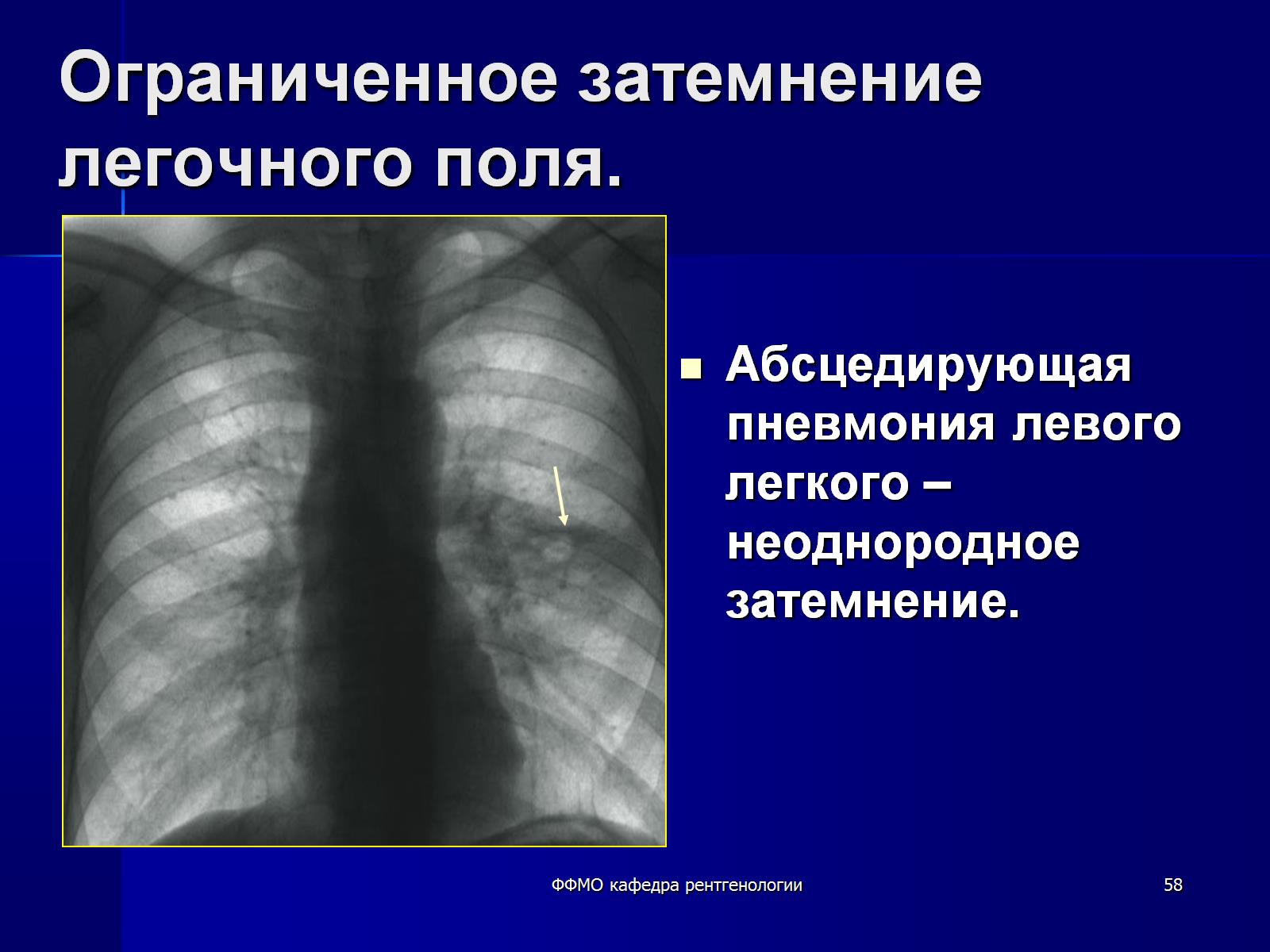 Ограниченное затемнение легочного поля.
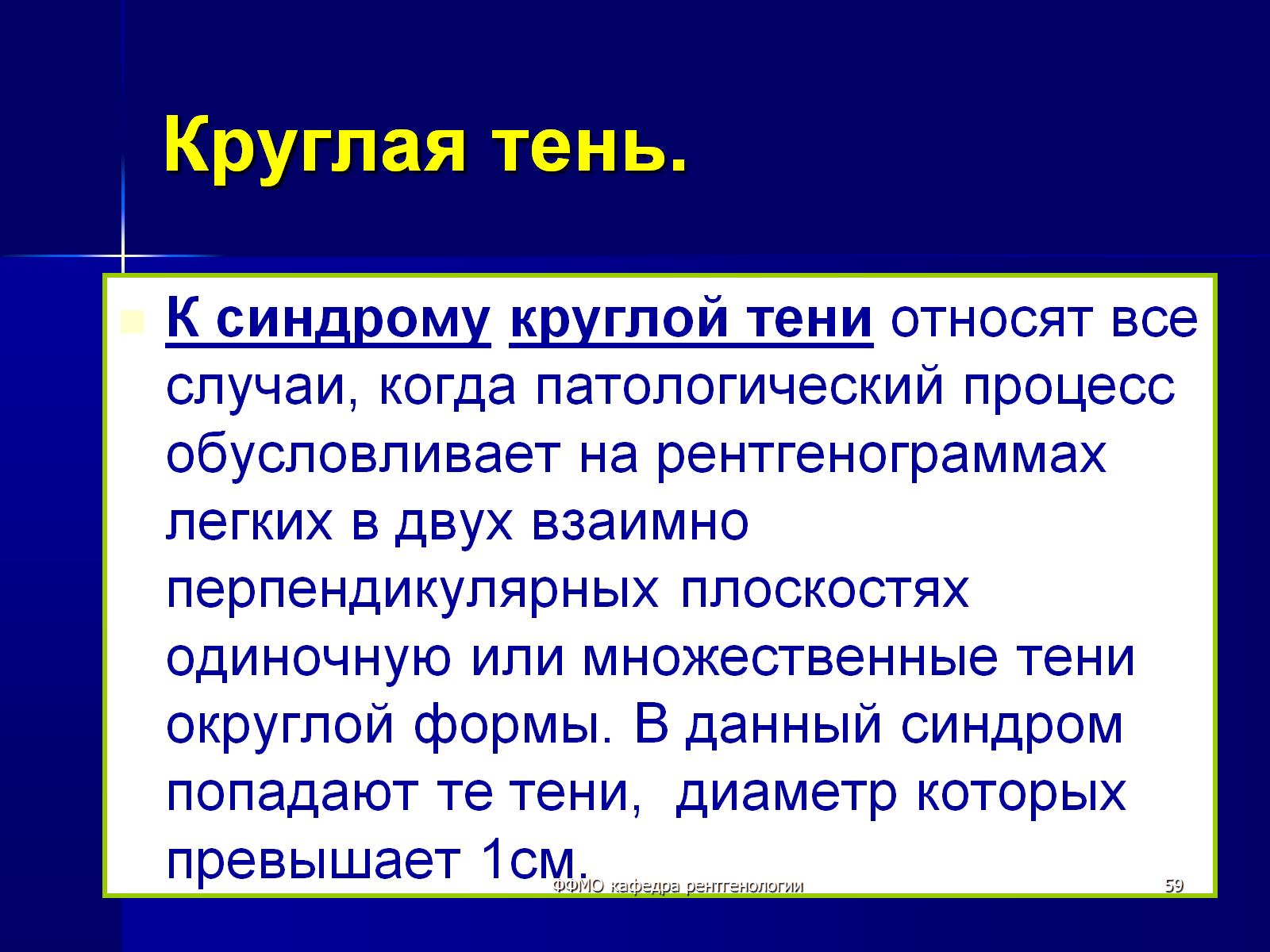 Круглая тень.
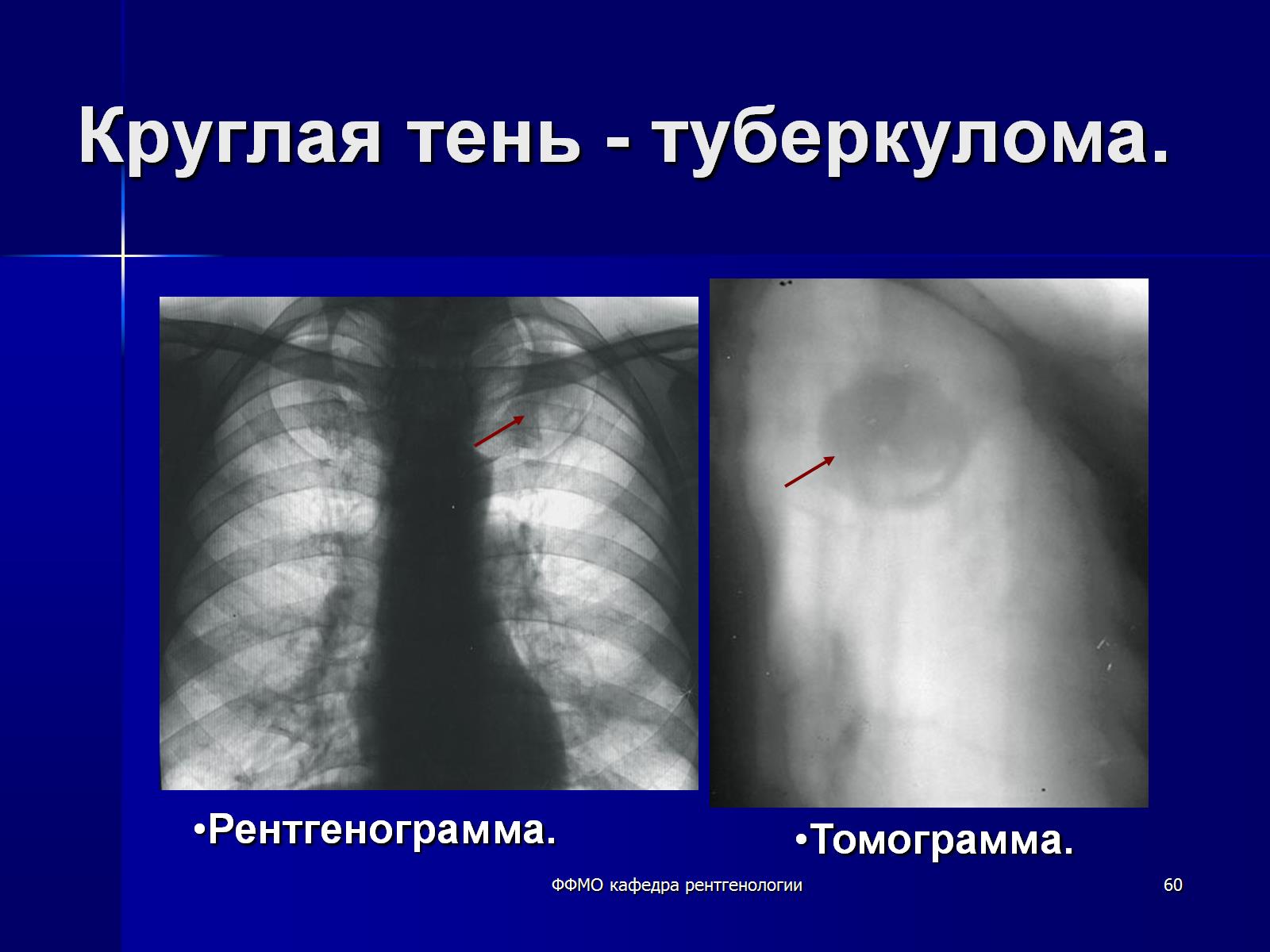 Круглая тень - туберкулома.
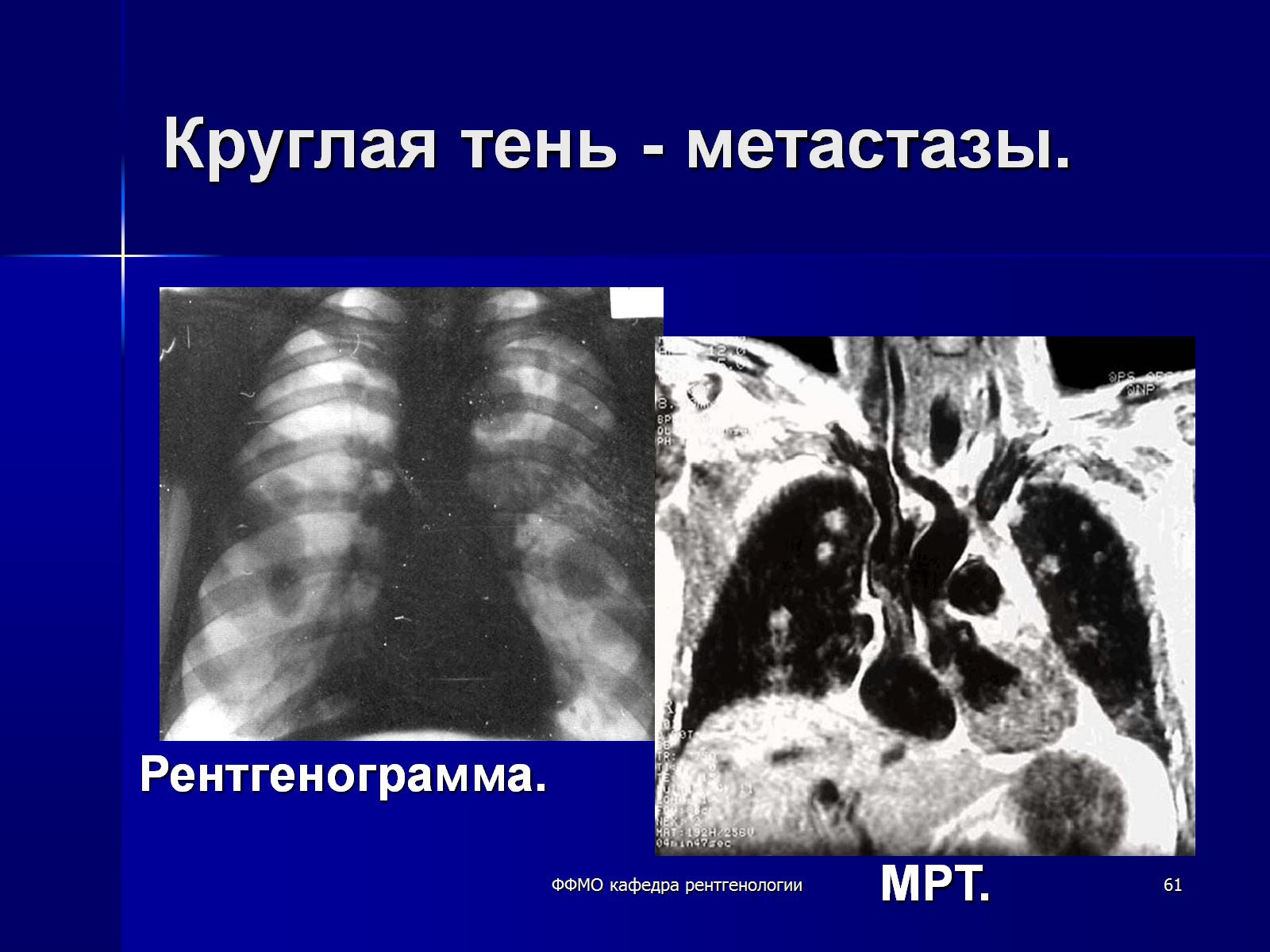 Круглая тень - метастазы.
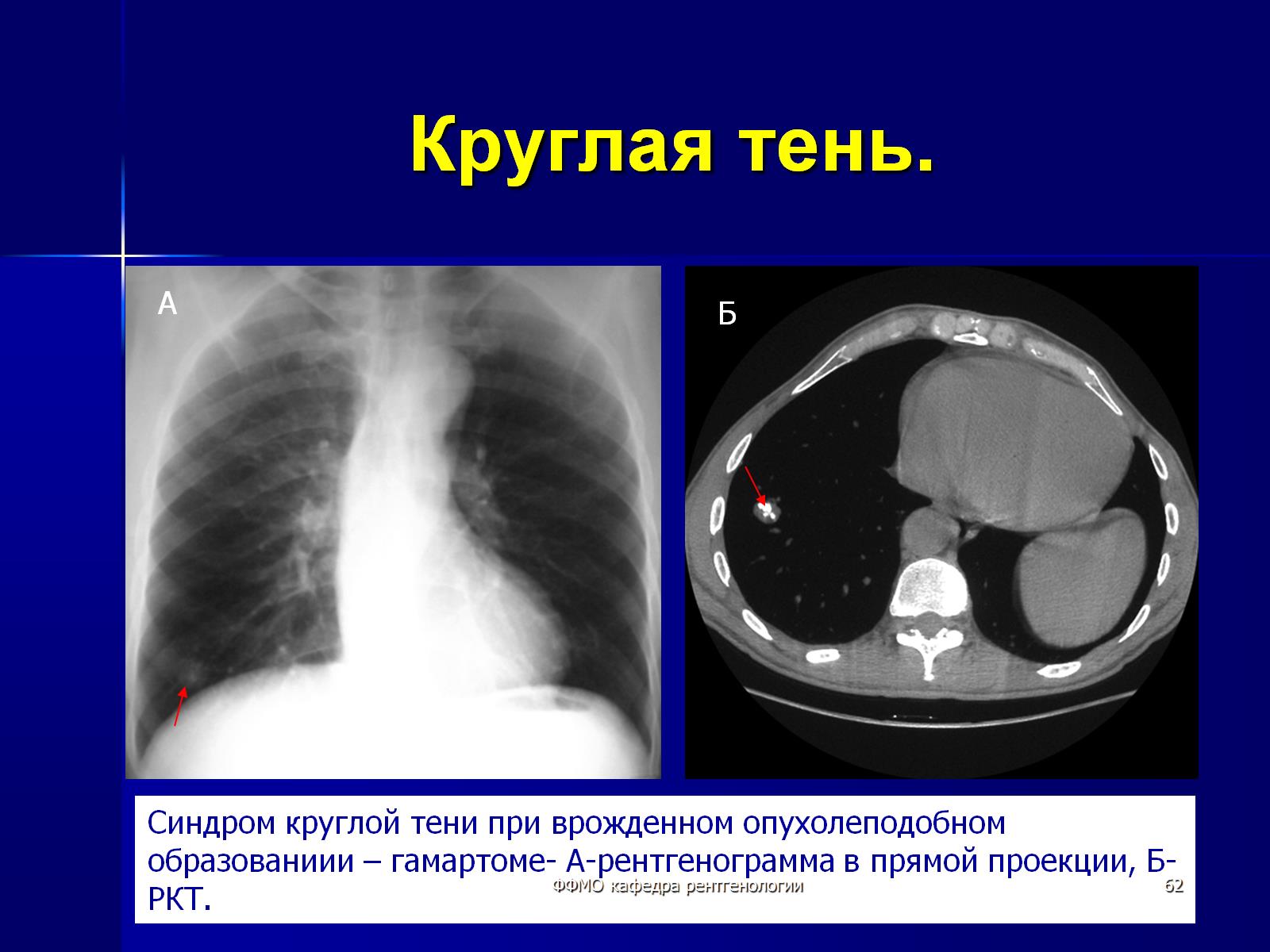 Круглая тень.
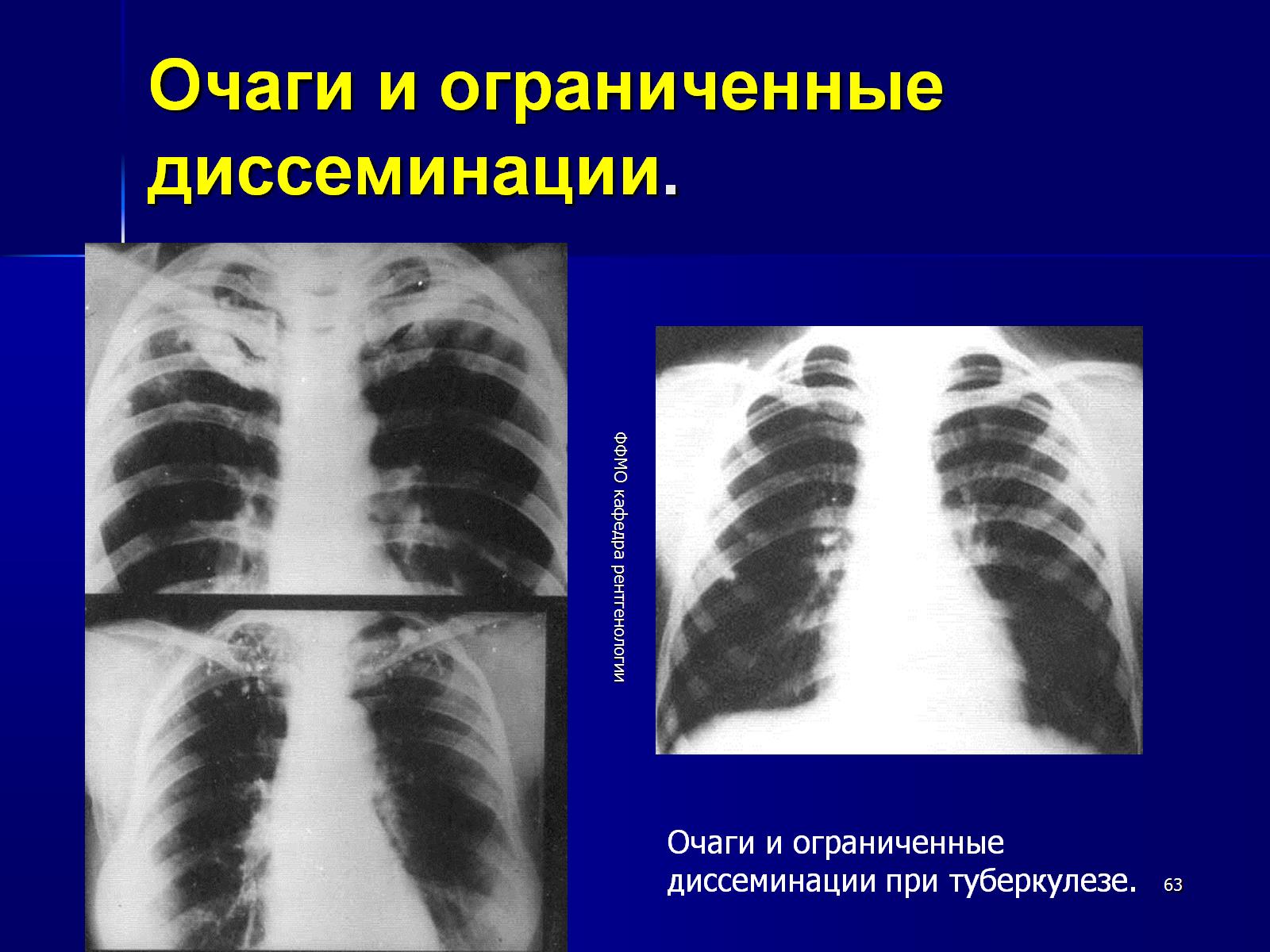 Очаги и ограниченные диссеминации.
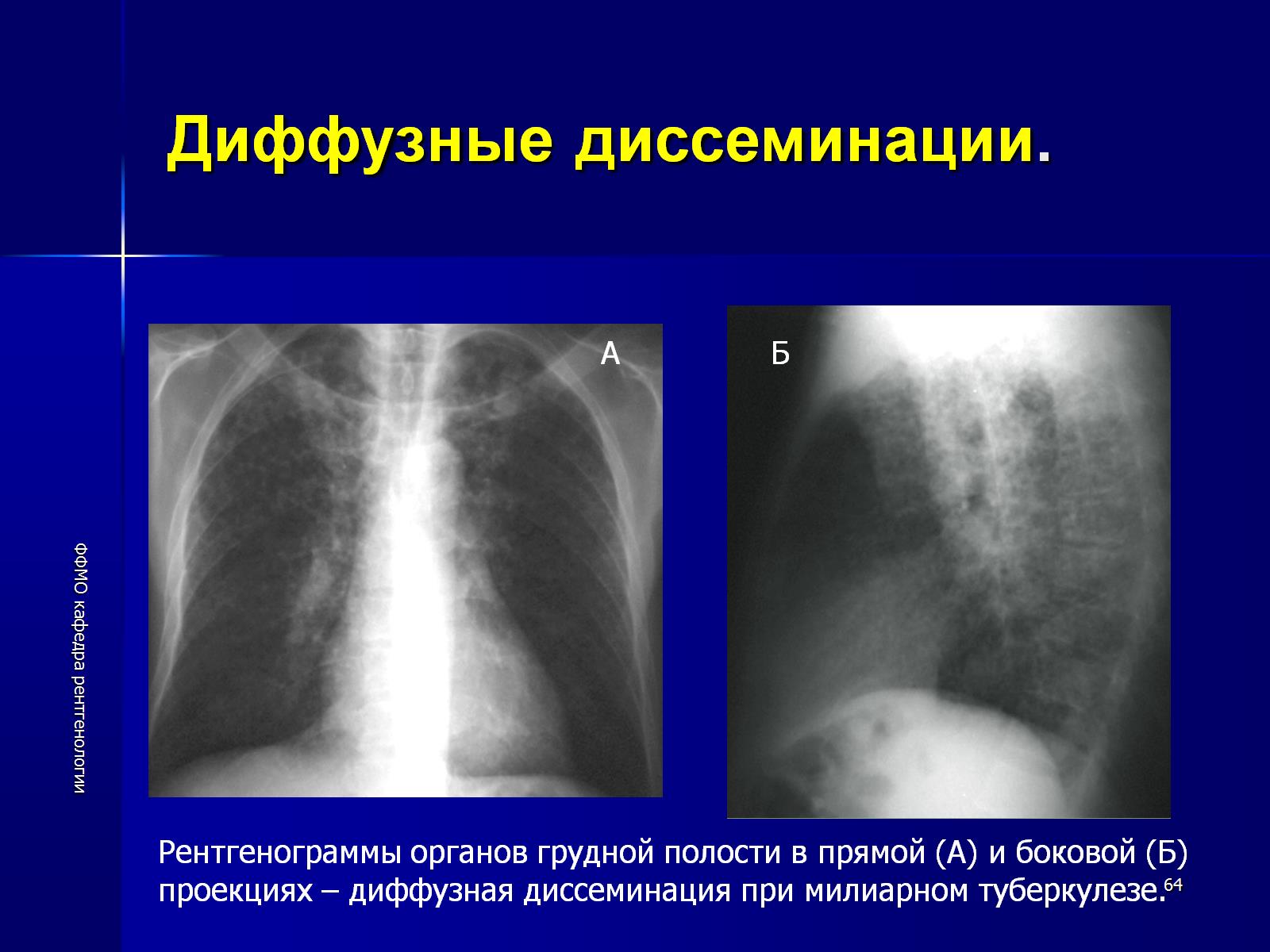 Диффузные диссеминации.
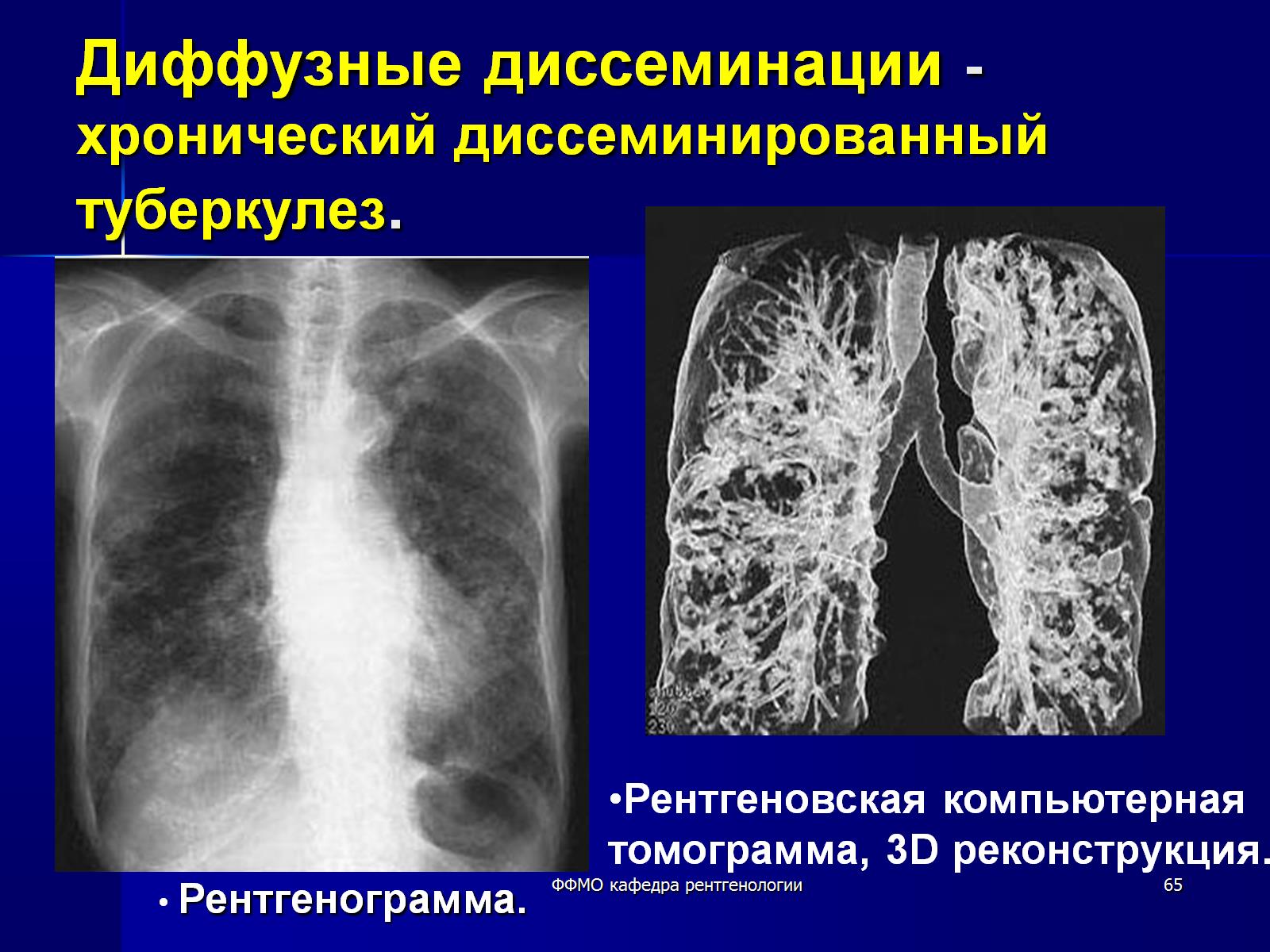 Диффузные диссеминации -хронический диссеминированный туберкулез.
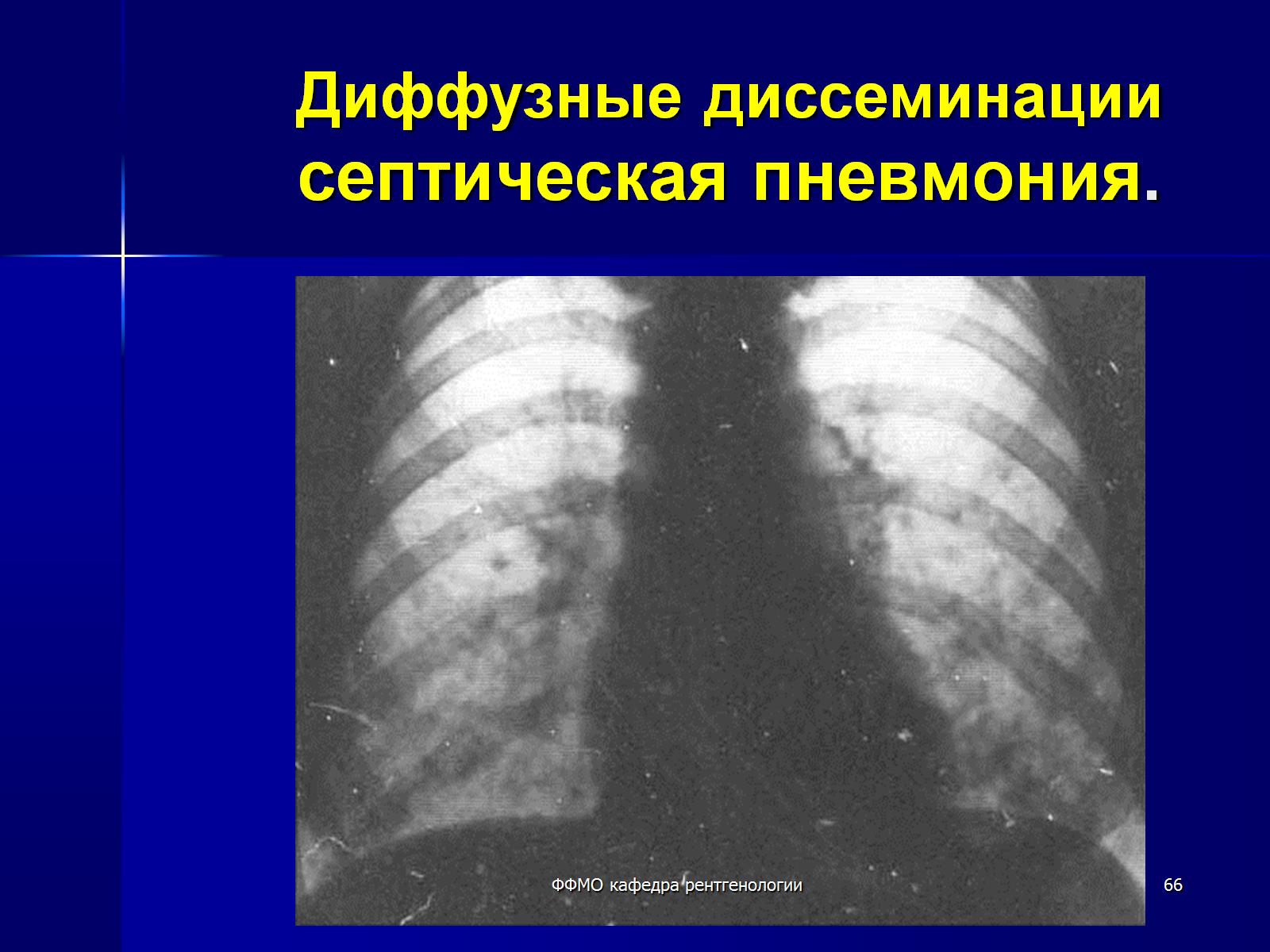 Диффузные диссеминации септическая пневмония.
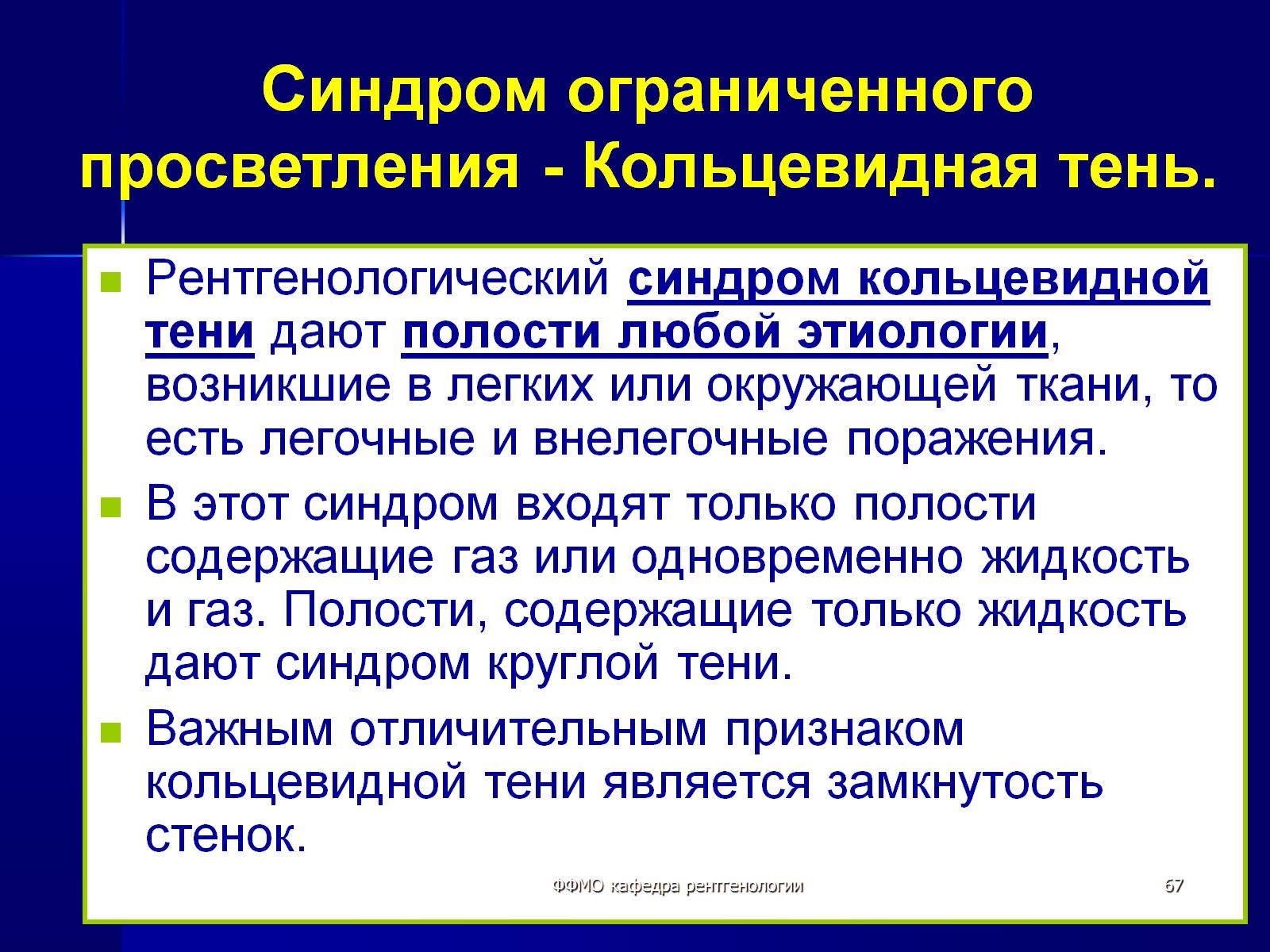 Синдром ограниченного просветления - Кольцевидная тень.
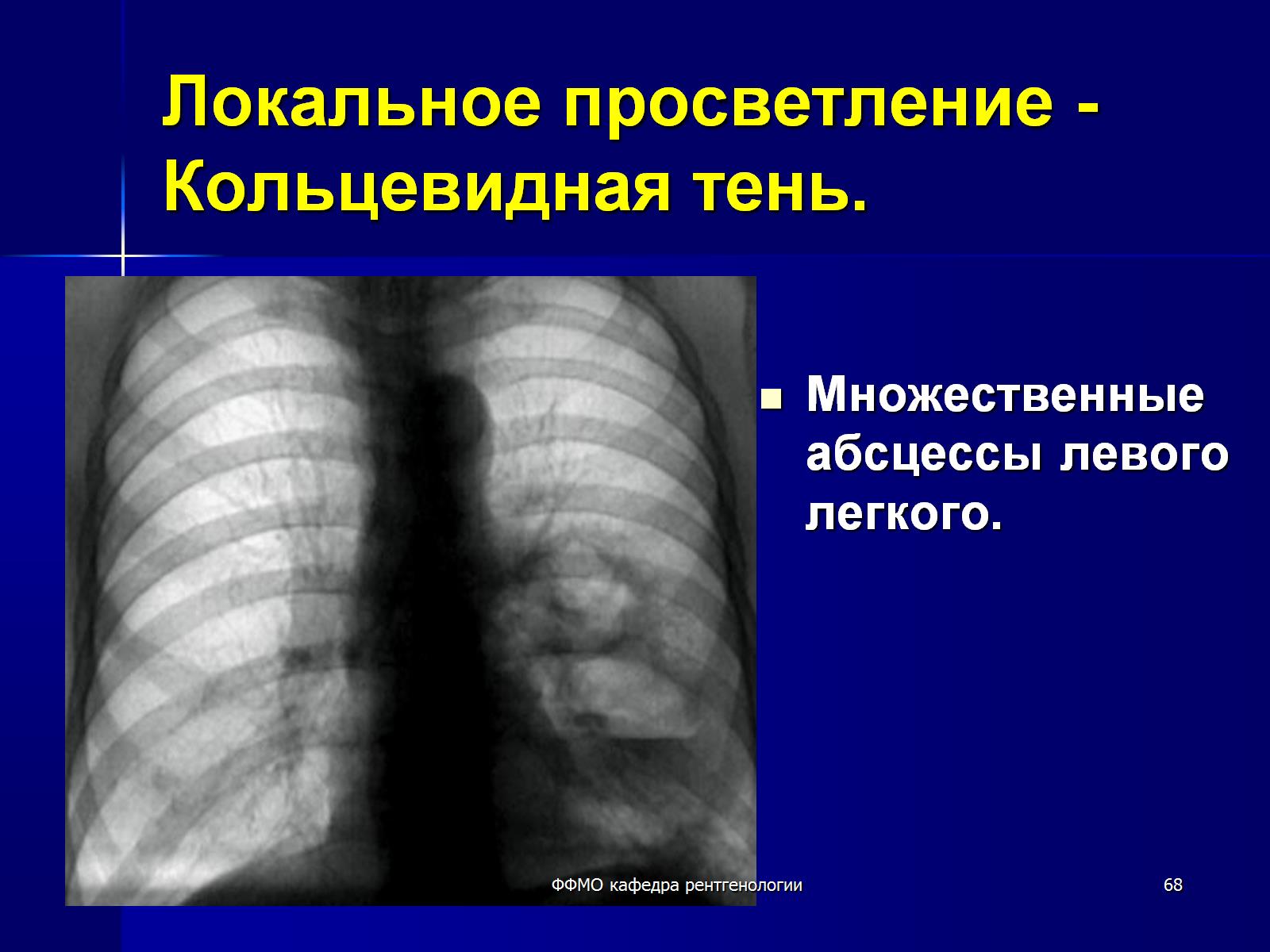 Локальное просветление -Кольцевидная тень.
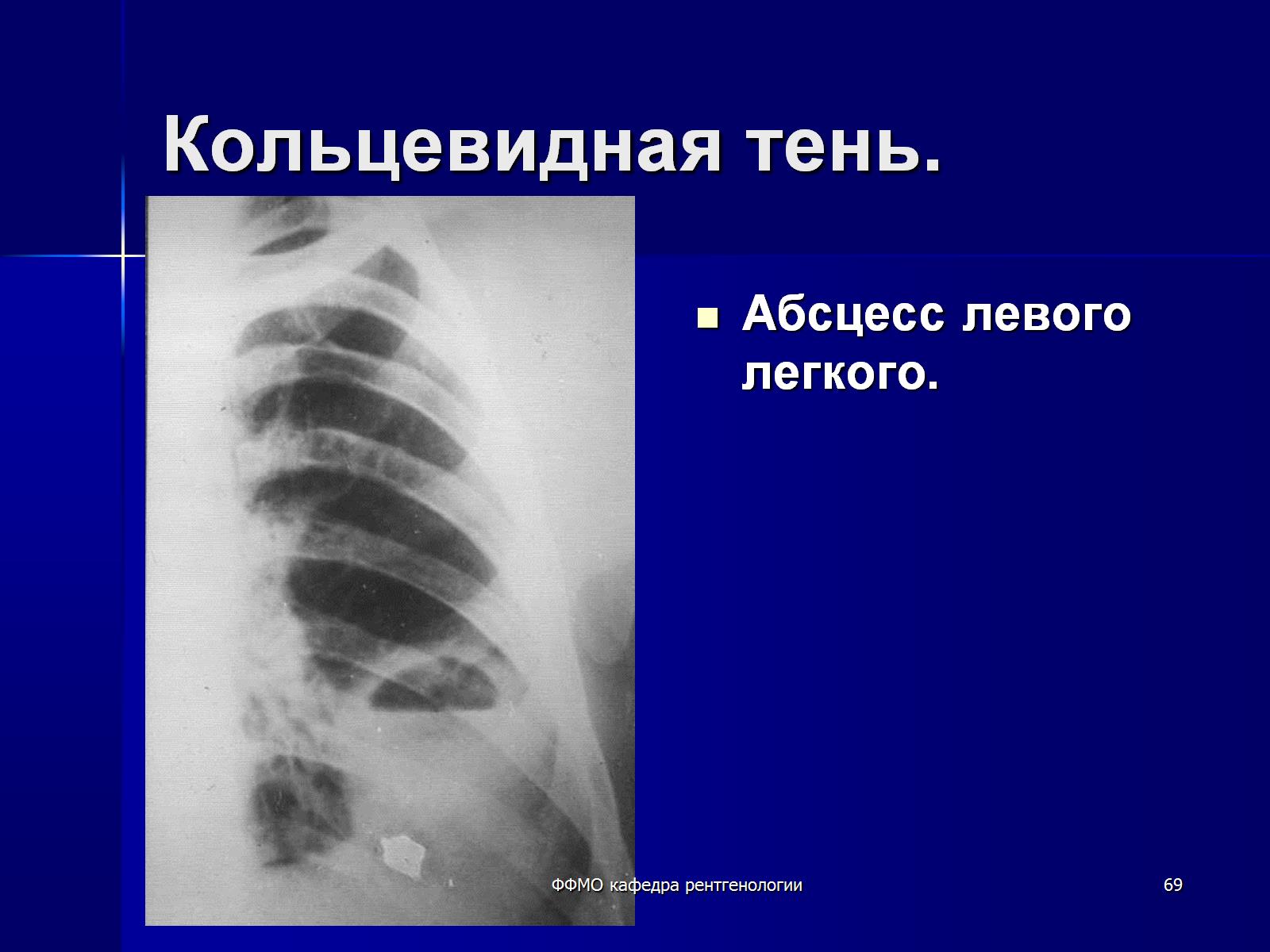 Кольцевидная тень.
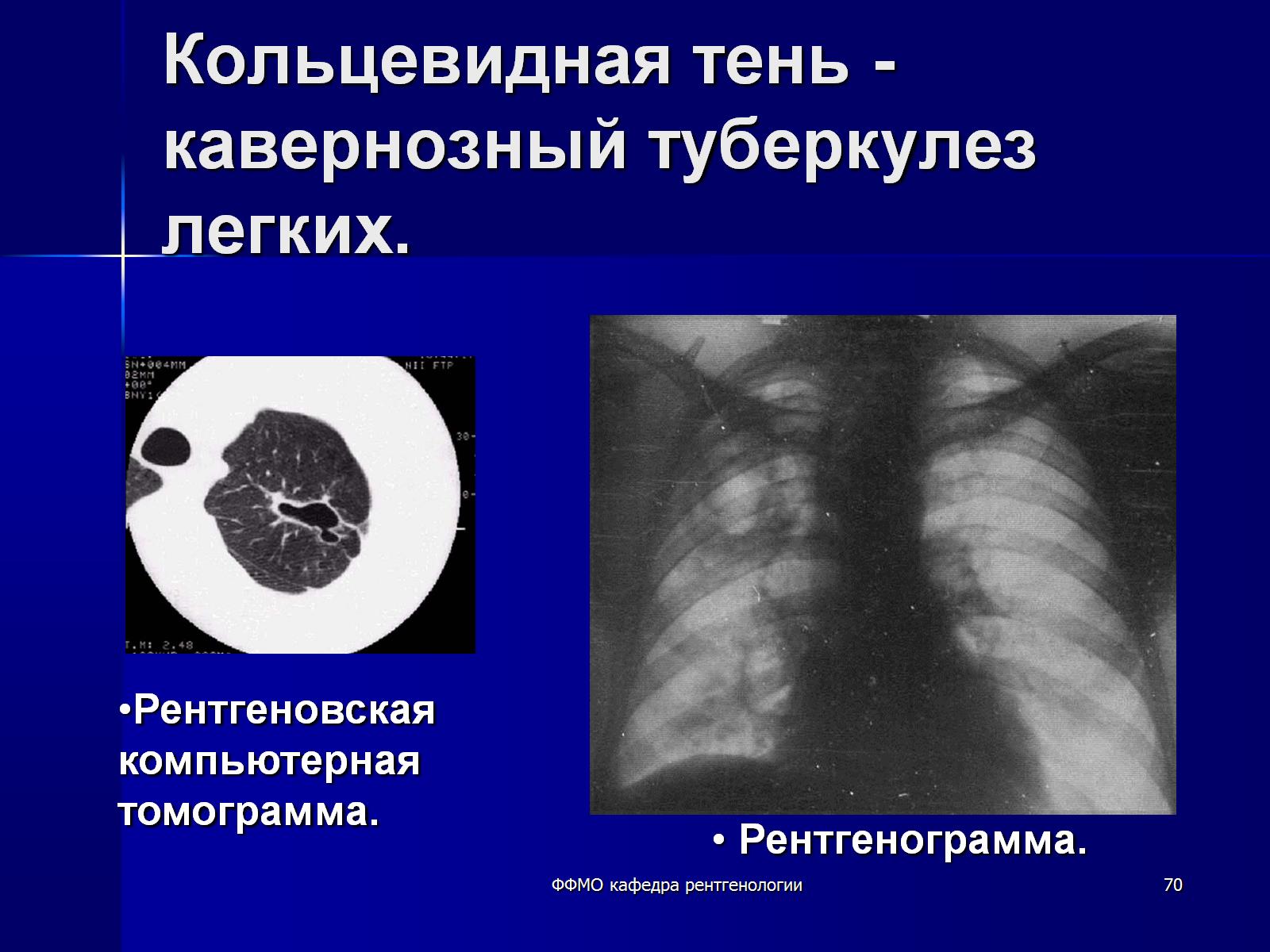 Кольцевидная тень - кавернозный туберкулез легких.
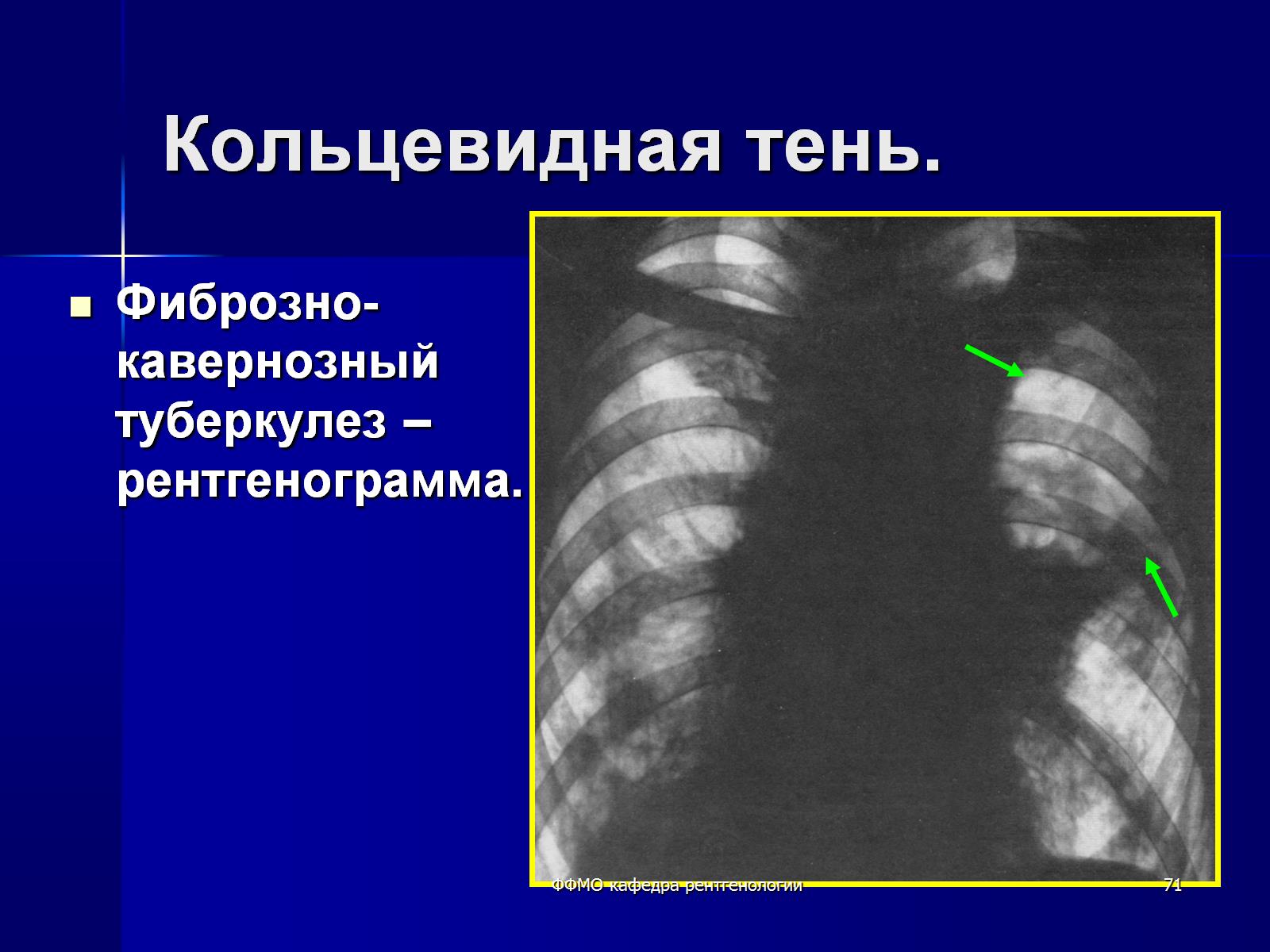 Кольцевидная тень.
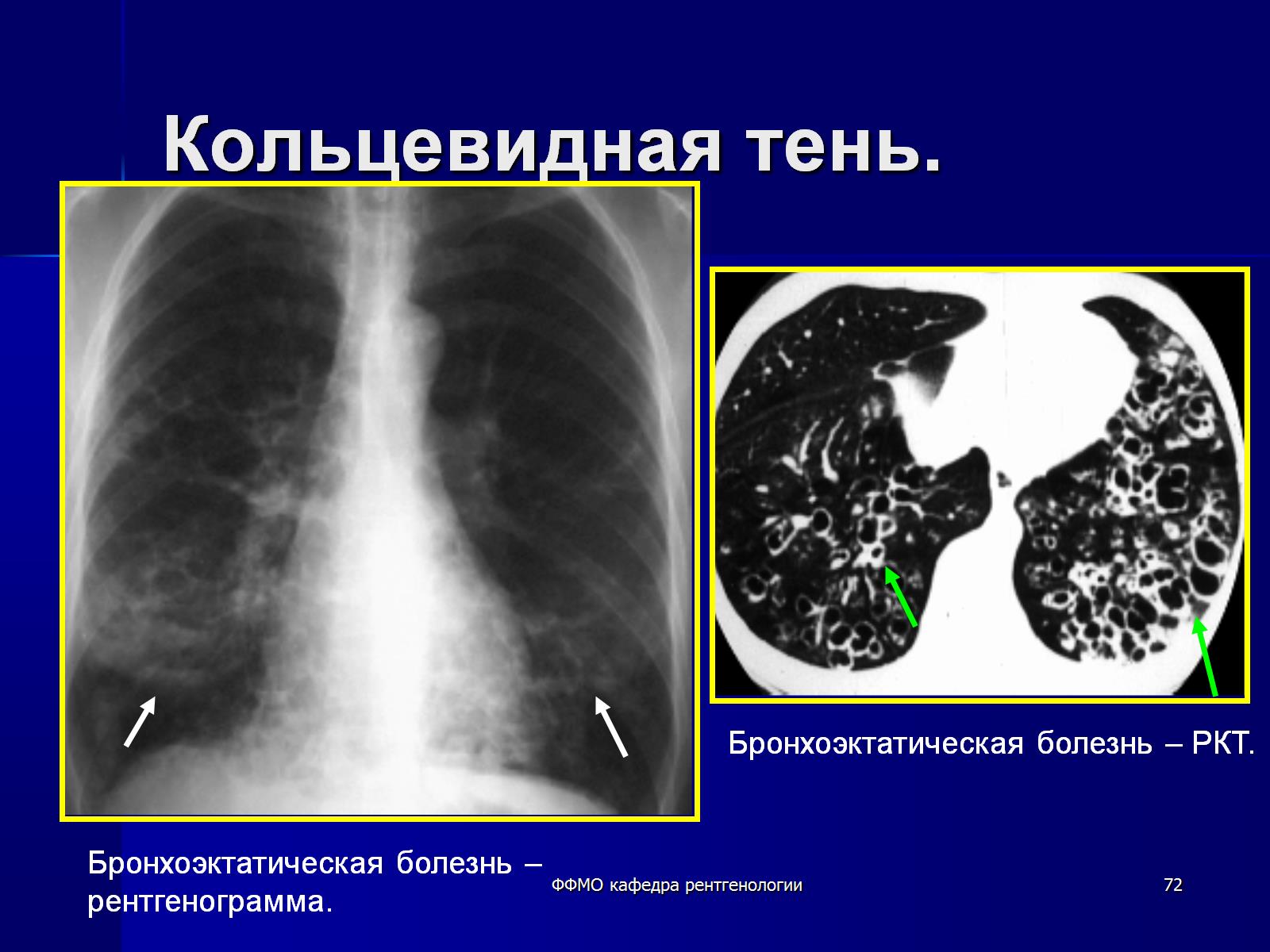 Кольцевидная тень.
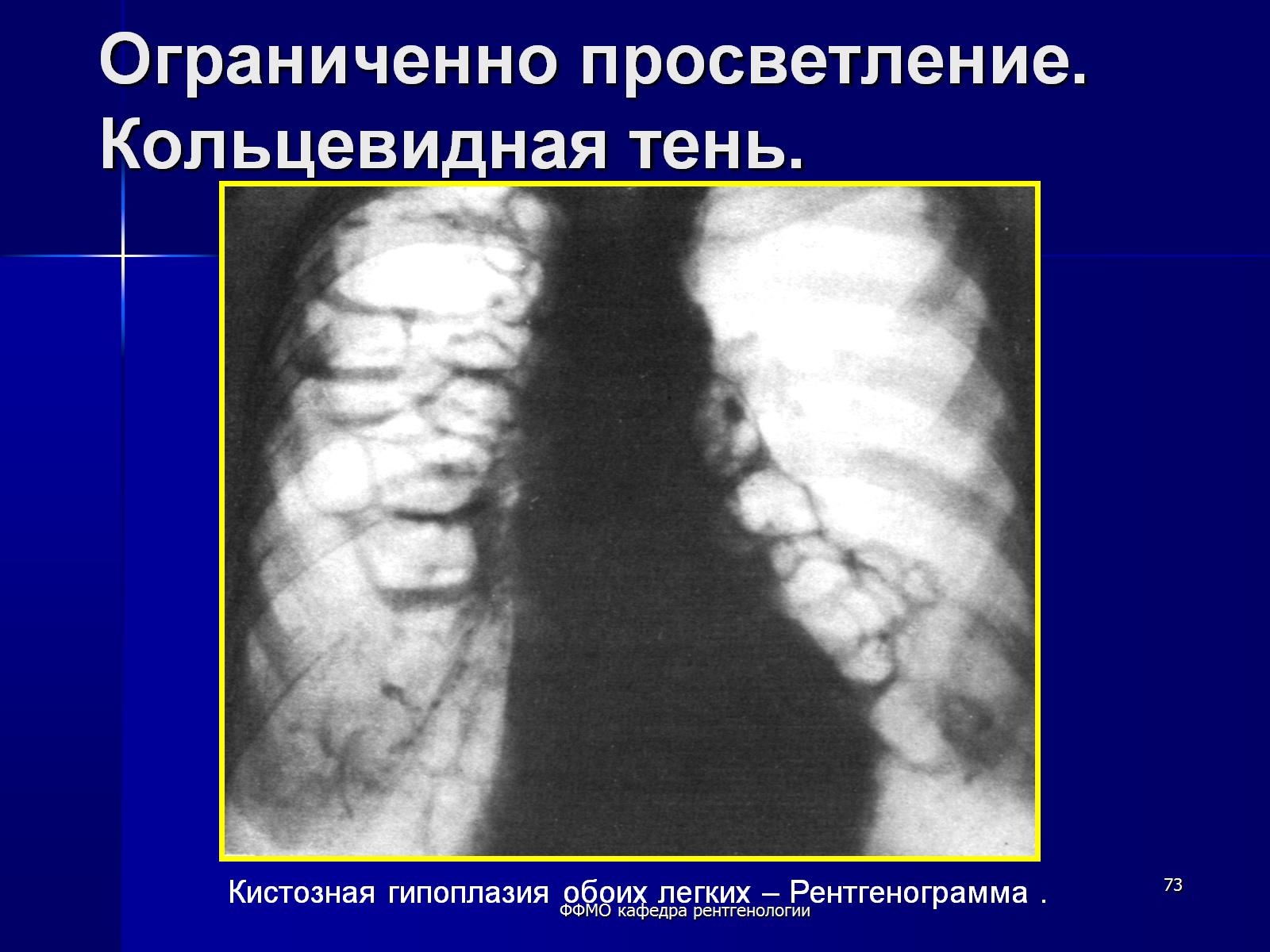 Ограниченно просветление. Кольцевидная тень.
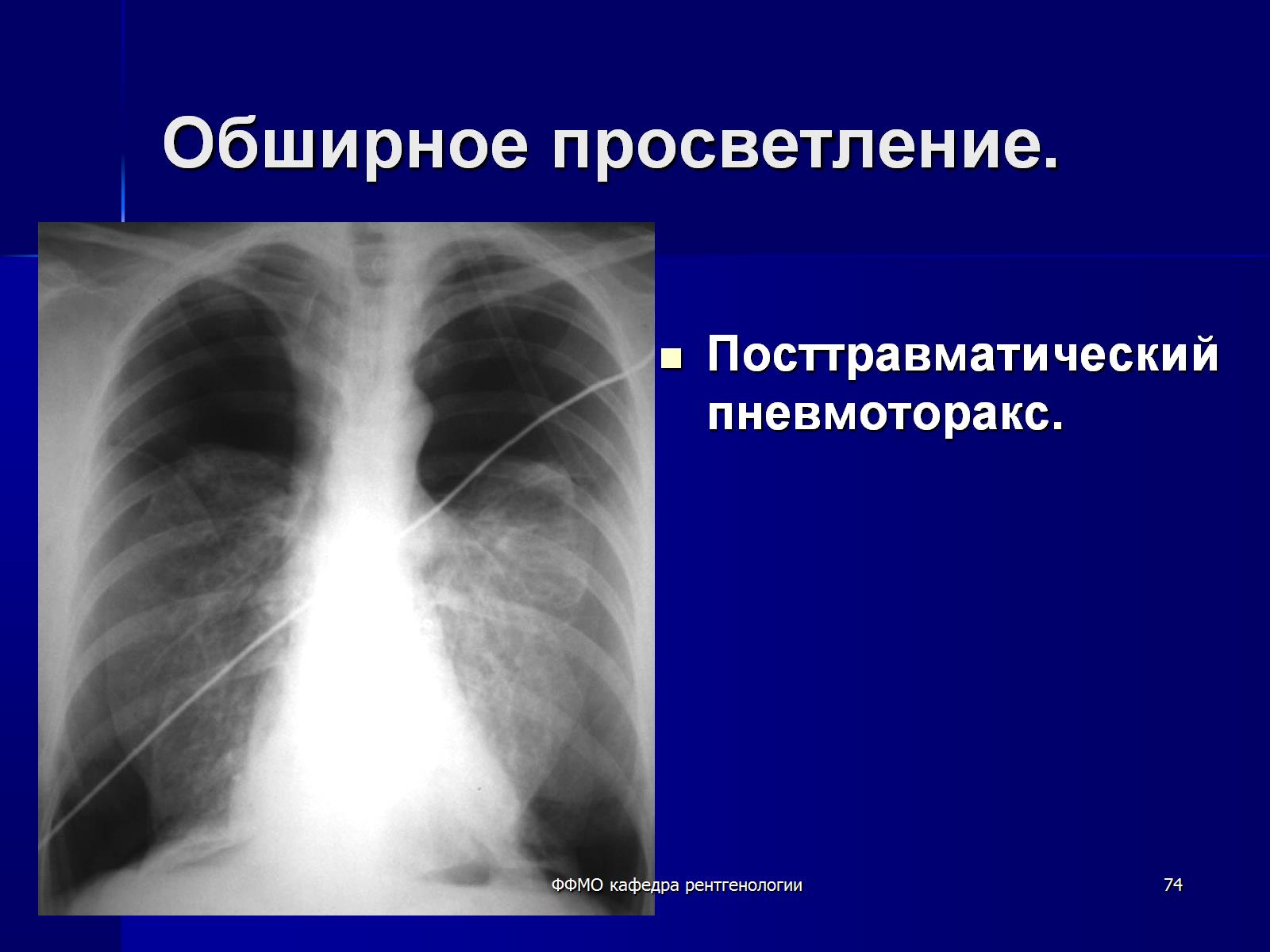 Обширное просветление.
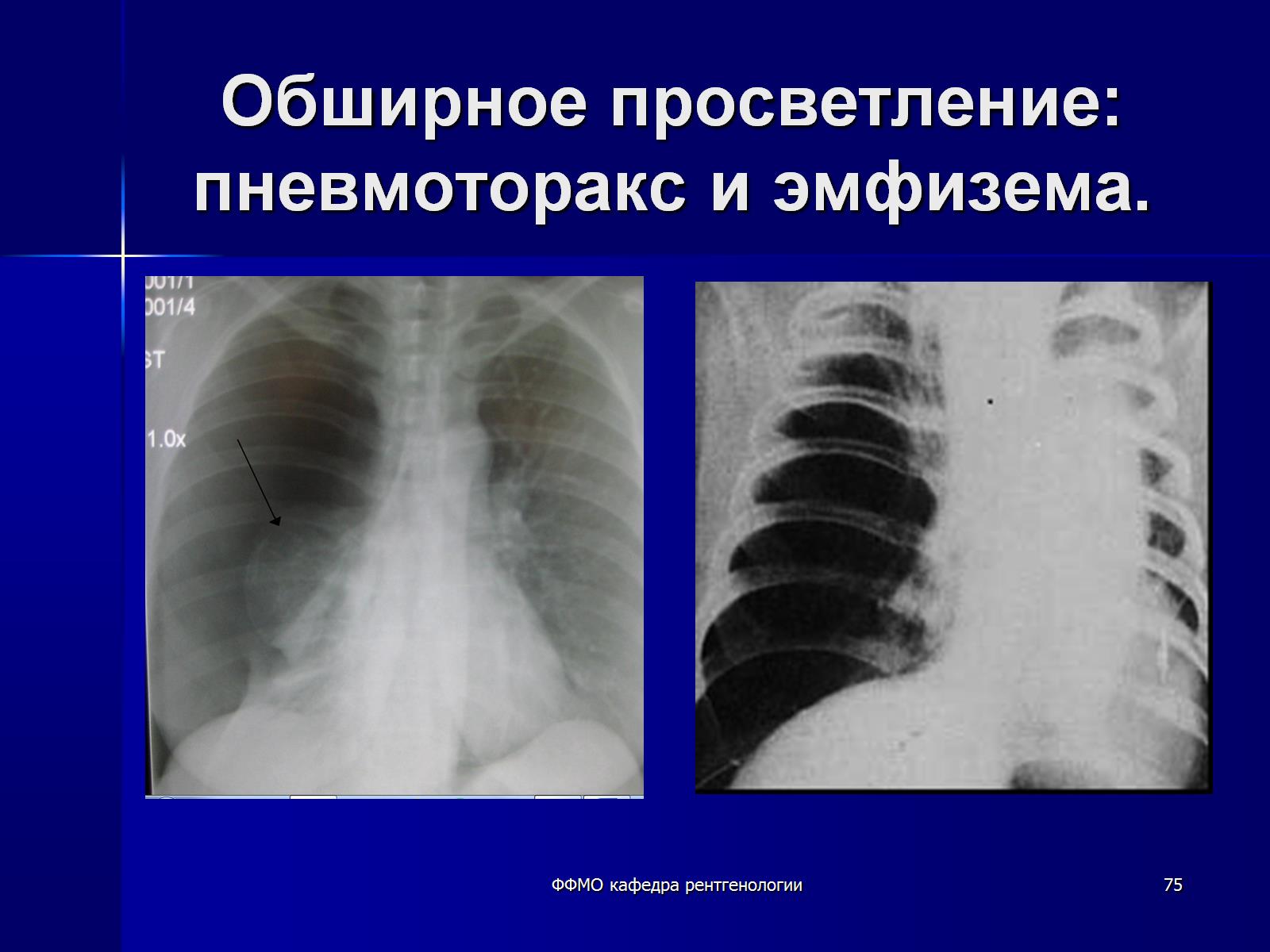 Обширное просветление: пневмоторакс и эмфизема.
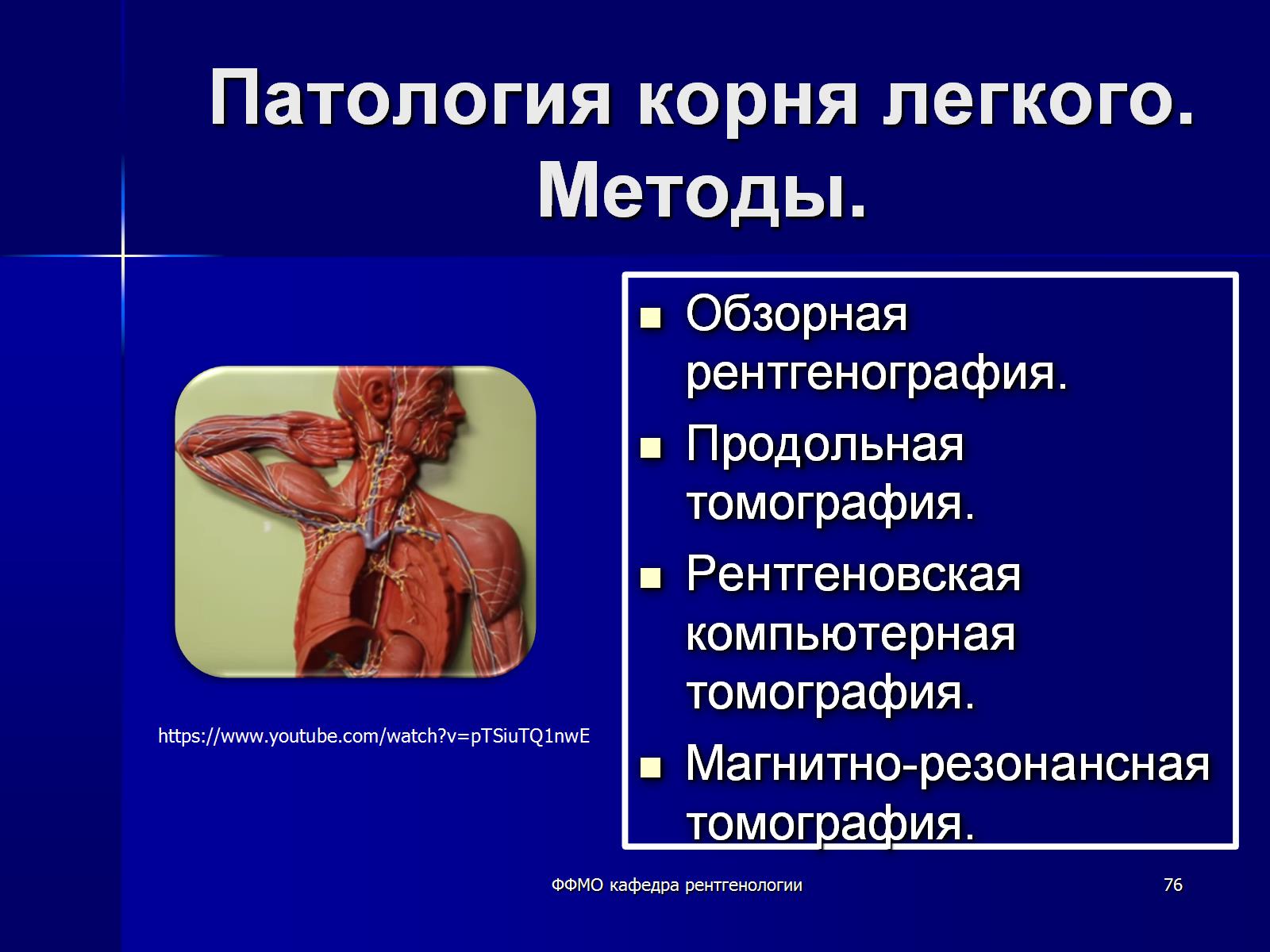 Патология корня легкого. Методы.
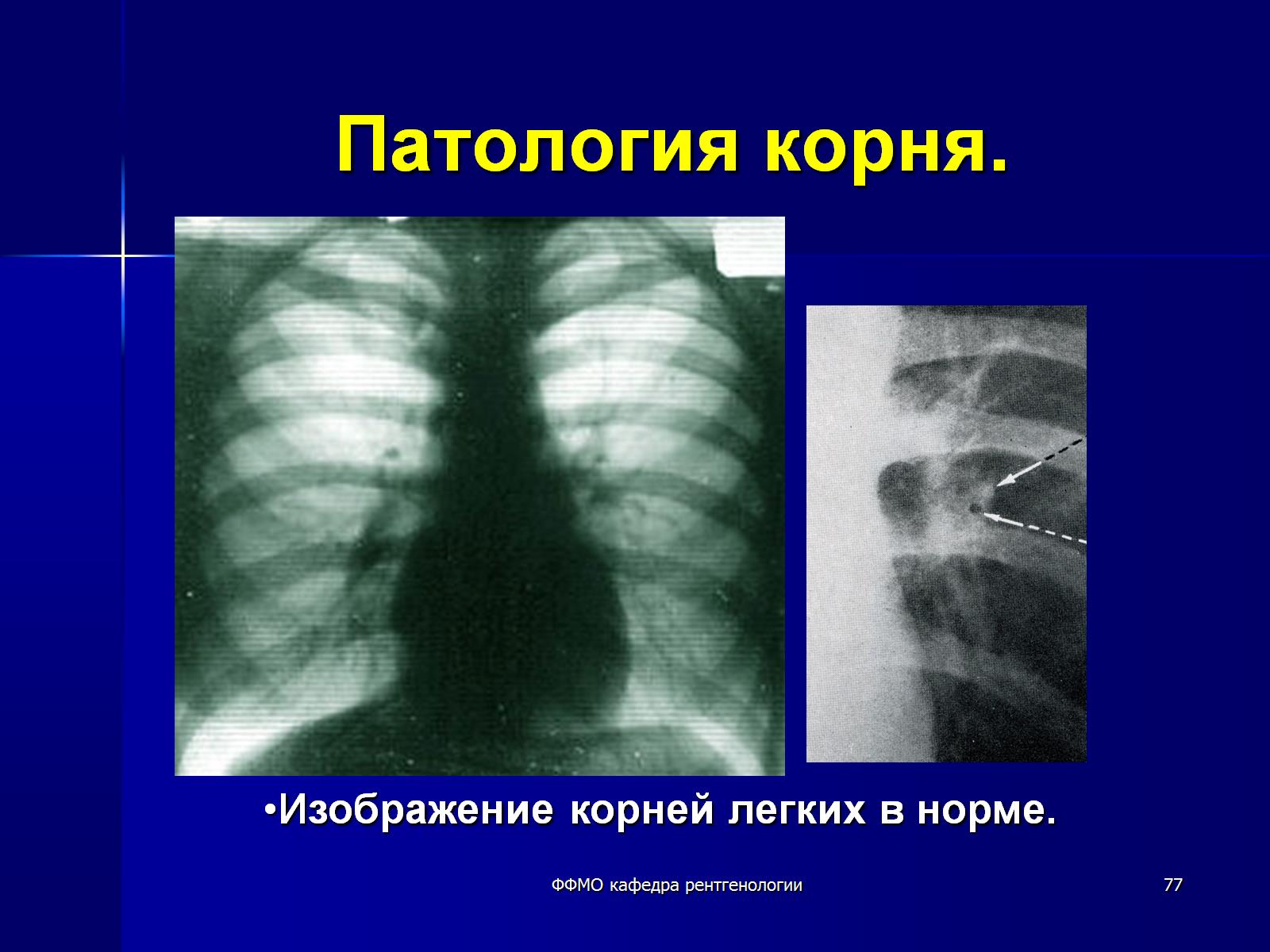 Патология корня.
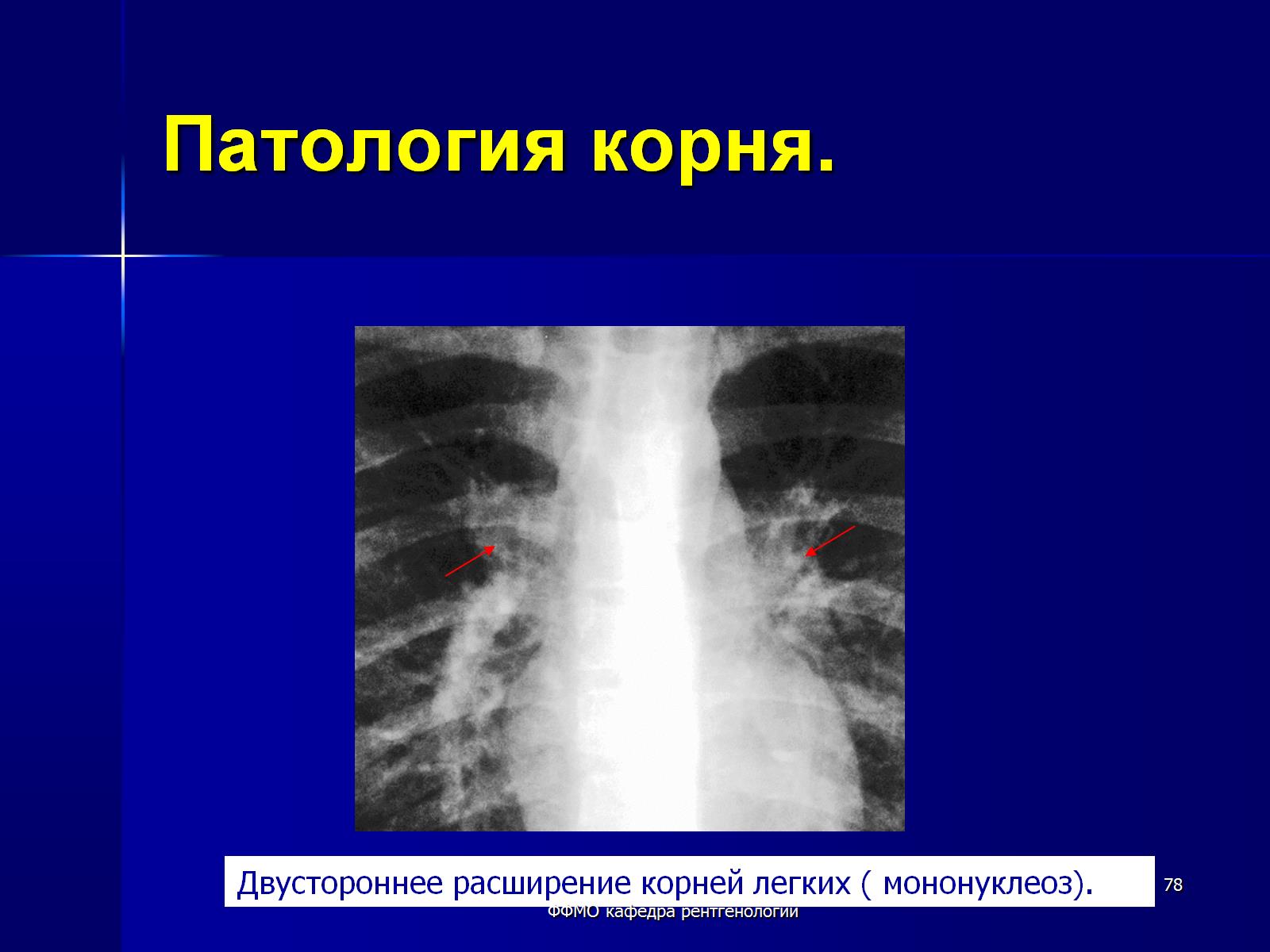 Патология корня.
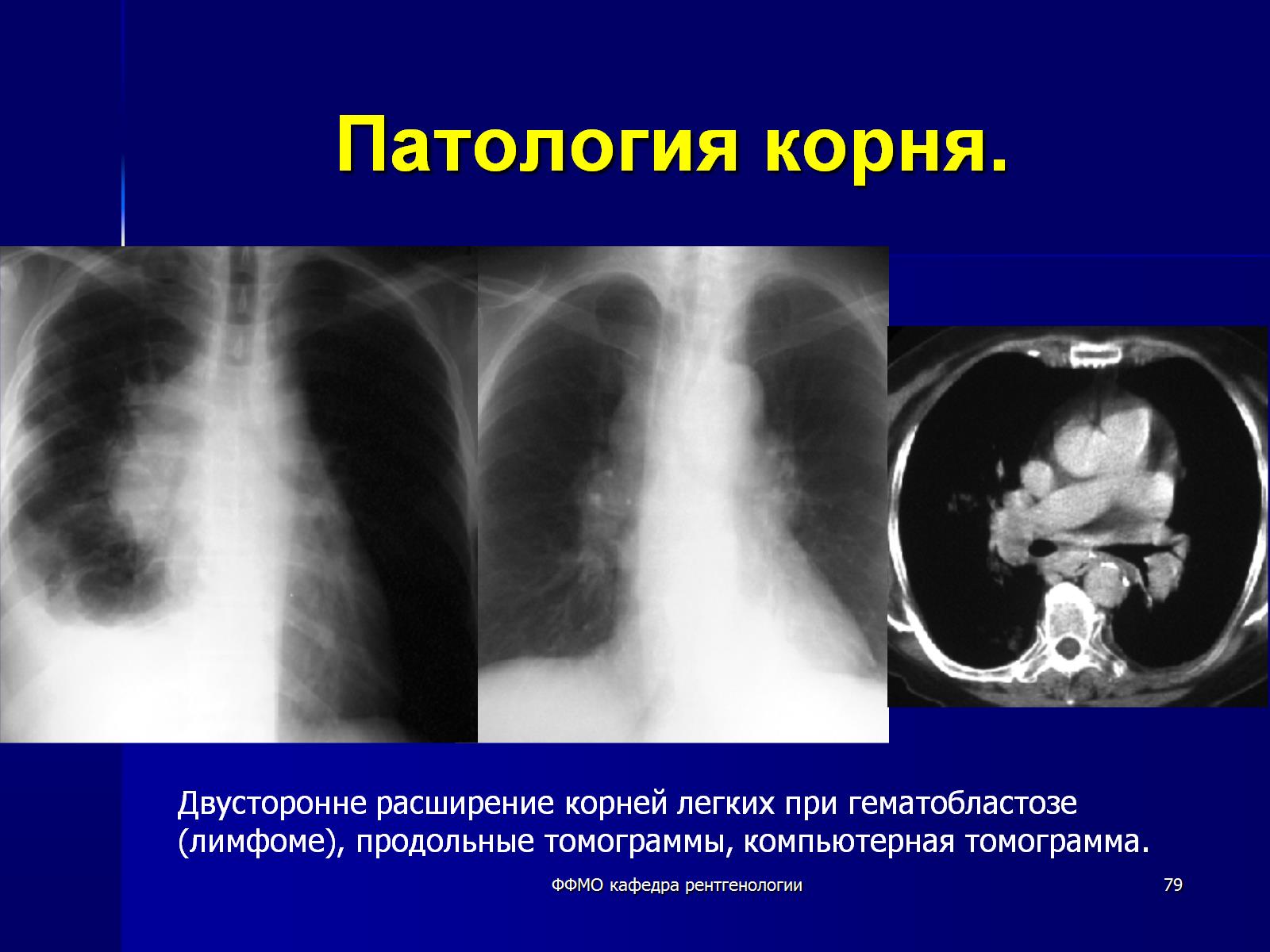 Патология корня.
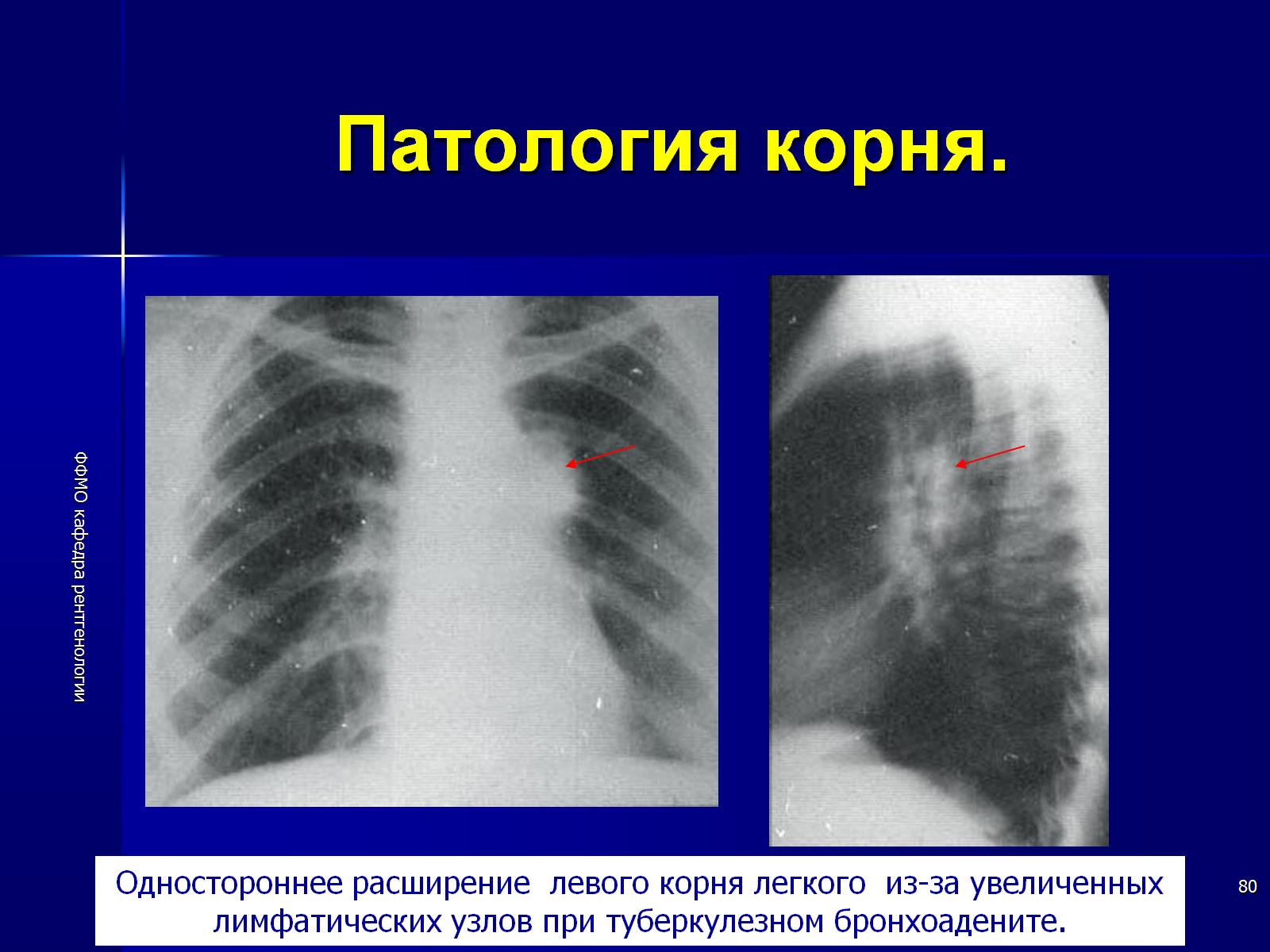 Патология корня.
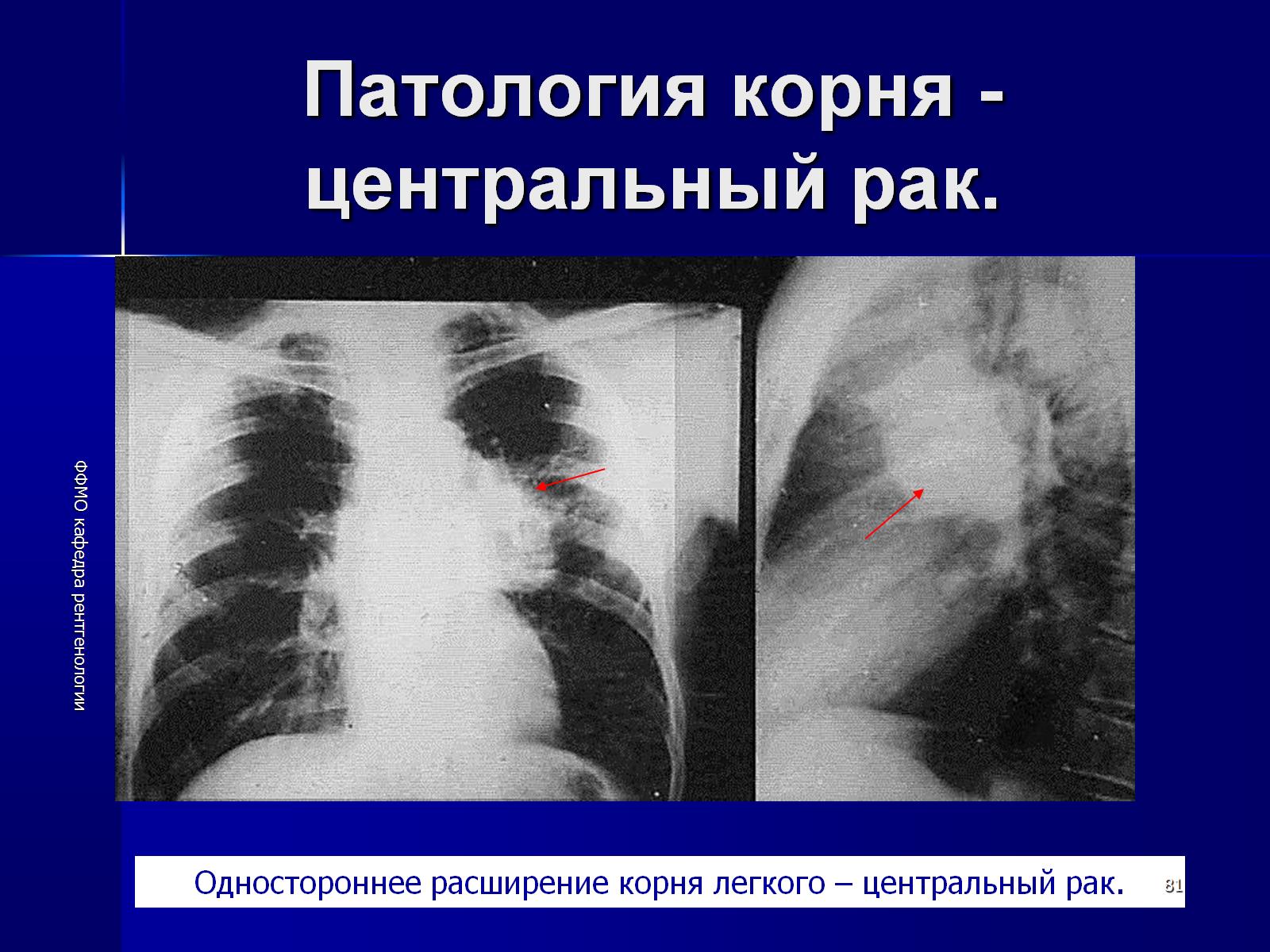 Патология корня -центральный рак.
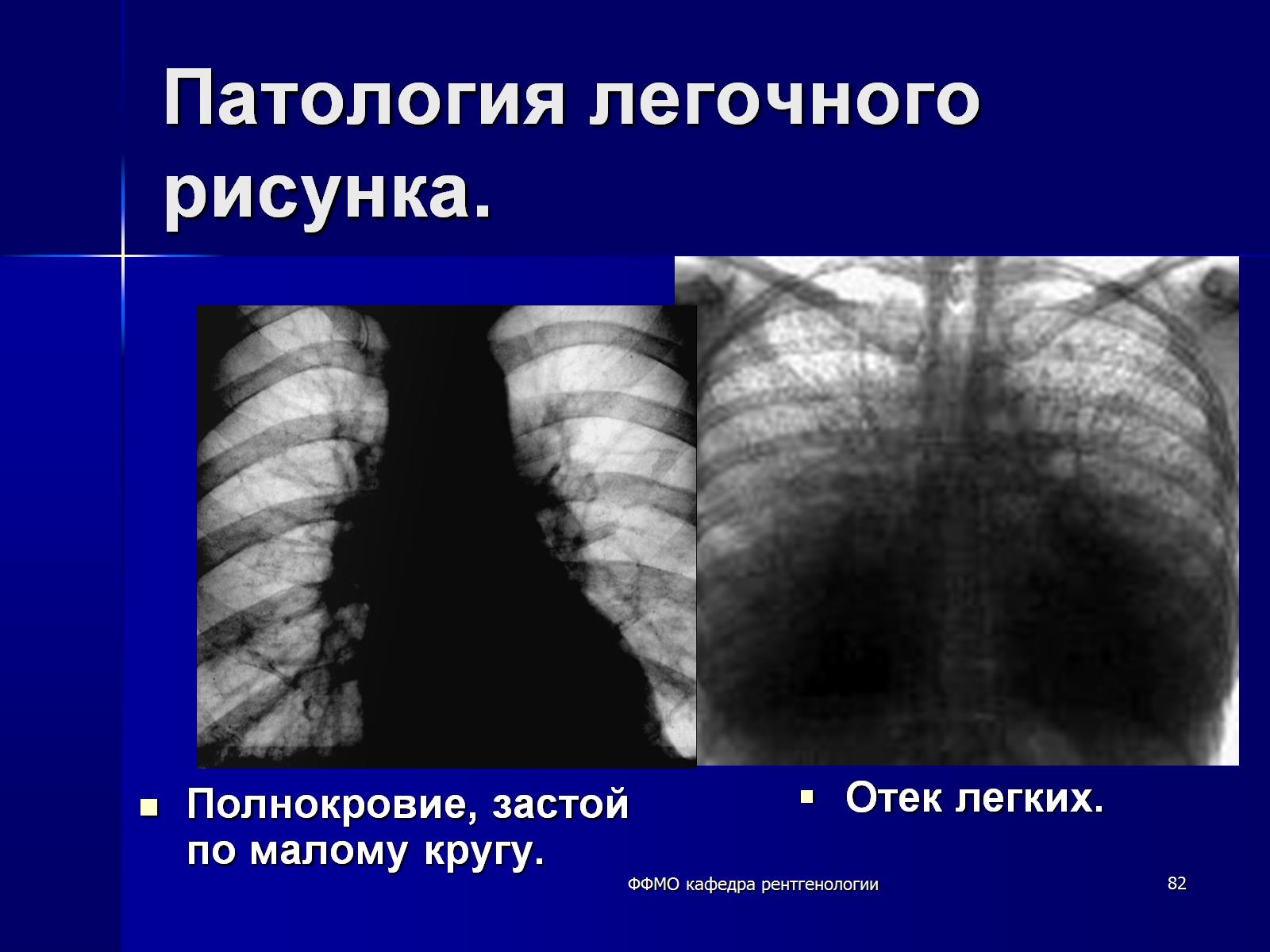 Патология легочного рисунка.
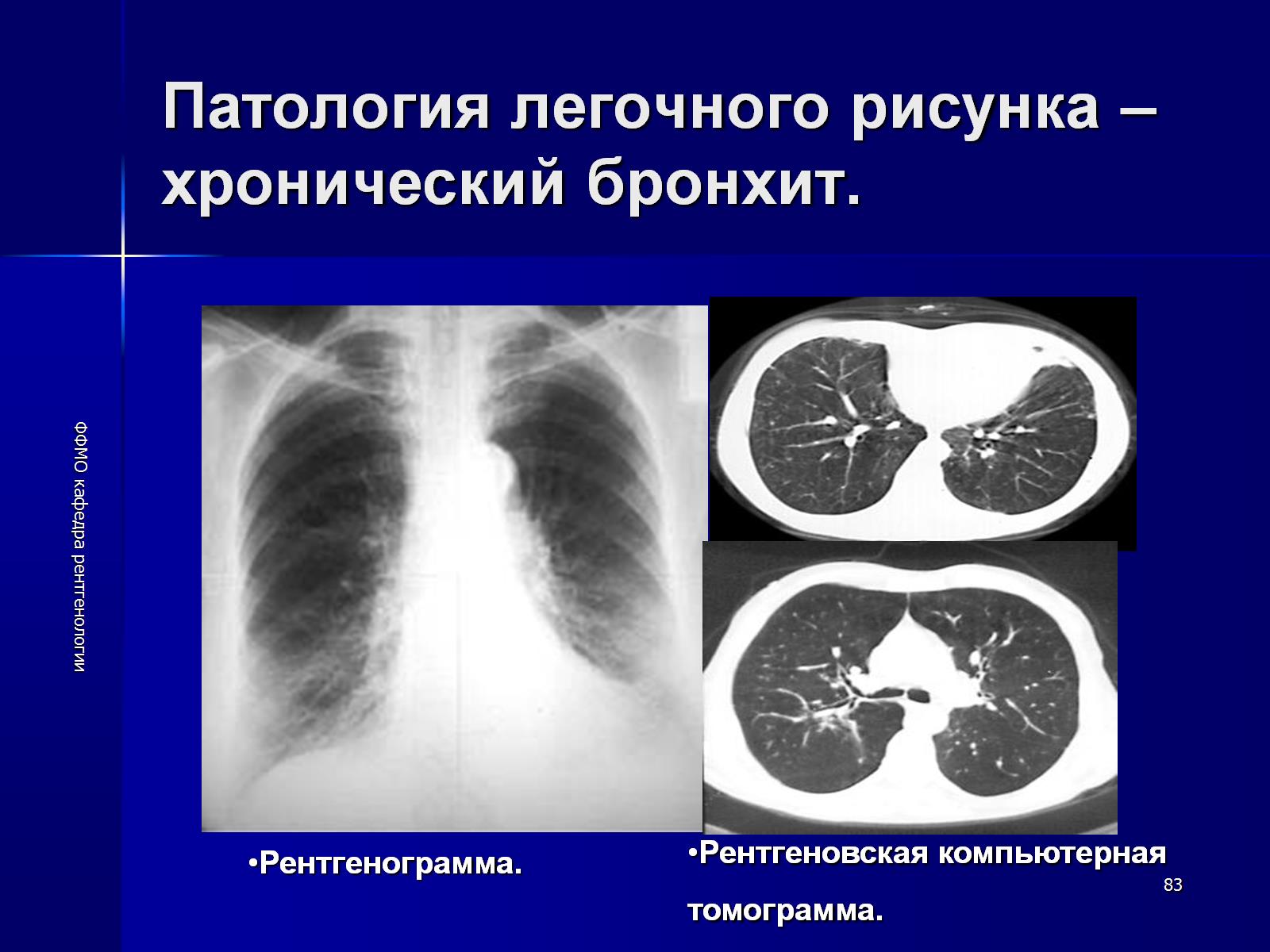 Патология легочного рисунка –хронический бронхит.
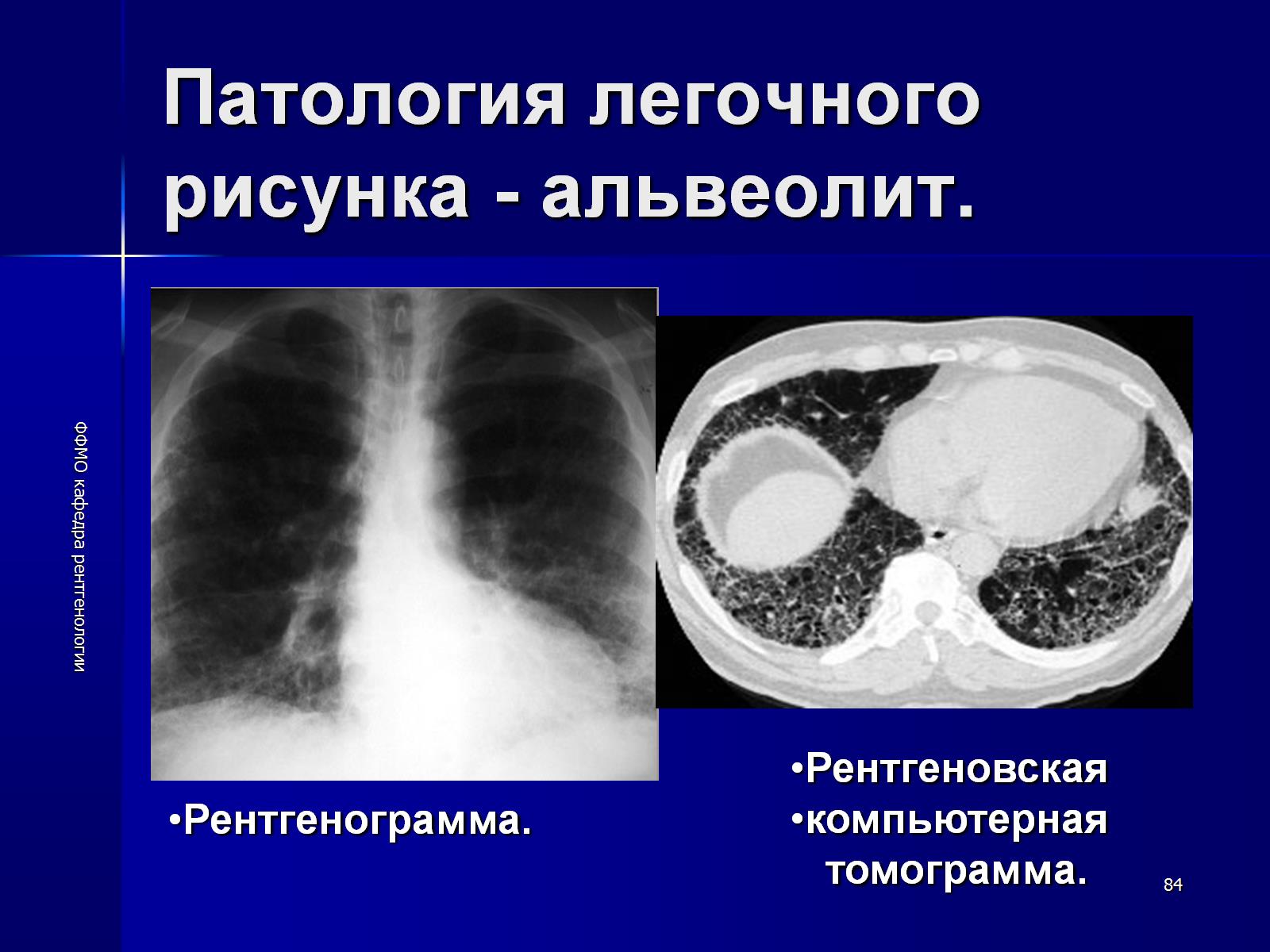 Патология легочного рисунка - альвеолит.
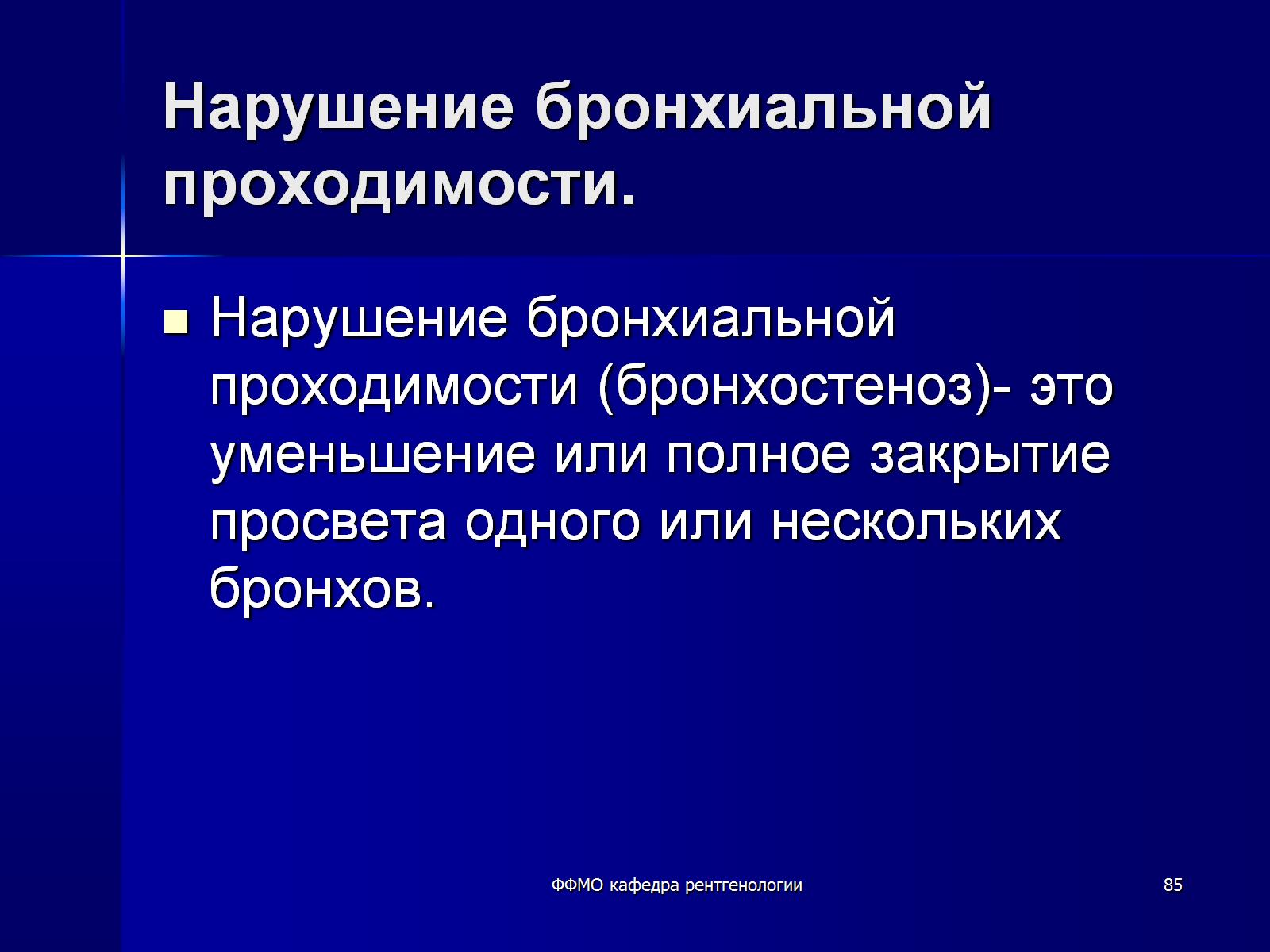 Нарушение бронхиальной проходимости.
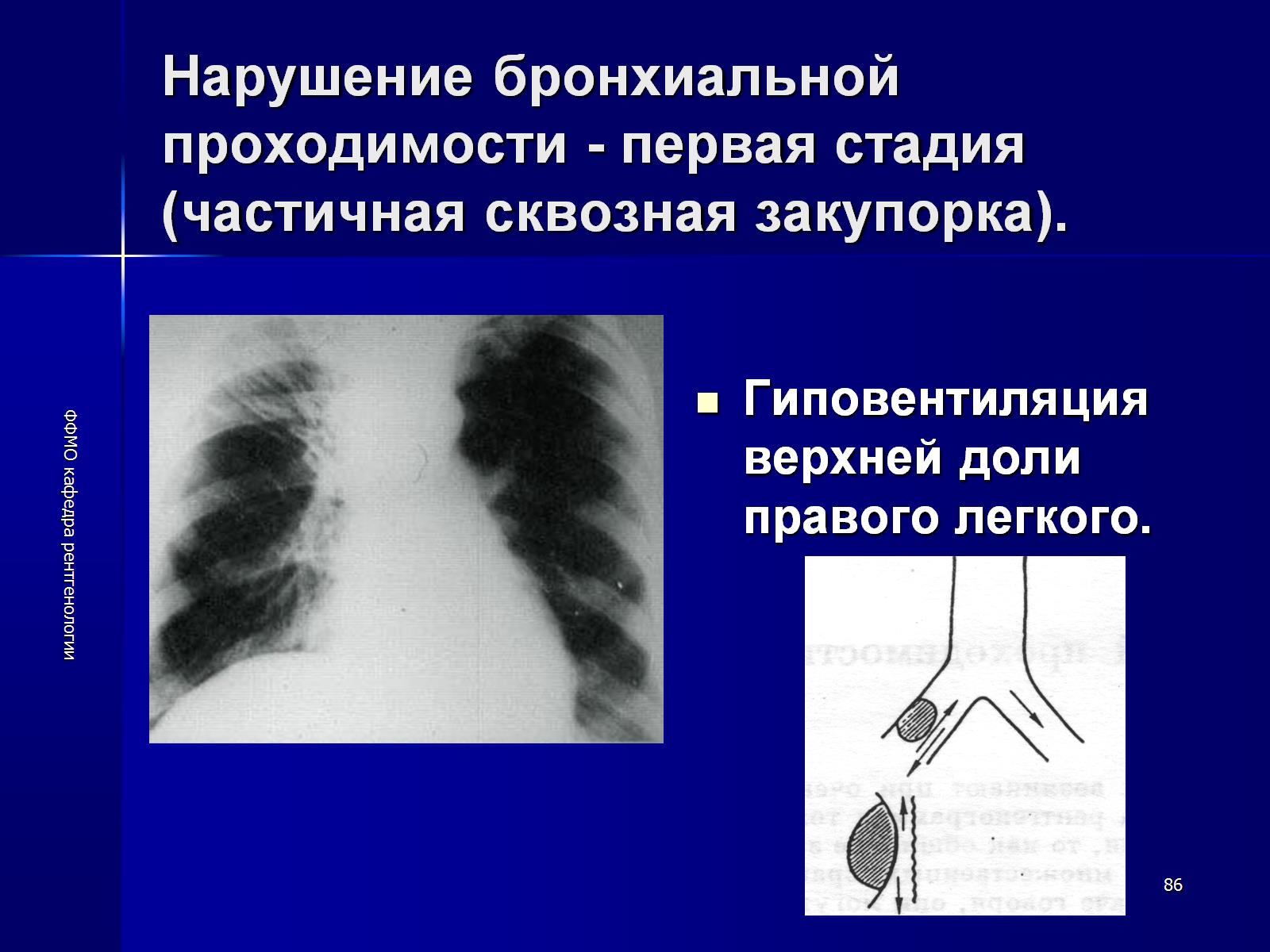 Нарушение бронхиальной проходимости - первая стадия (частичная сквозная закупорка).
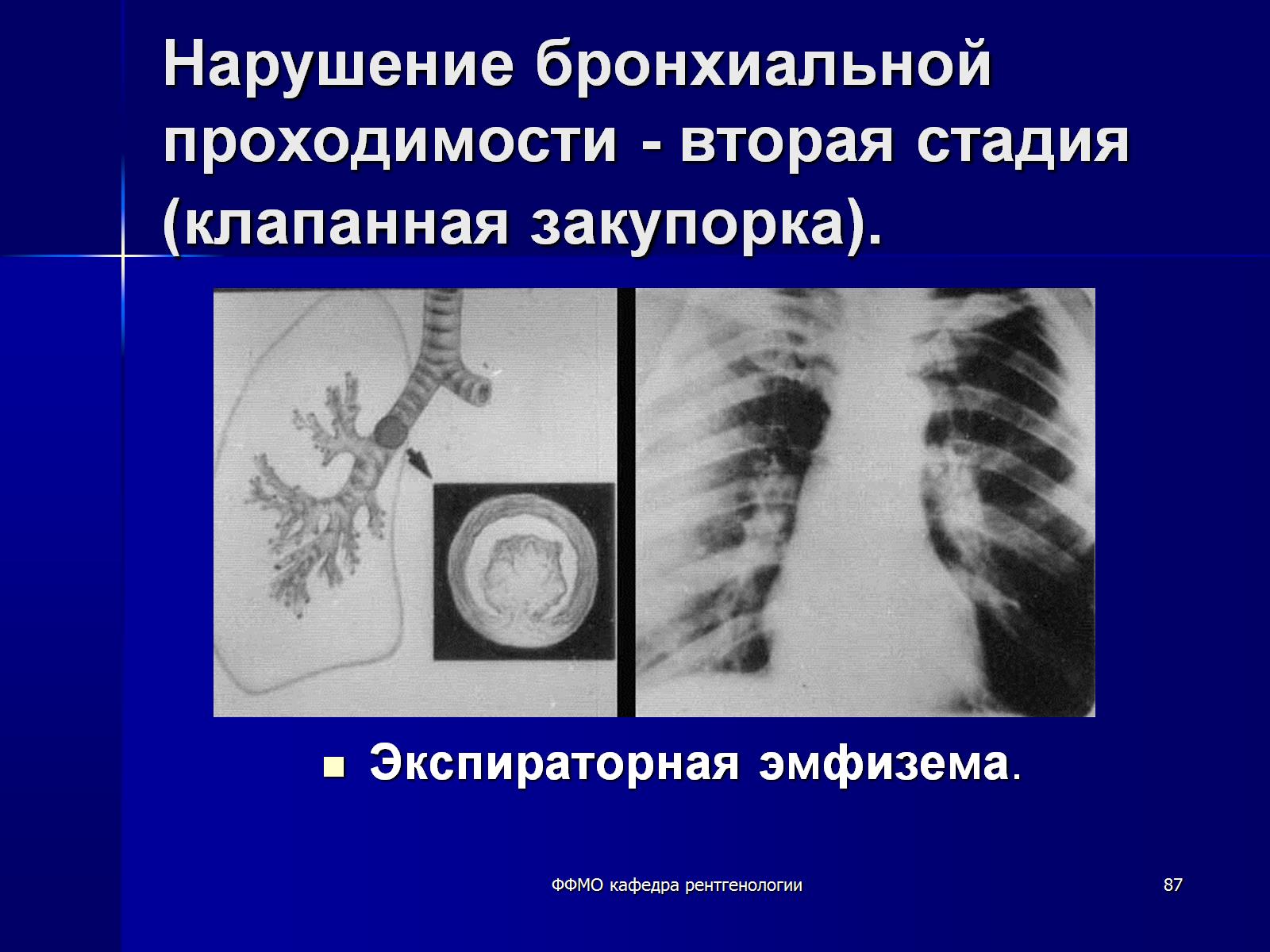 Нарушение бронхиальной проходимости - вторая стадия (клапанная закупорка).
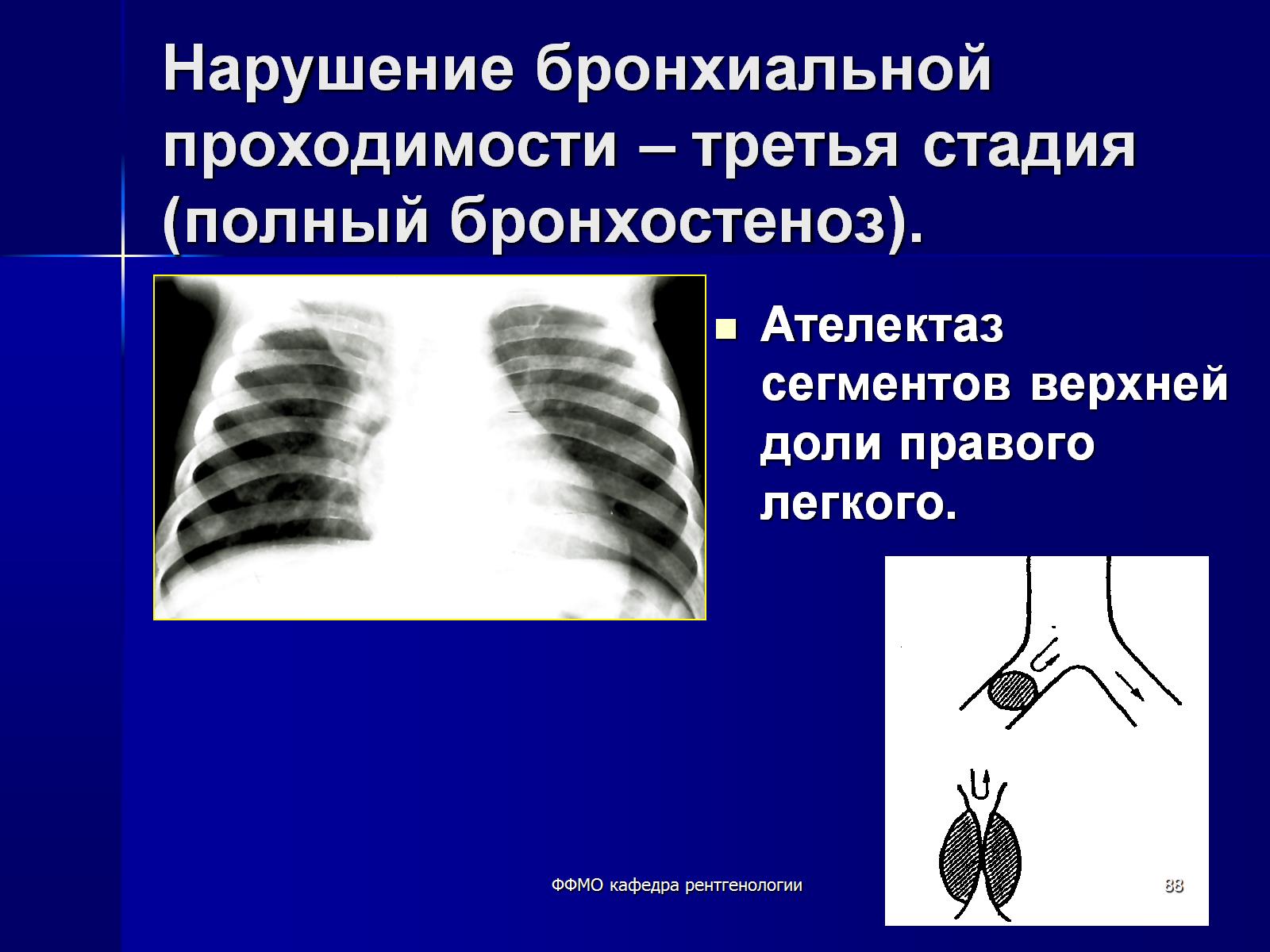 Нарушение бронхиальной проходимости – третья стадия (полный бронхостеноз).
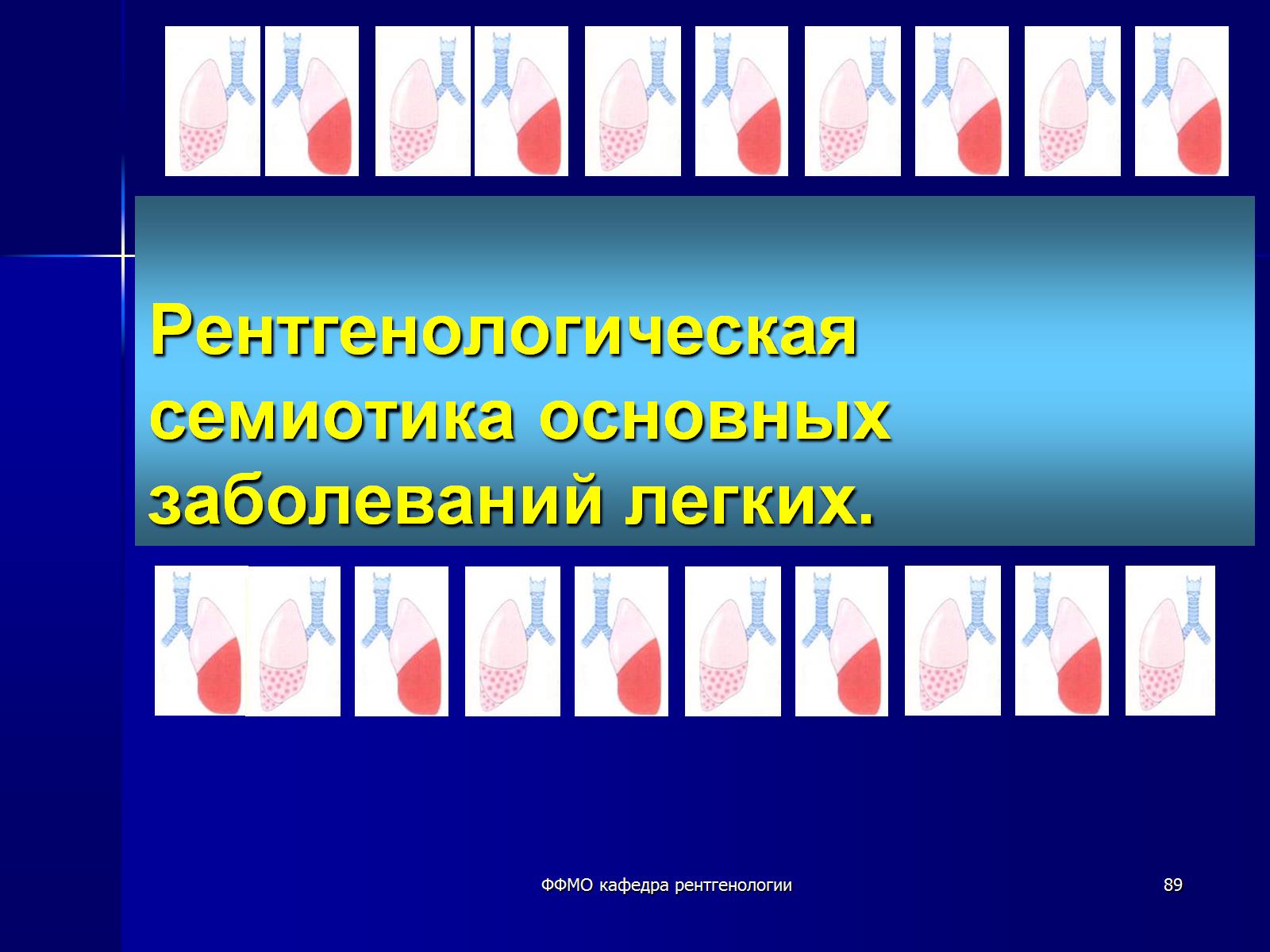 Рентгенологическая семиотика основных заболеваний легких.
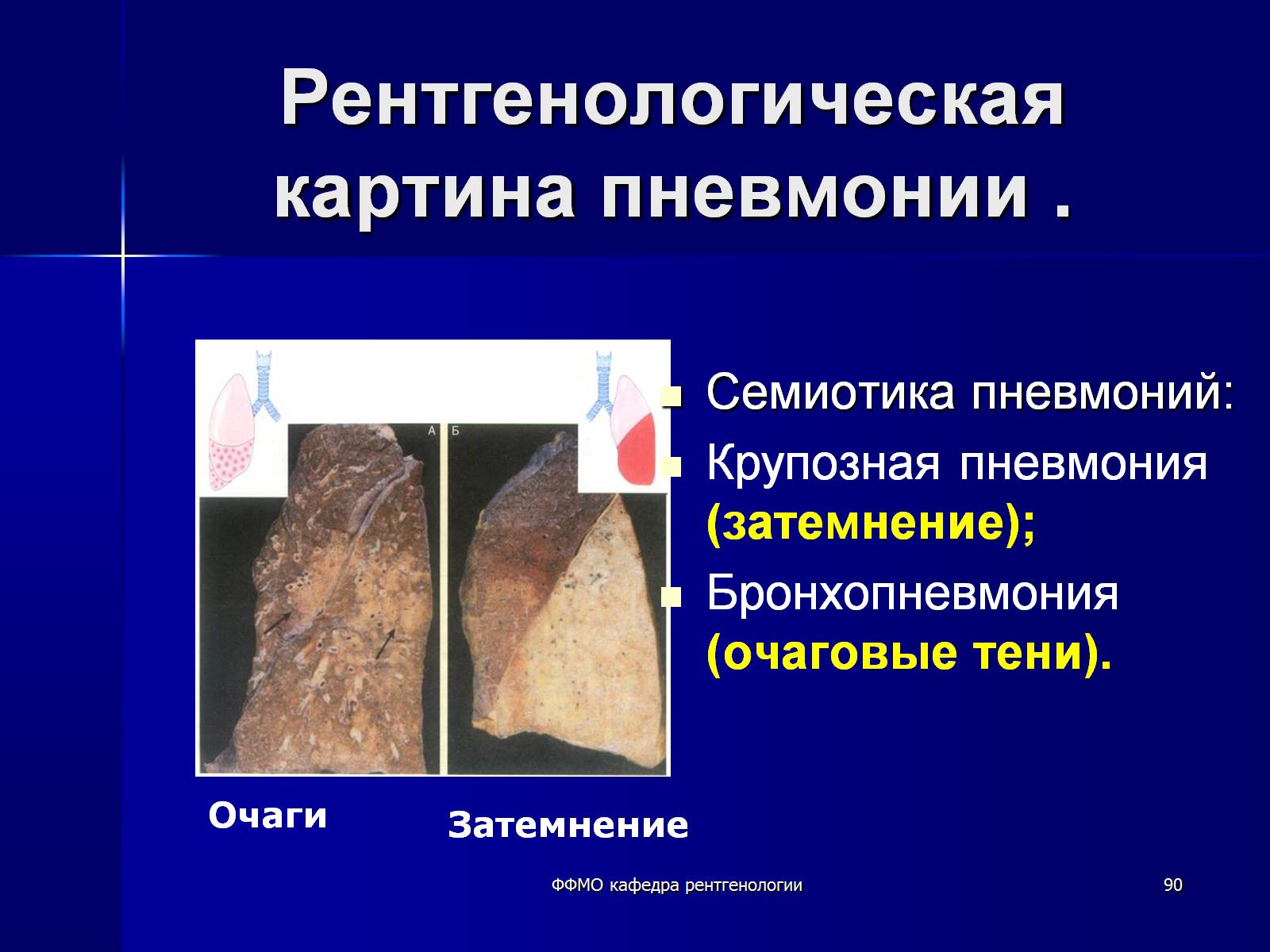 Рентгенологическая картина пневмонии .
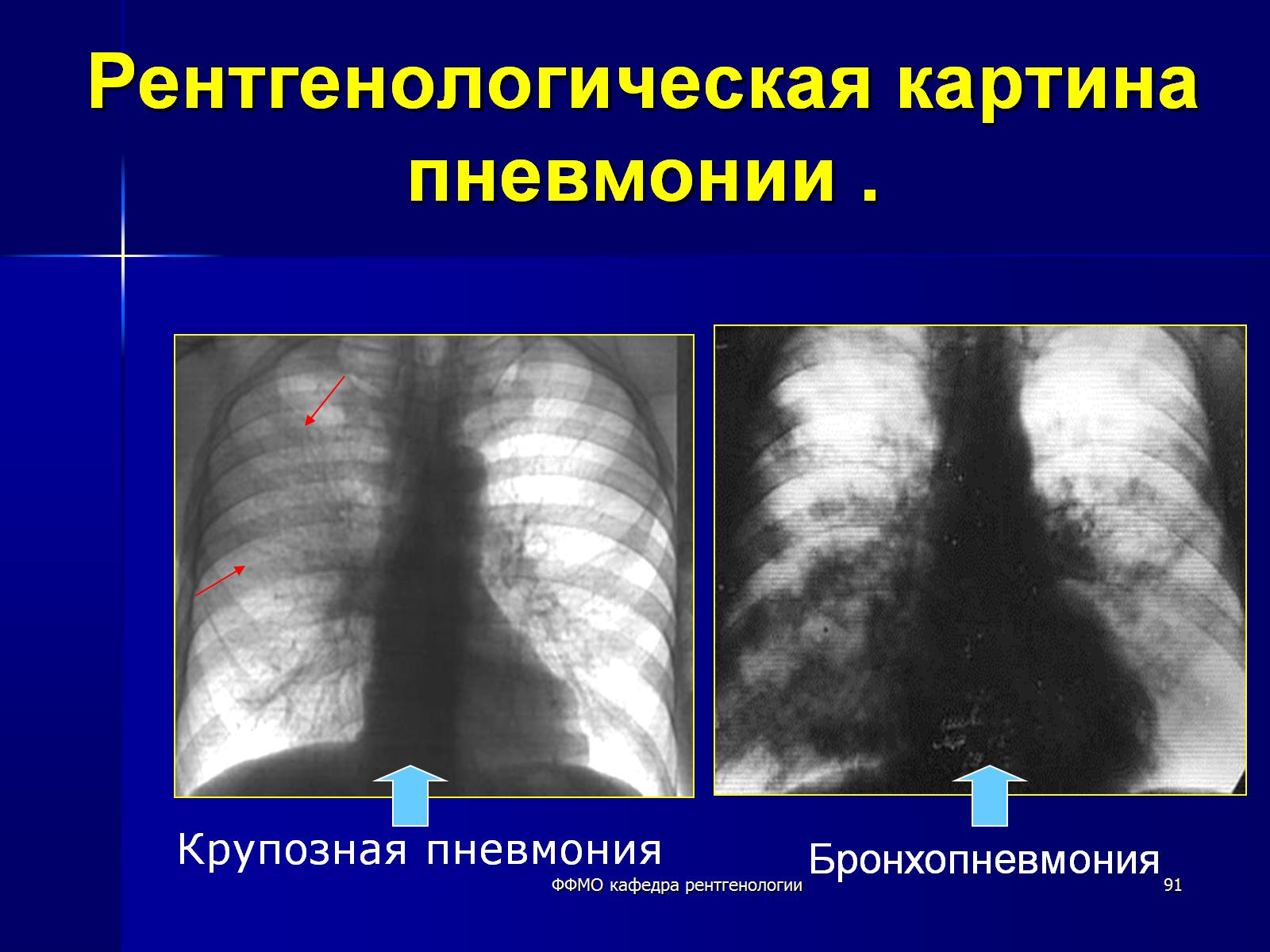 Рентгенологическая картина пневмонии .
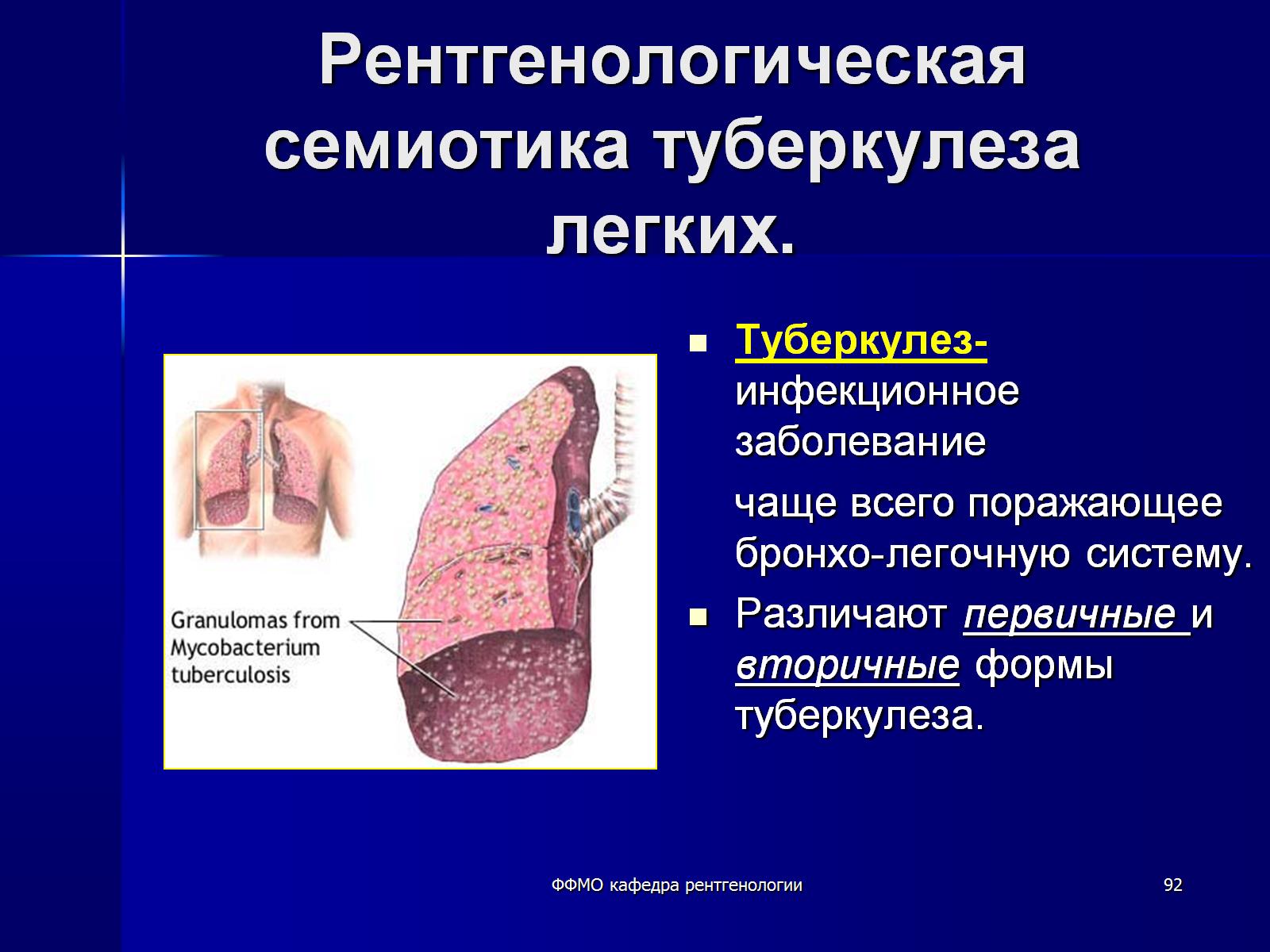 Рентгенологическая семиотика туберкулеза легких.
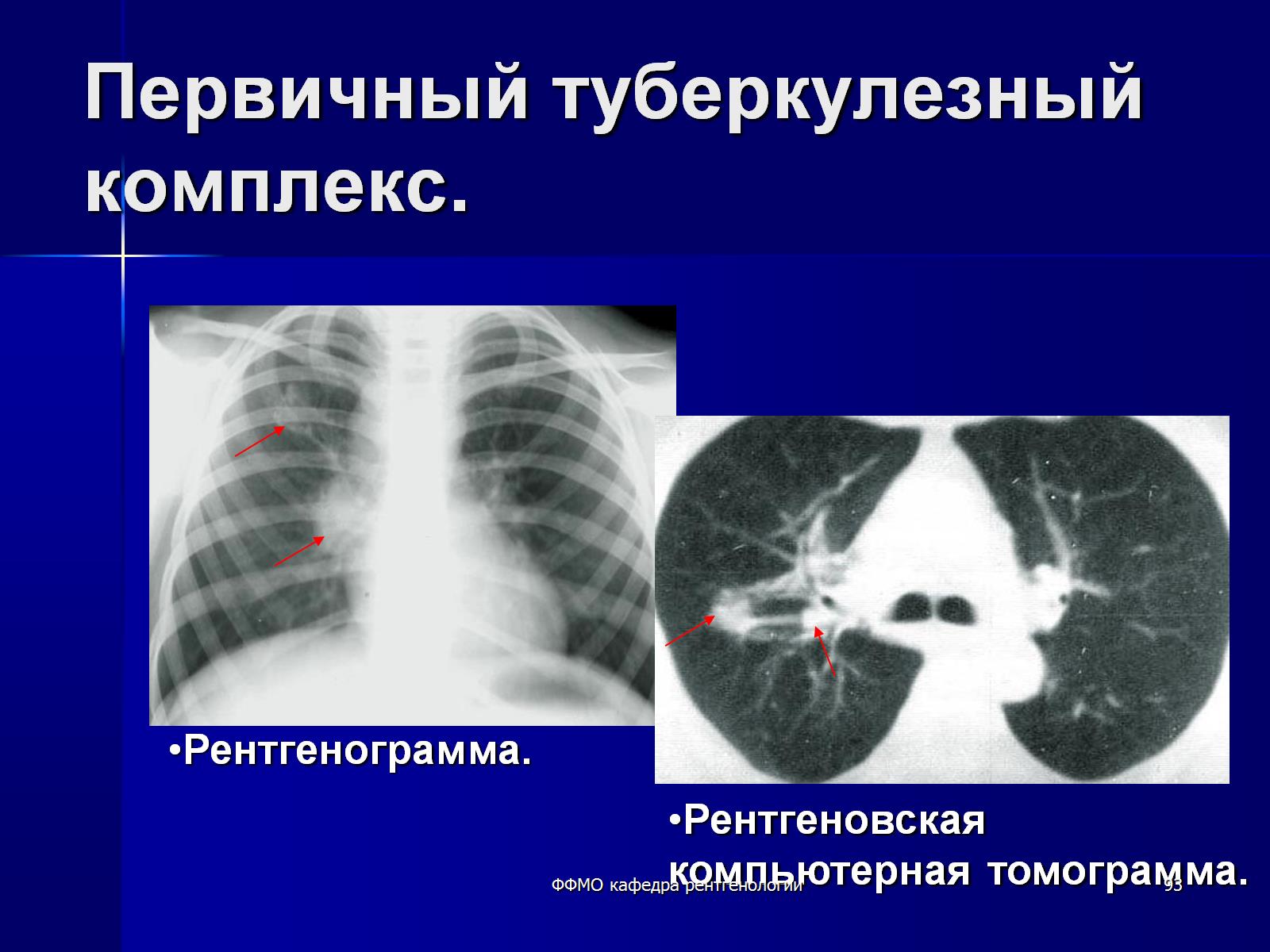 Первичный туберкулезный комплекс.
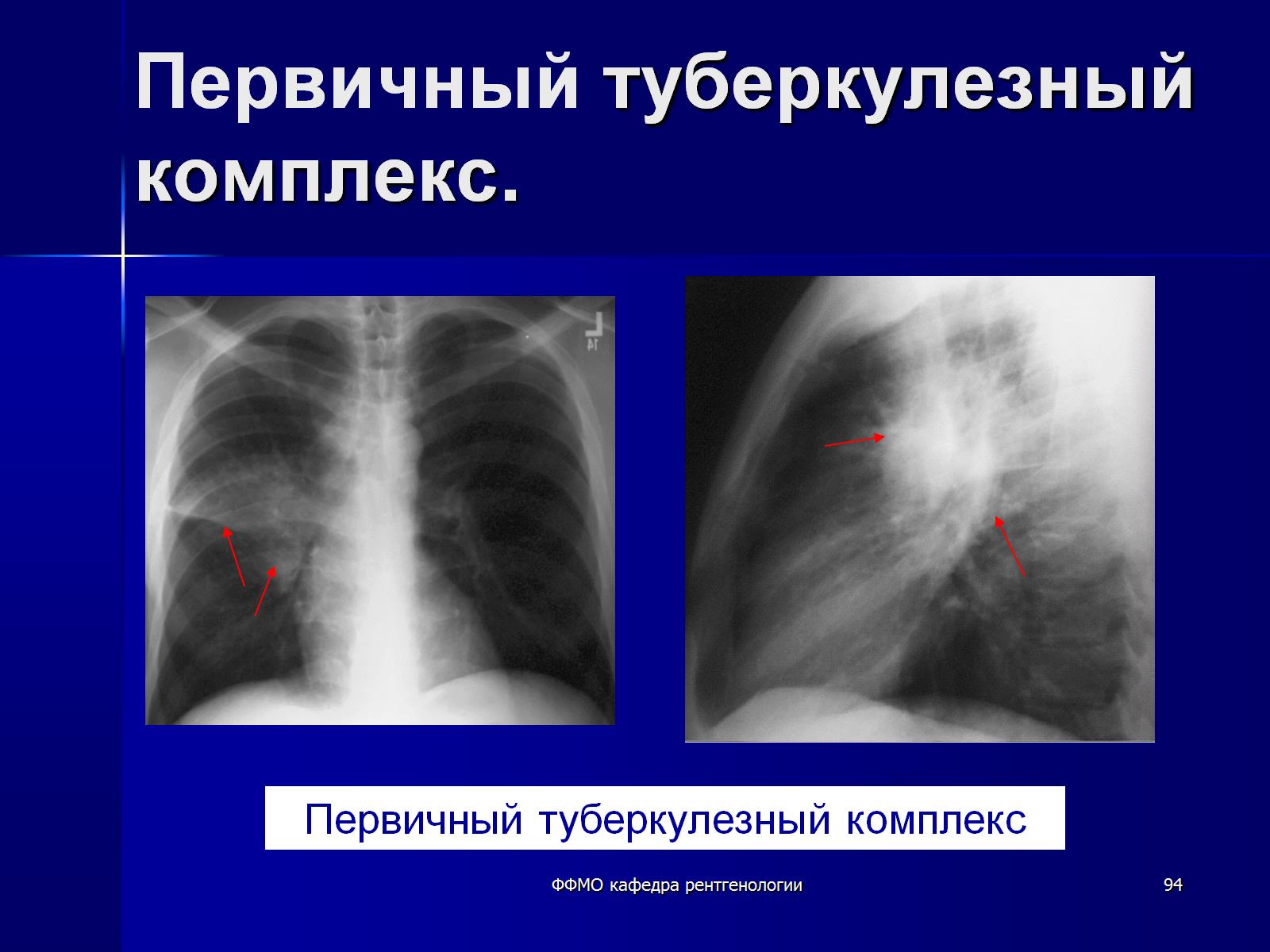 Первичный туберкулезный комплекс.
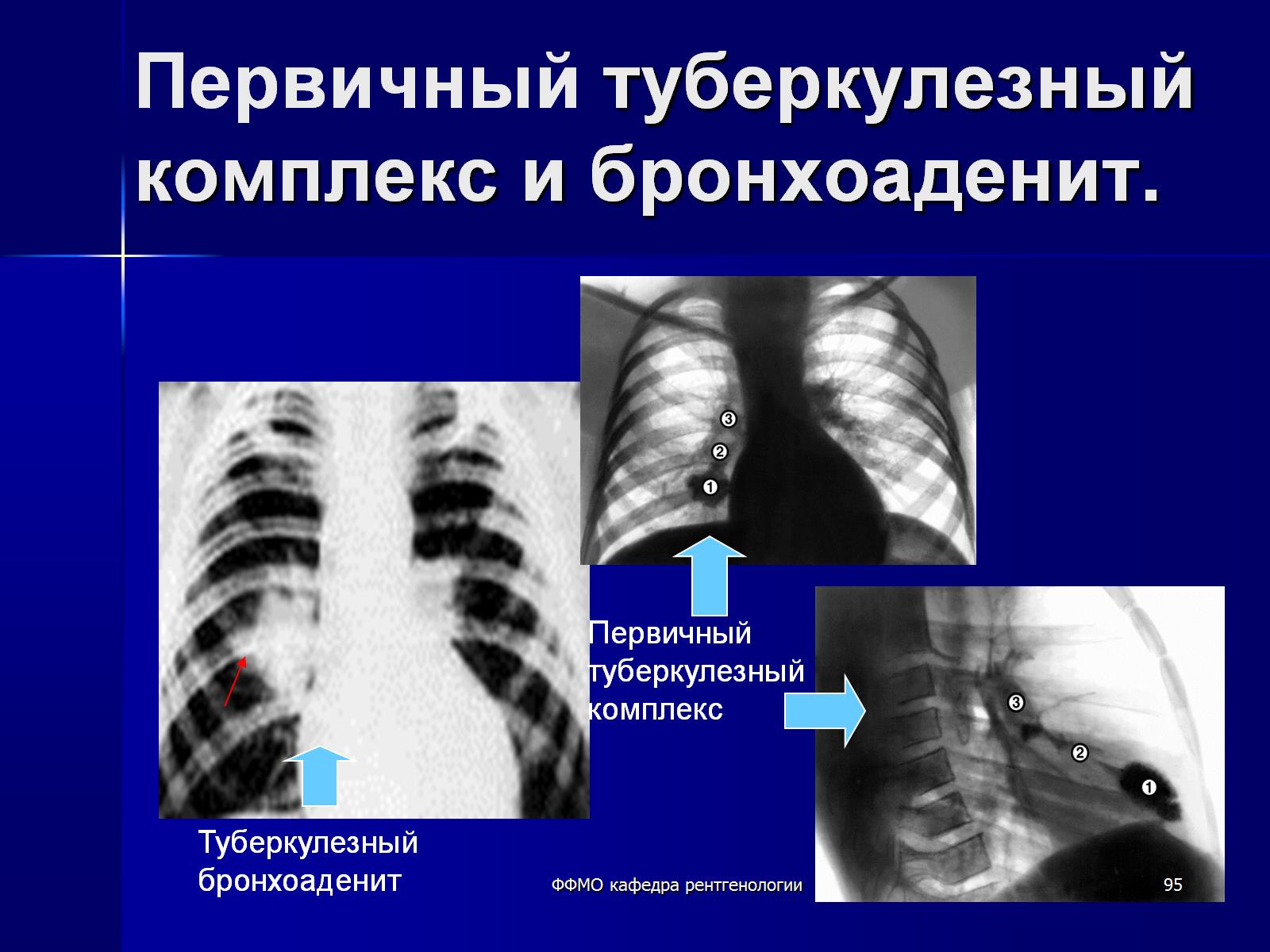 Первичный туберкулезный комплекс и бронхоаденит.
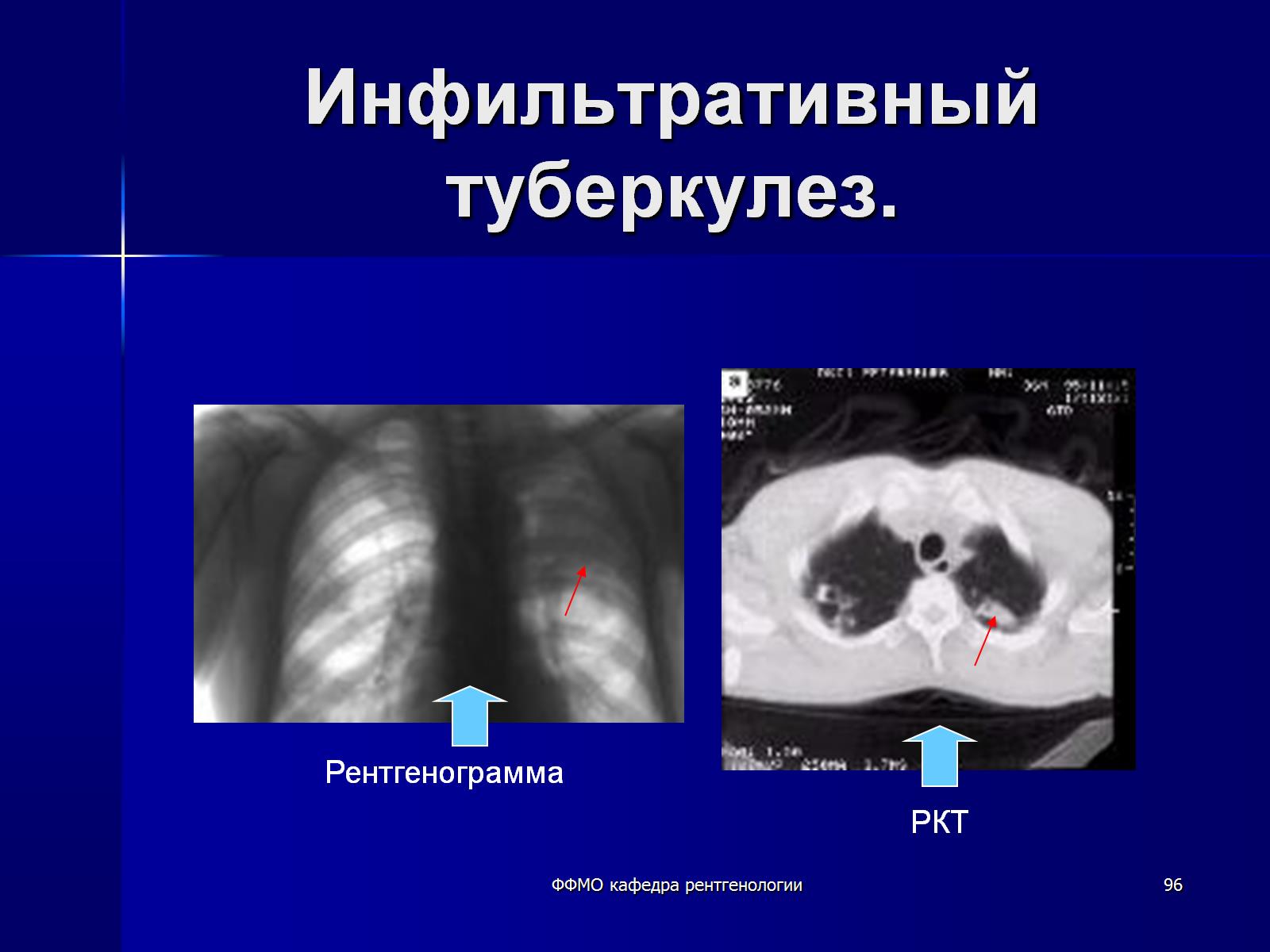 Инфильтративный  туберкулез.
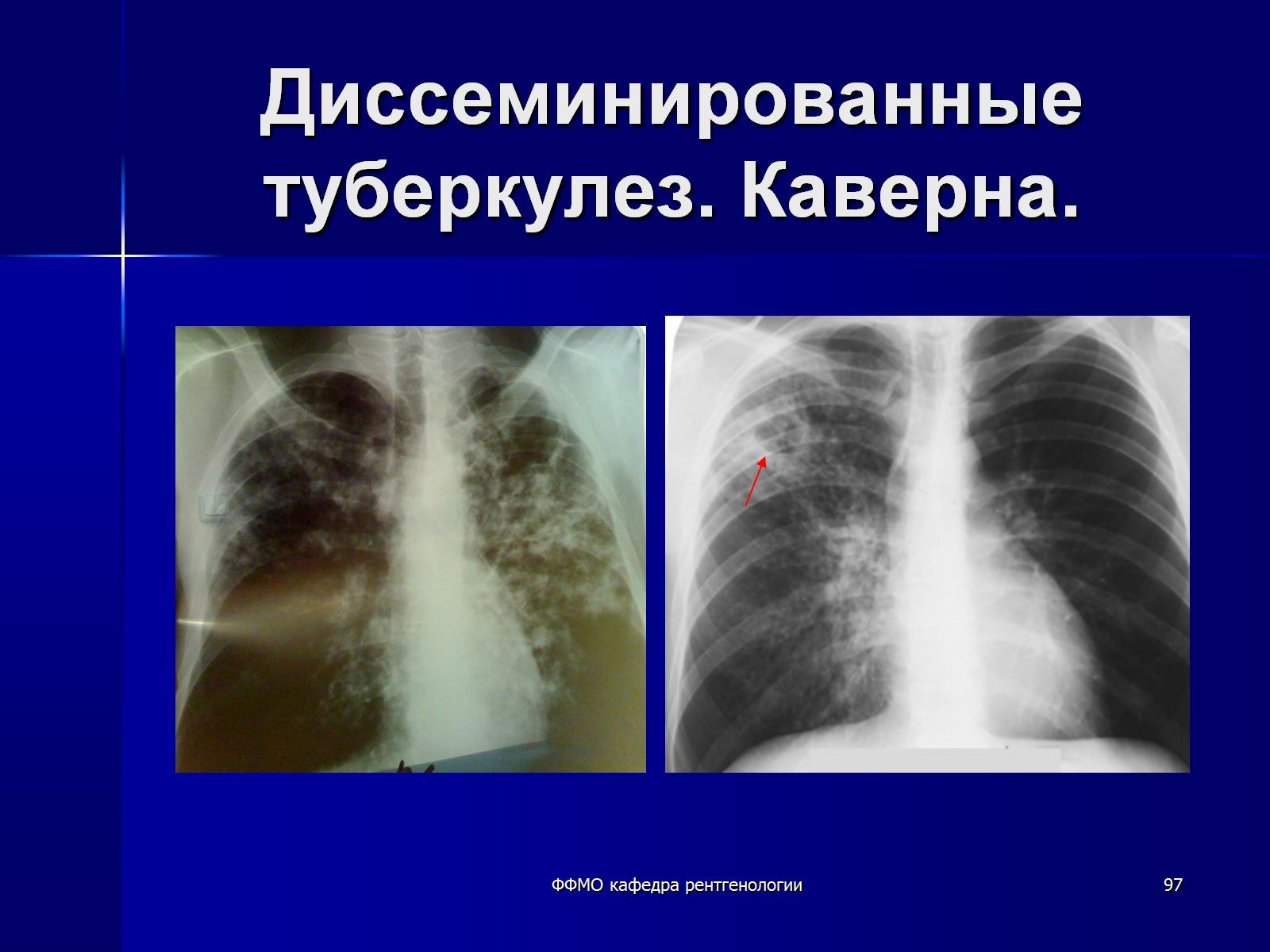 Диссеминированные туберкулез. Каверна.
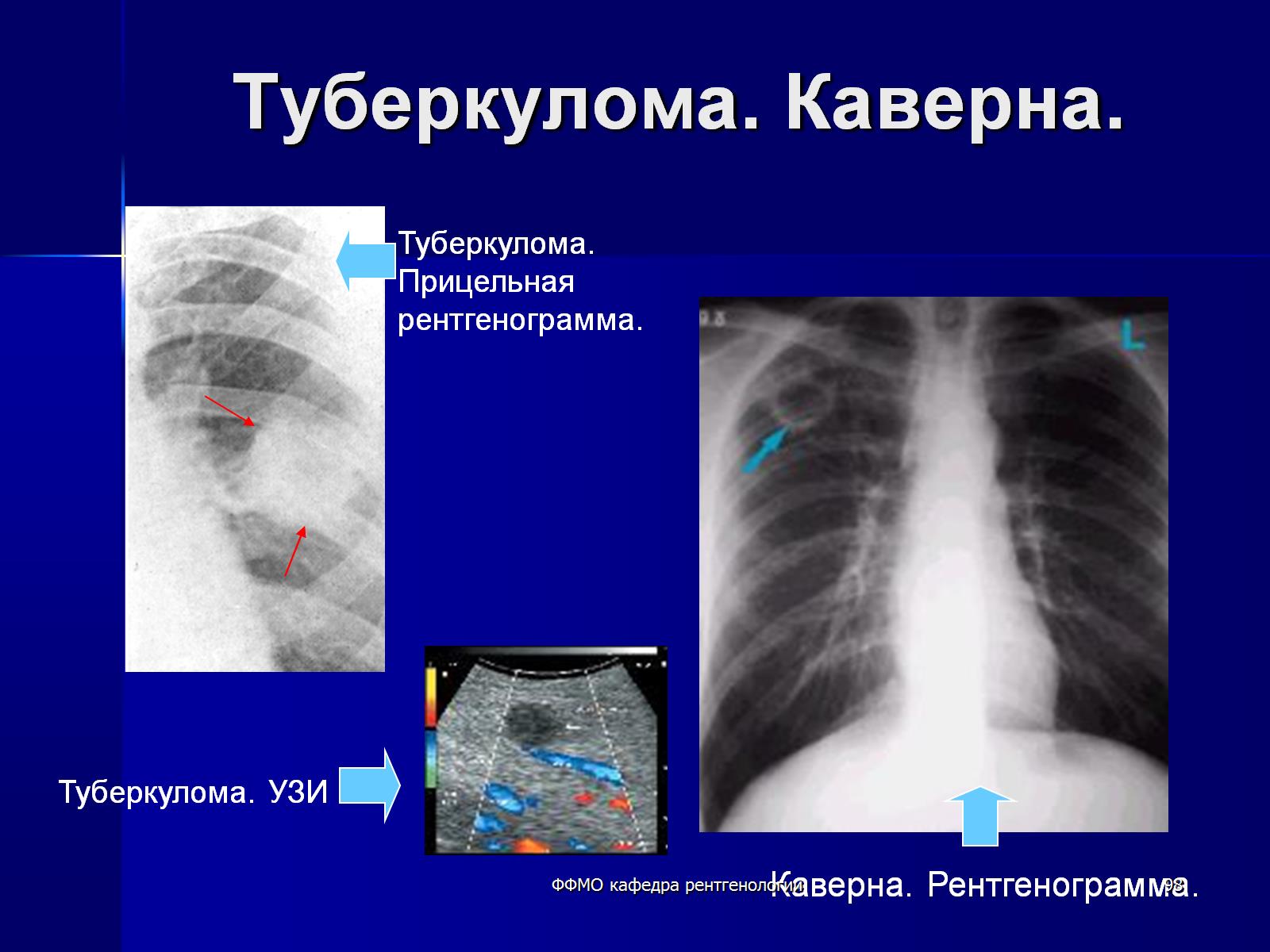 Туберкулома. Каверна.
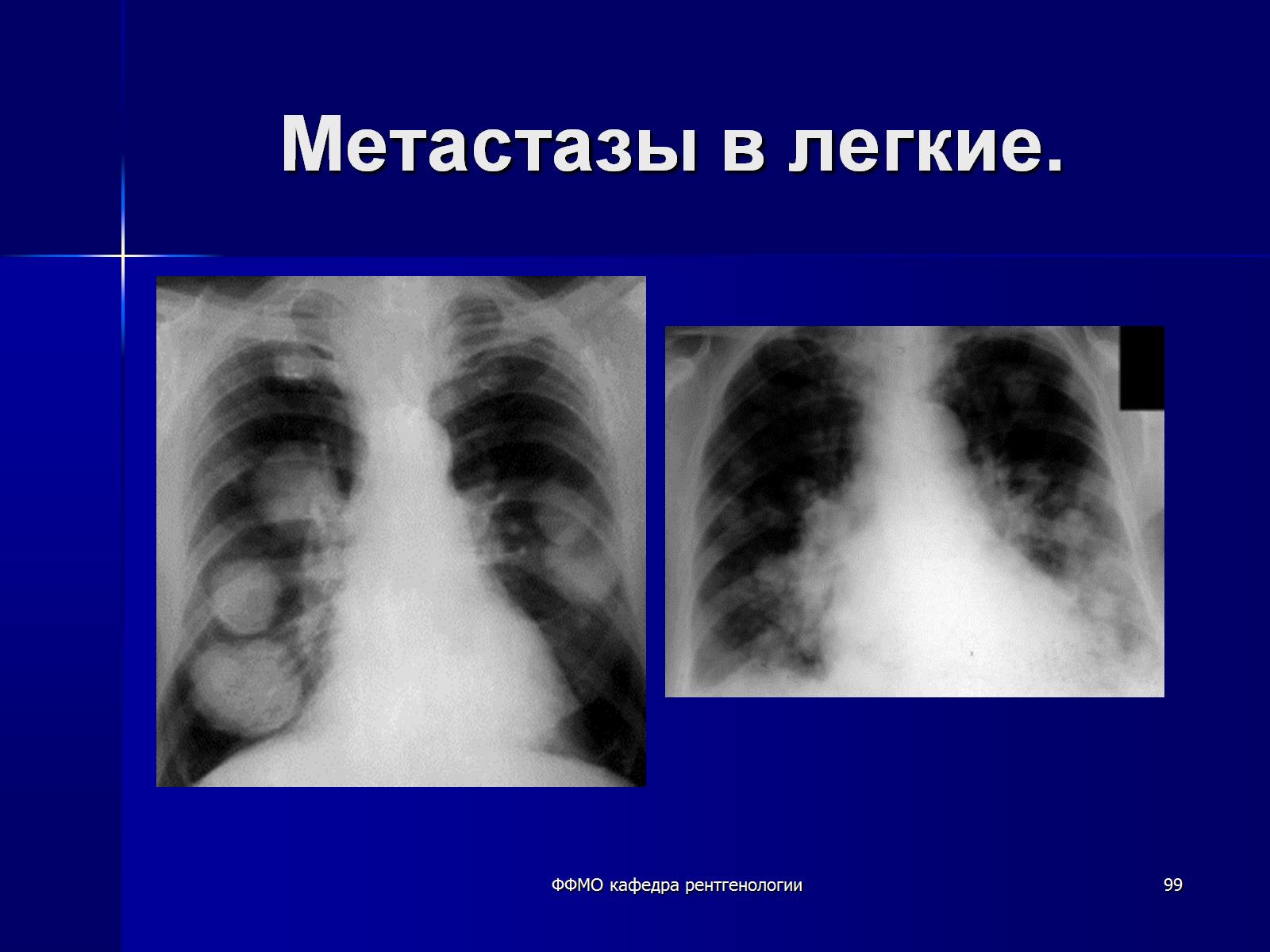 Метастазы в легкие.
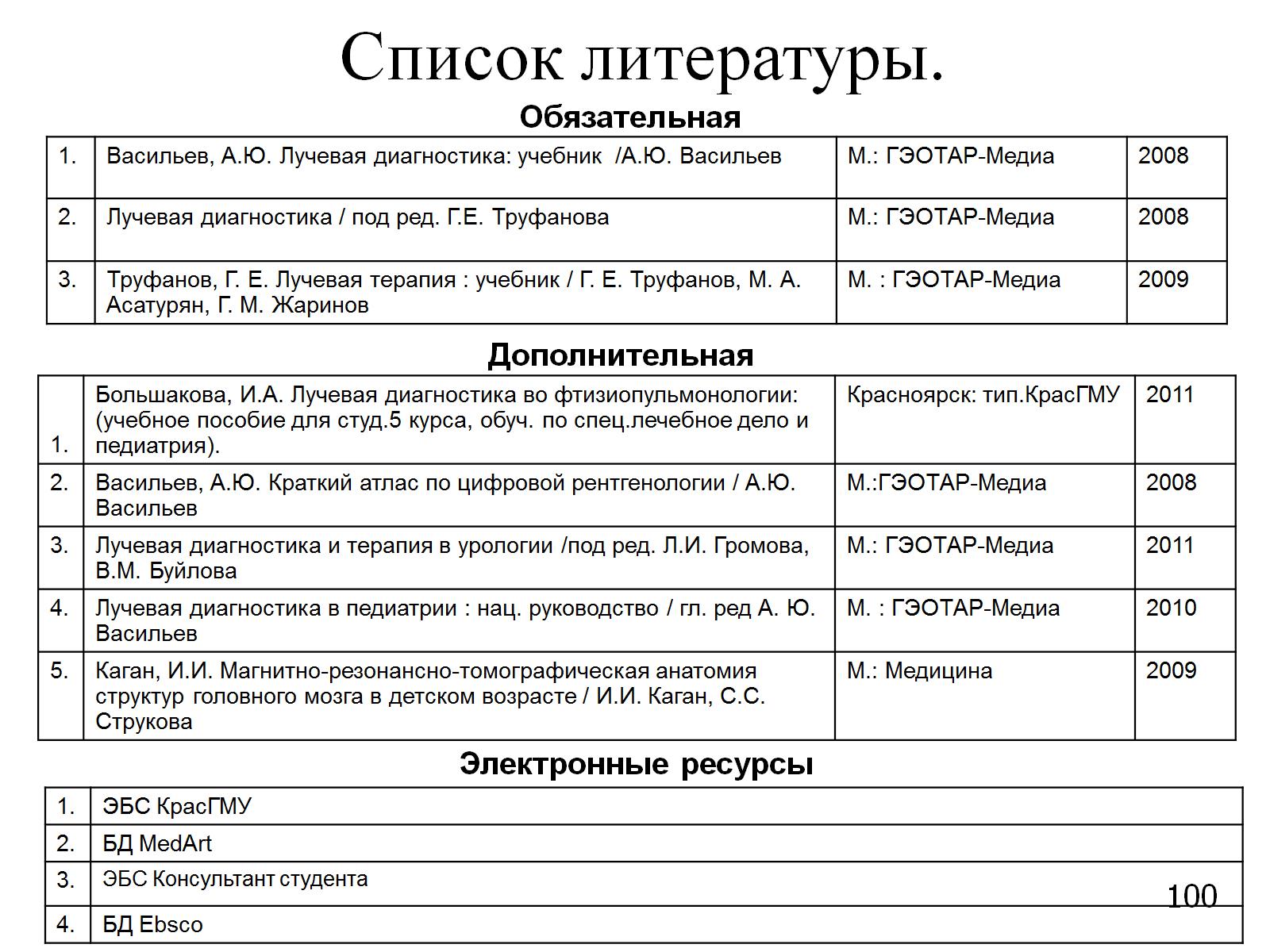 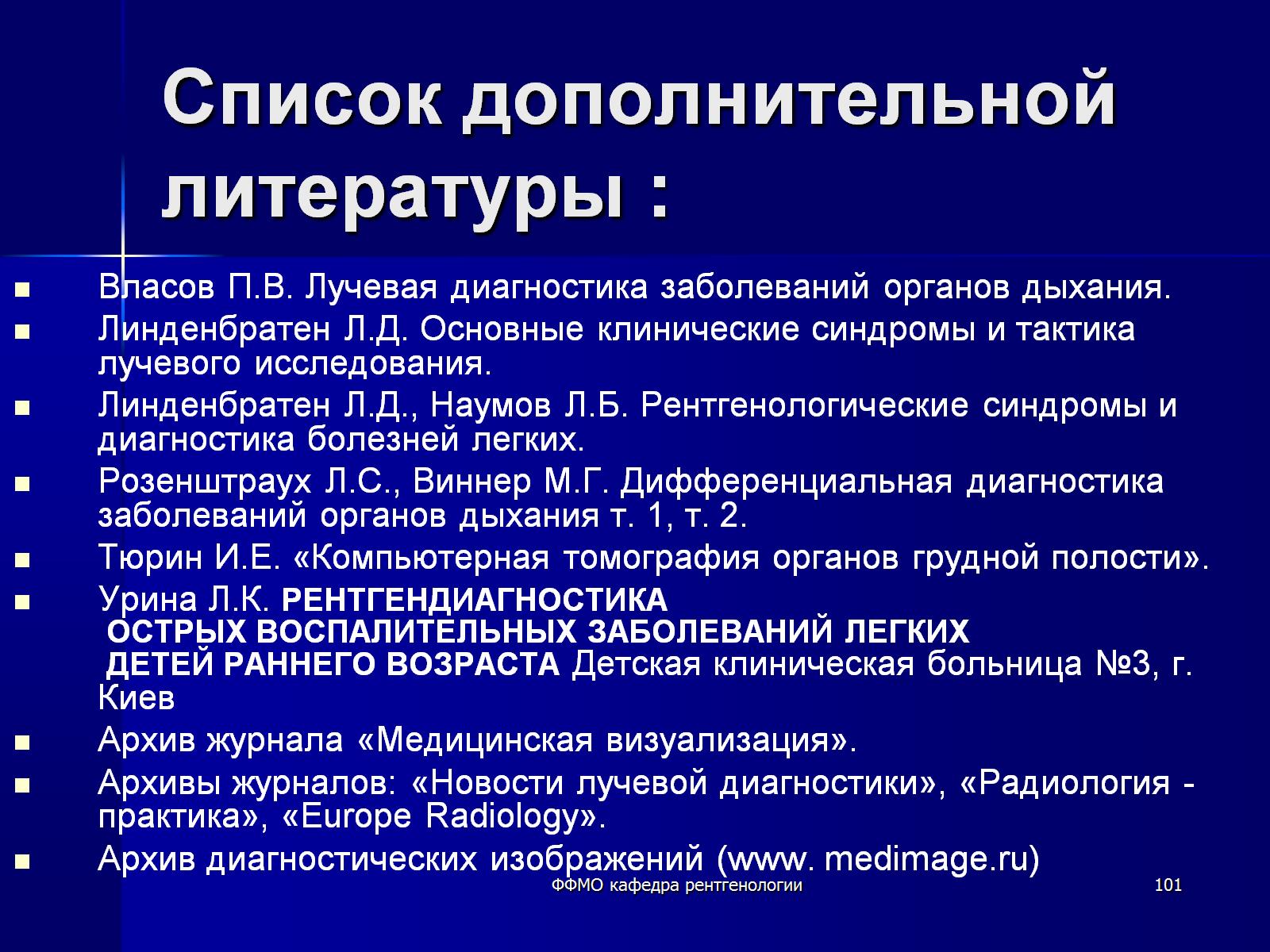 Список дополнительной литературы :
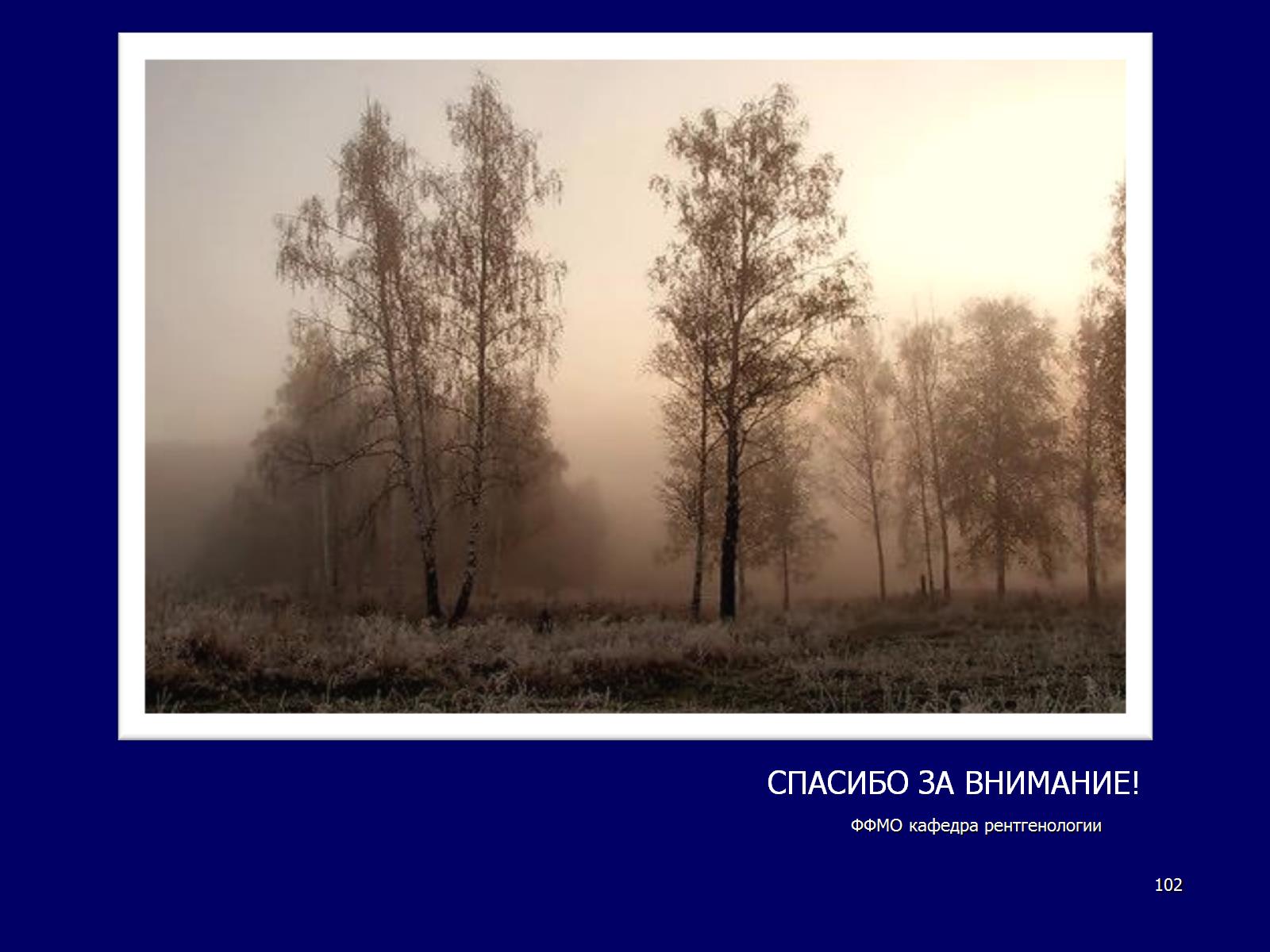